«Біртұтас тәрбие бағдарламасы» 
негізінде атқарылған жұмыстар
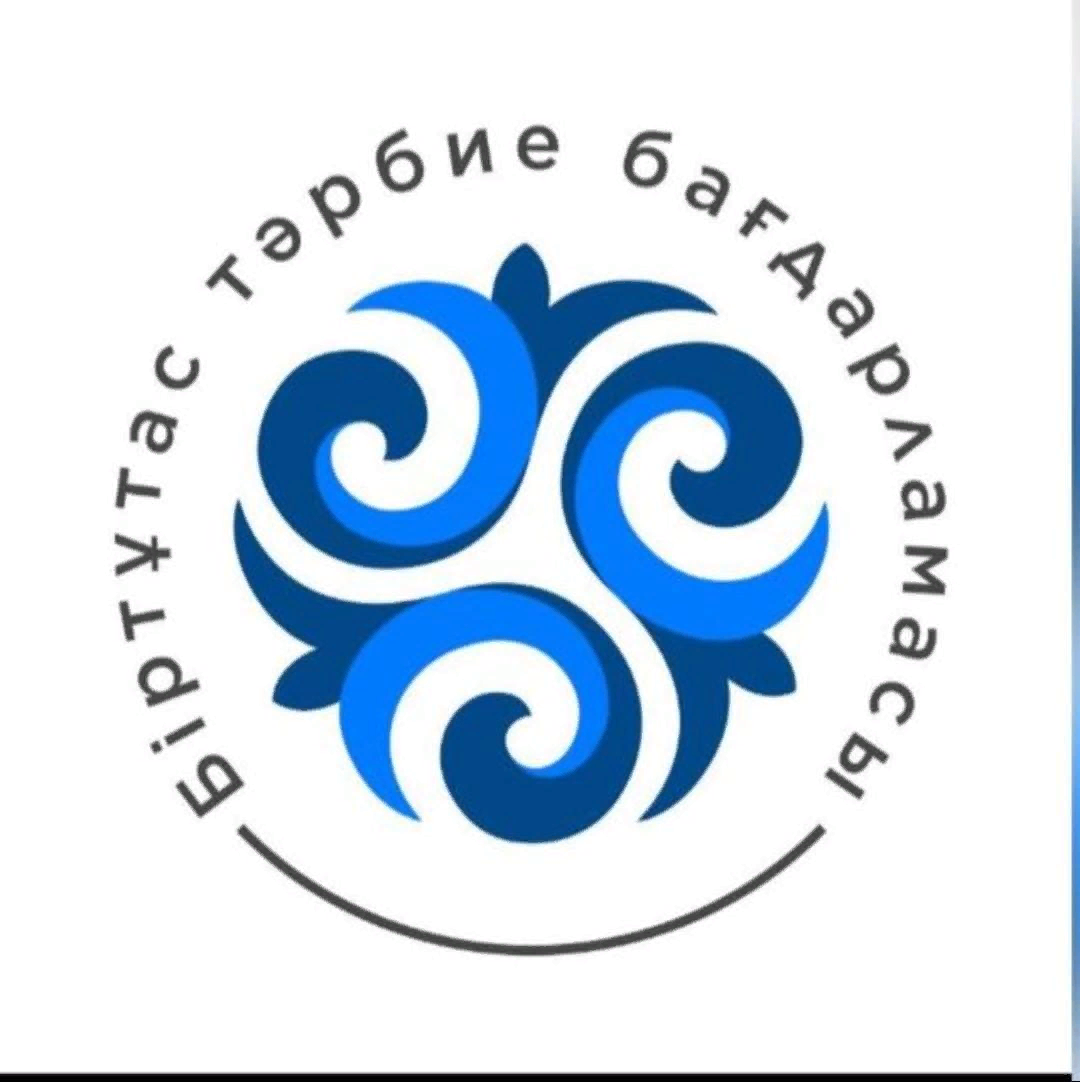 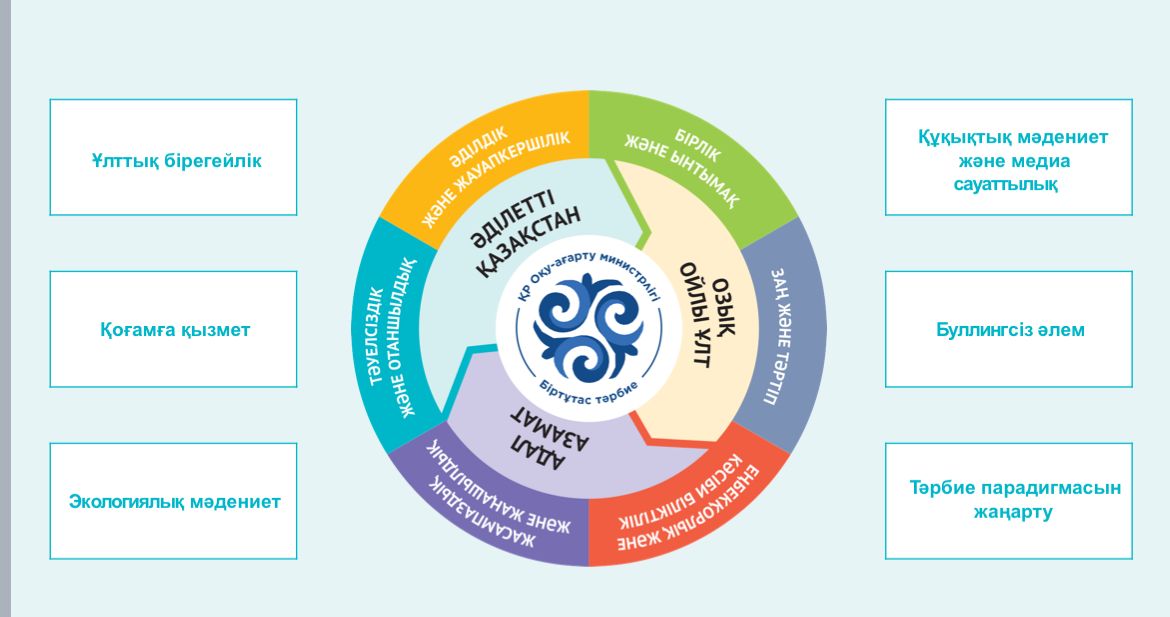 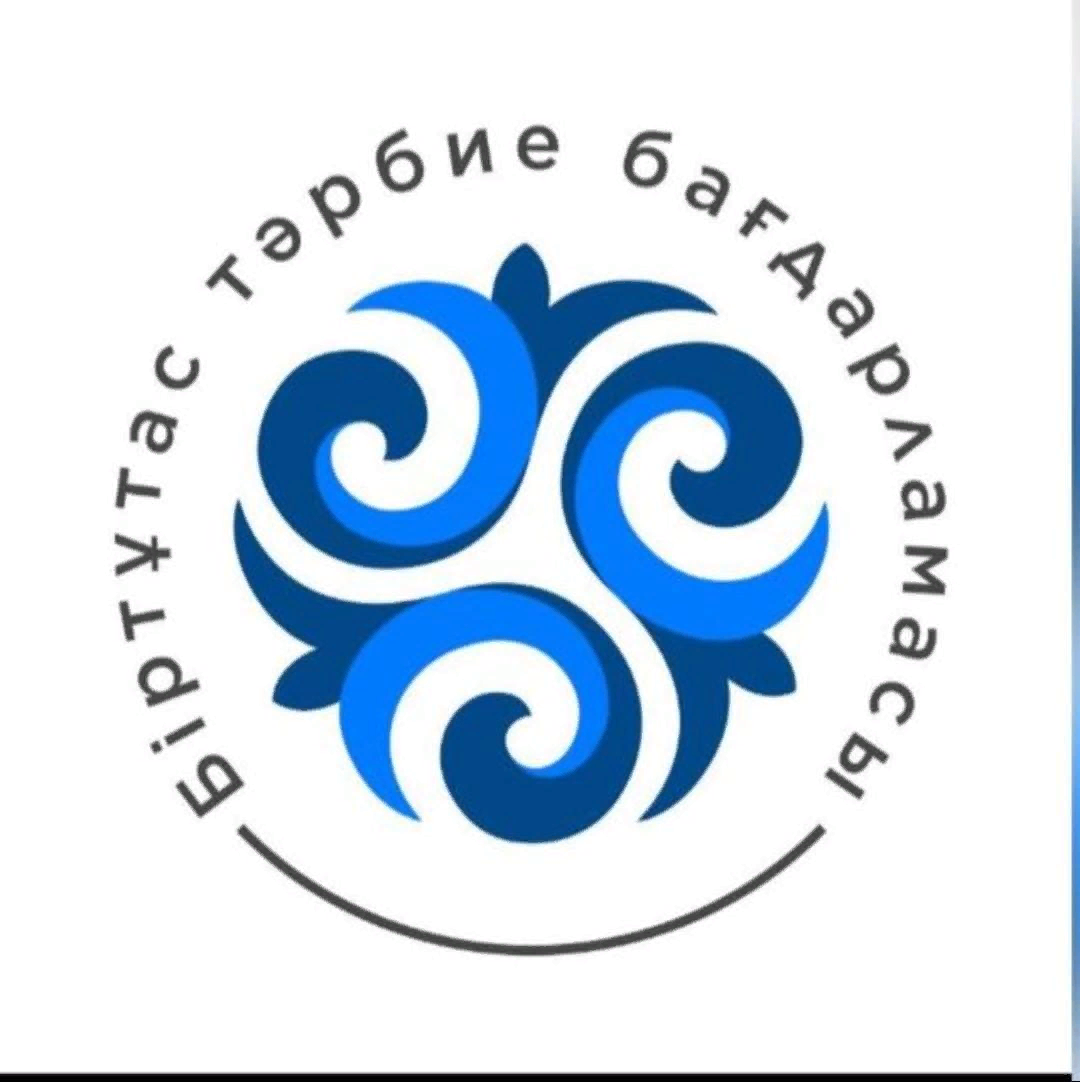 1-ҚЫРКҮЙЕК-БІЛІМ КҮНІ
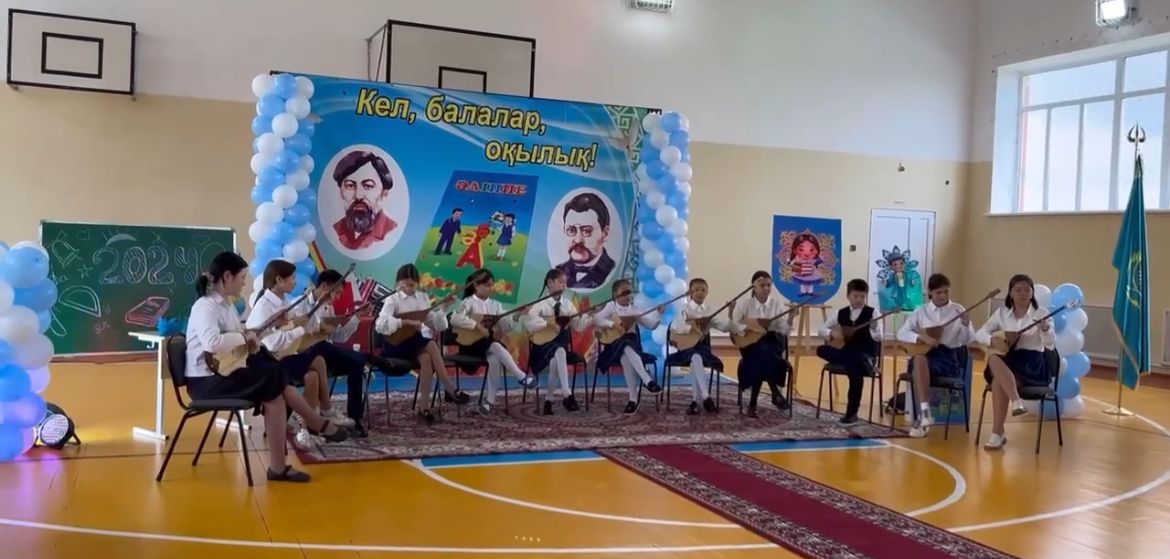 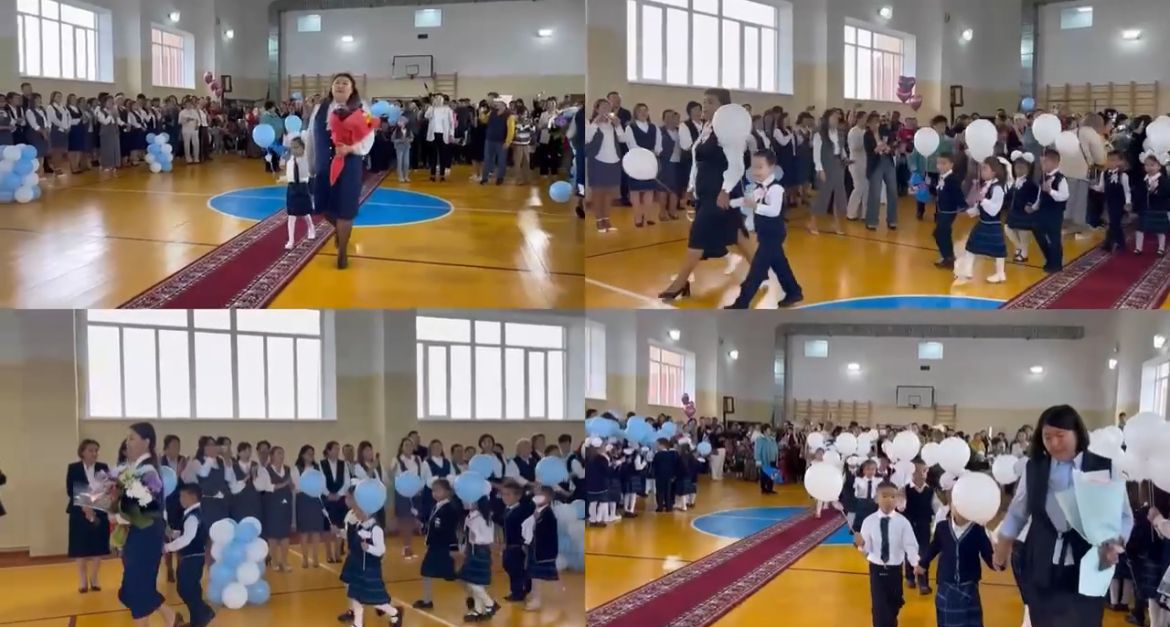 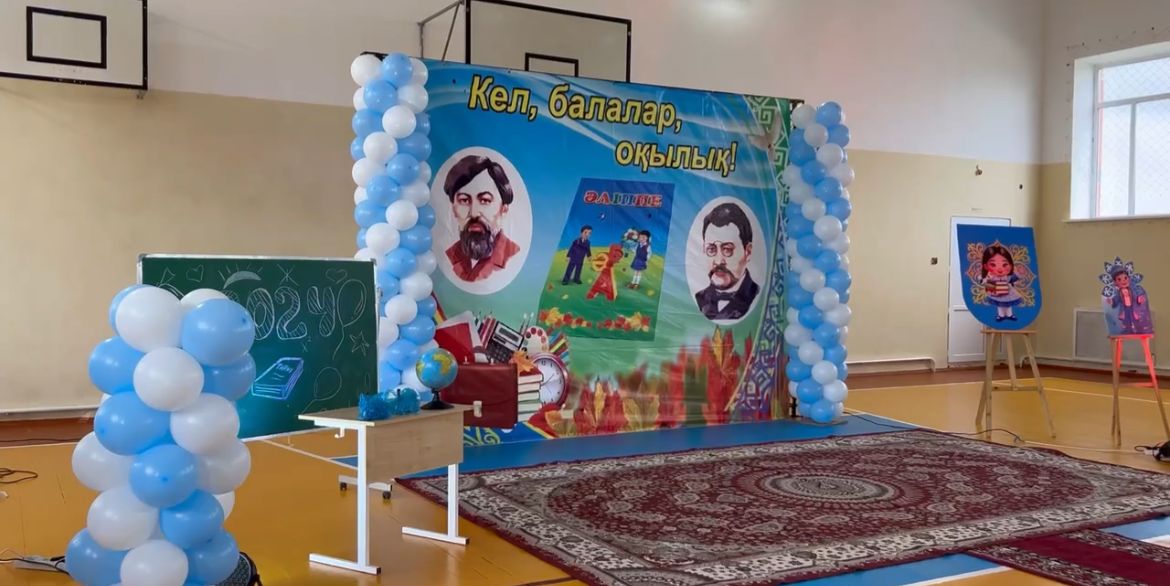 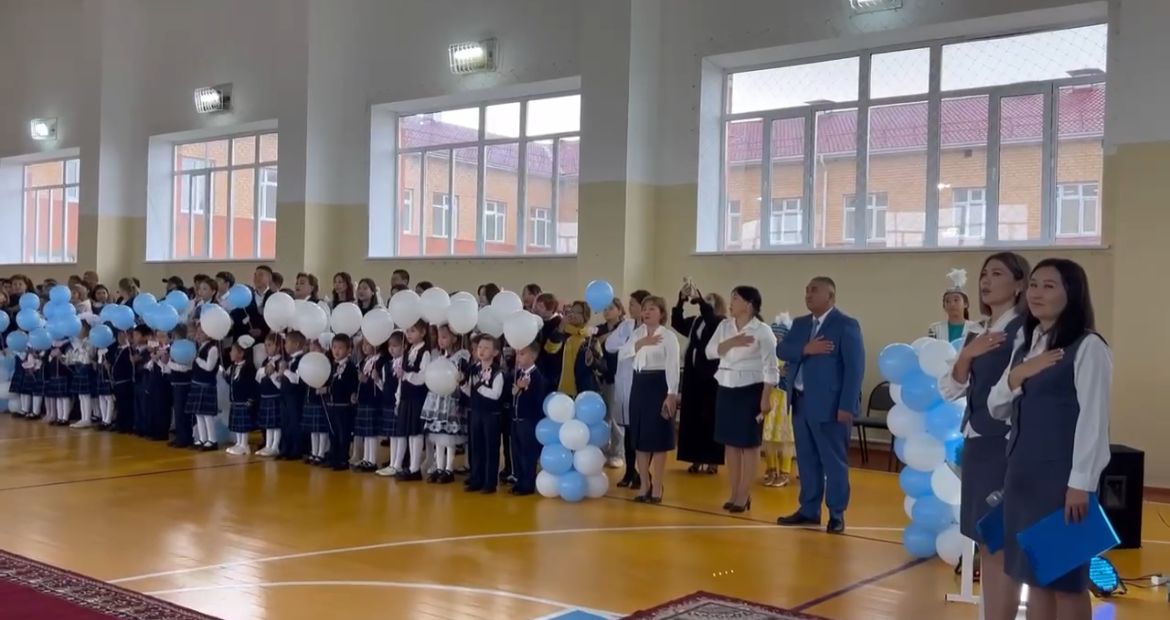 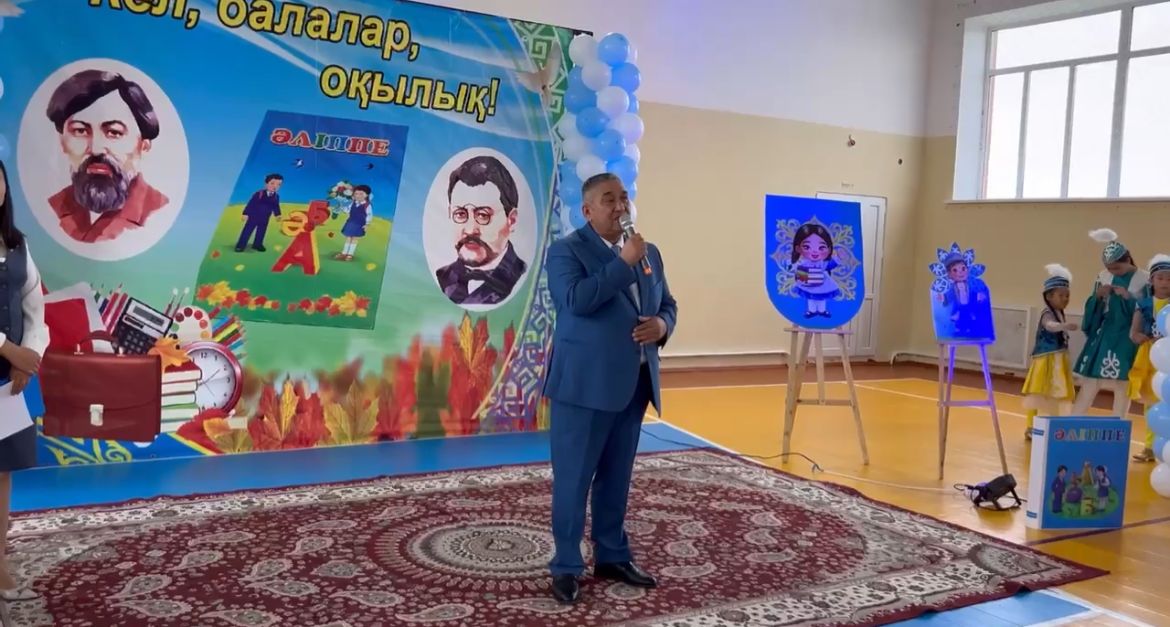 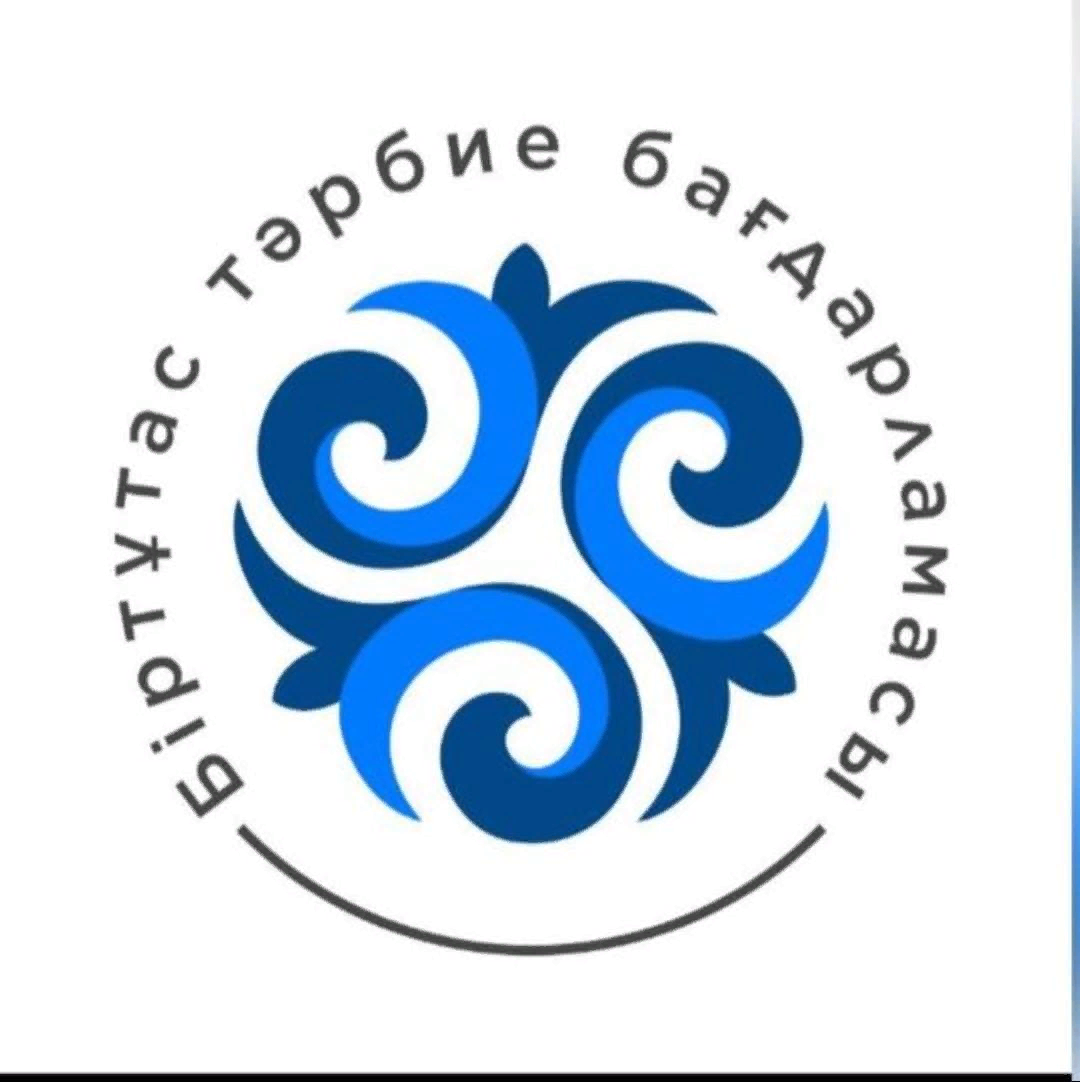 Ақындар айтысы, оның ішінде қыз бен жігіт айтысы
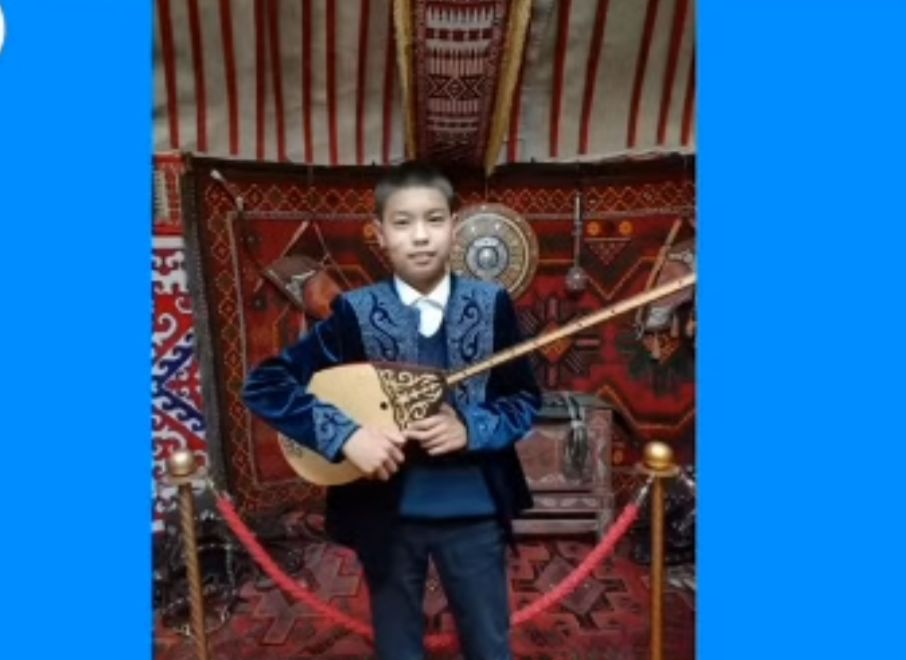 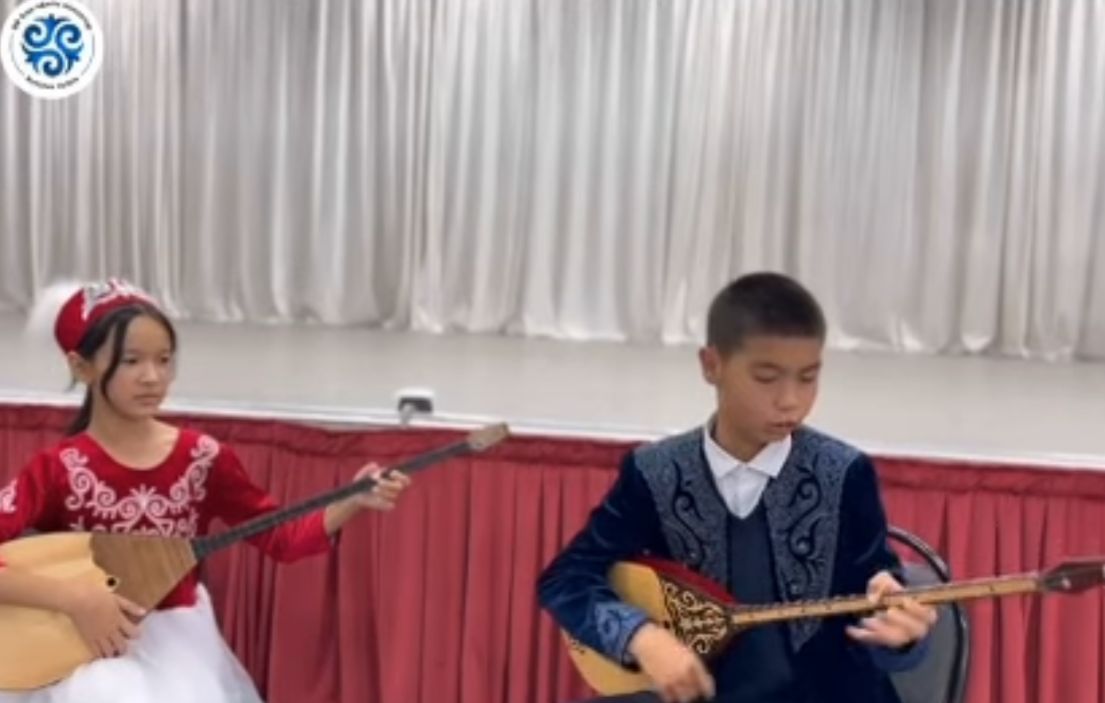 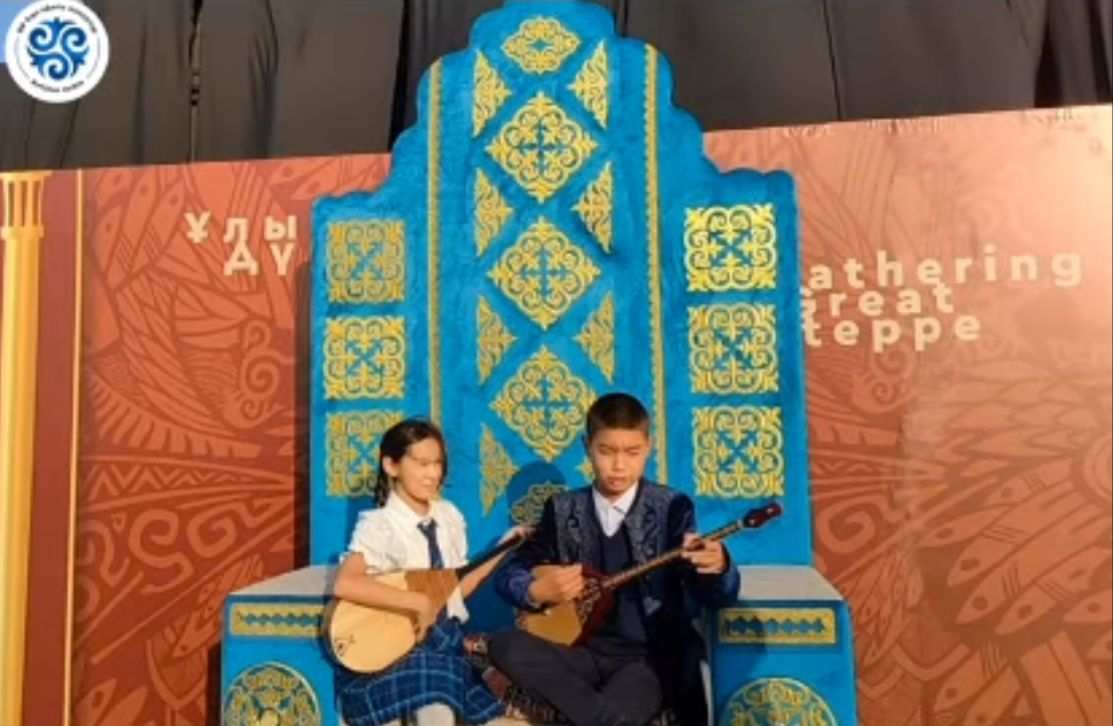 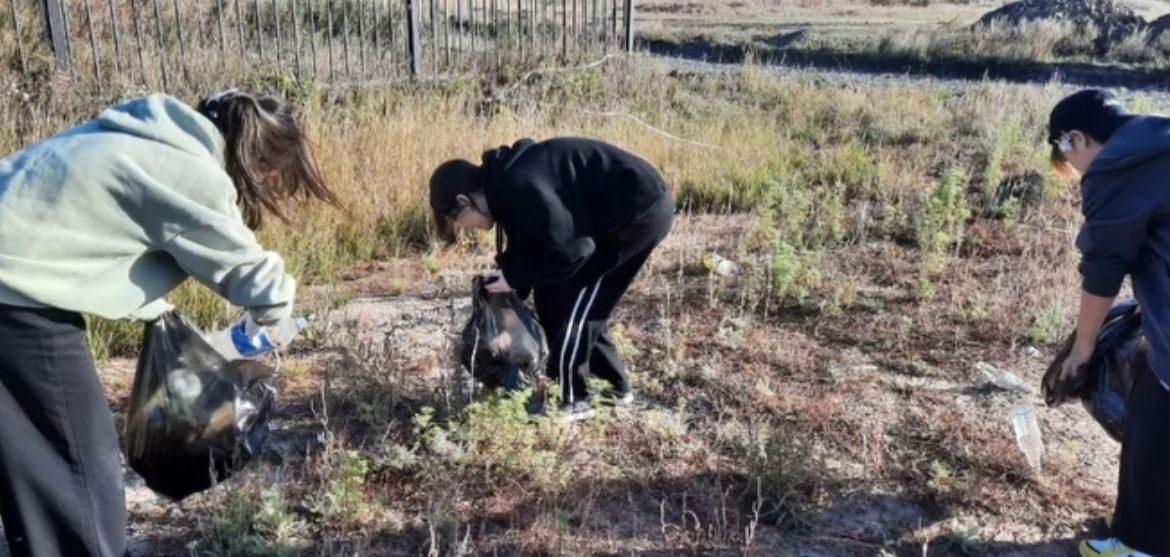 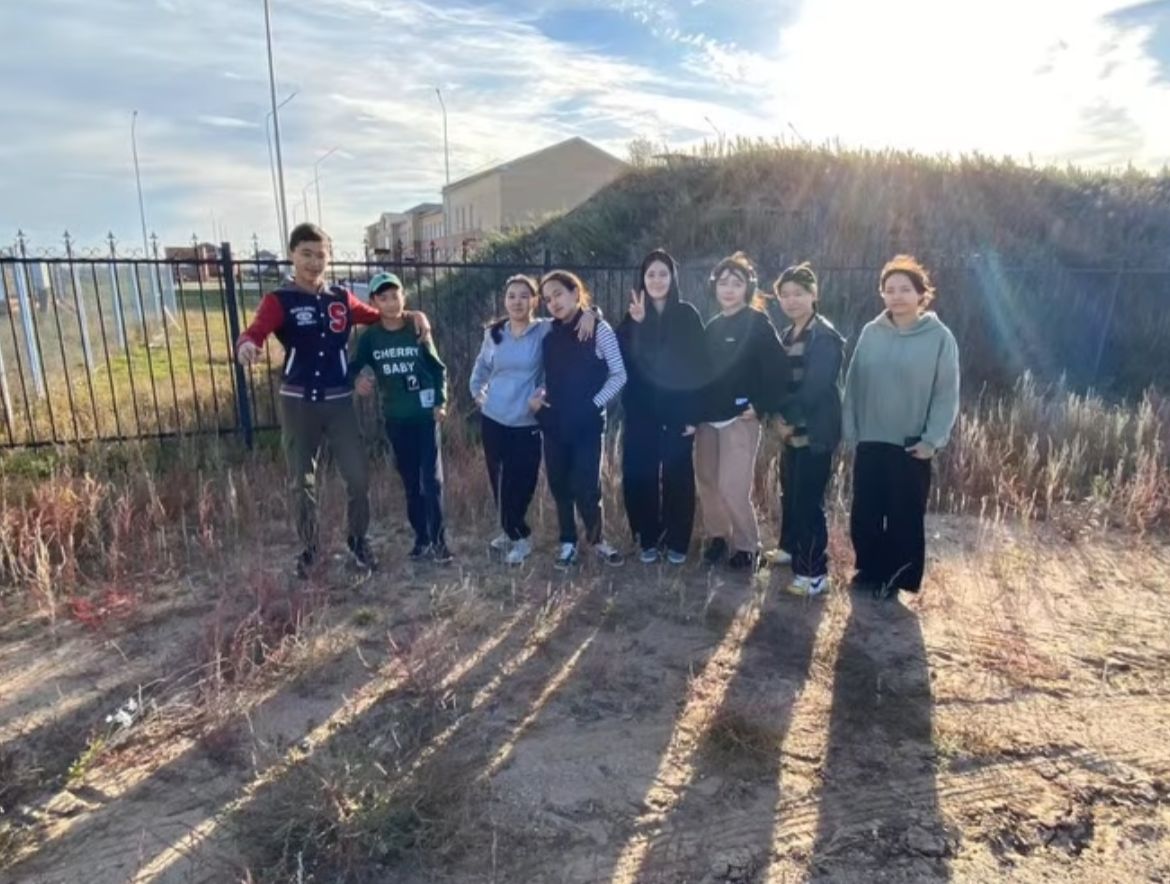 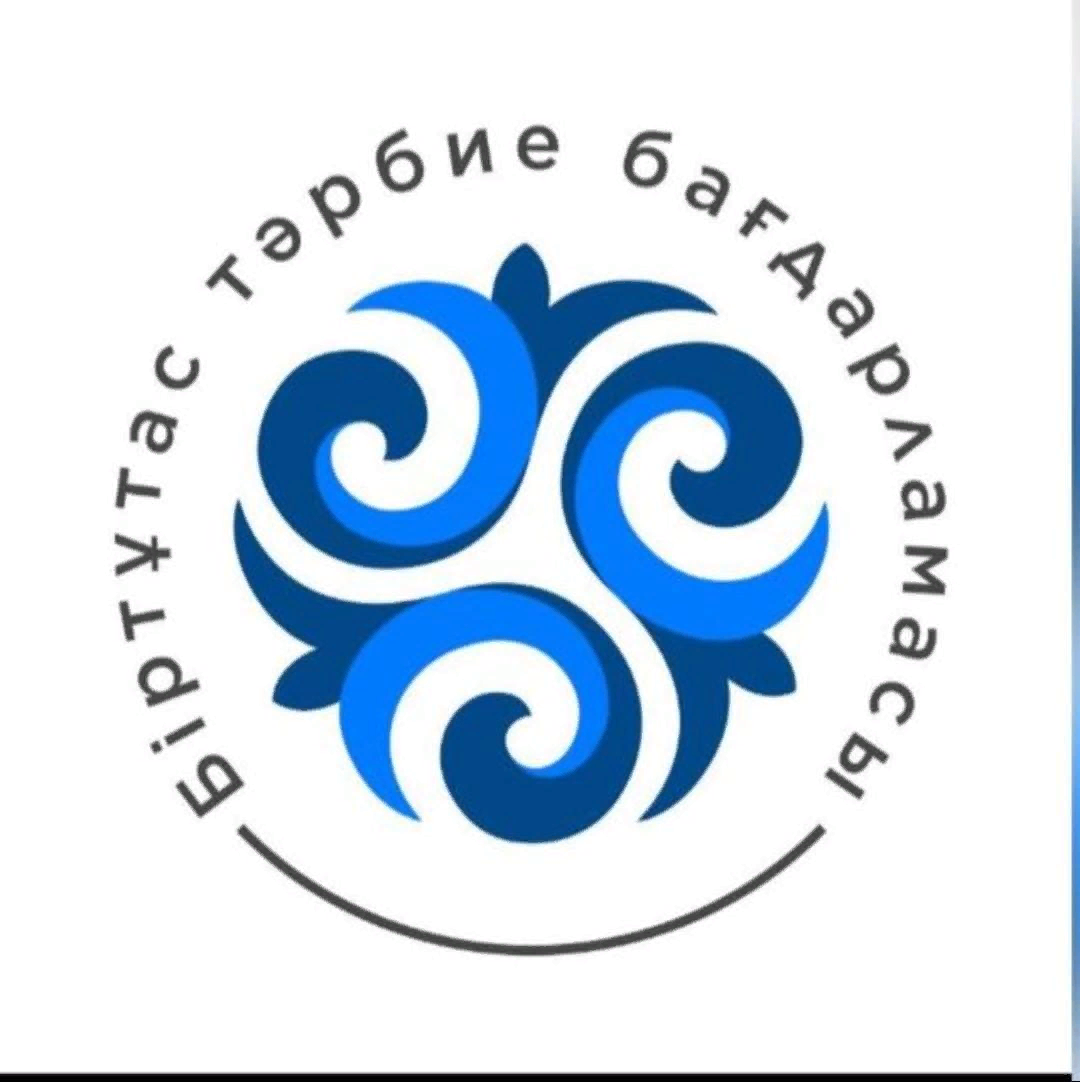 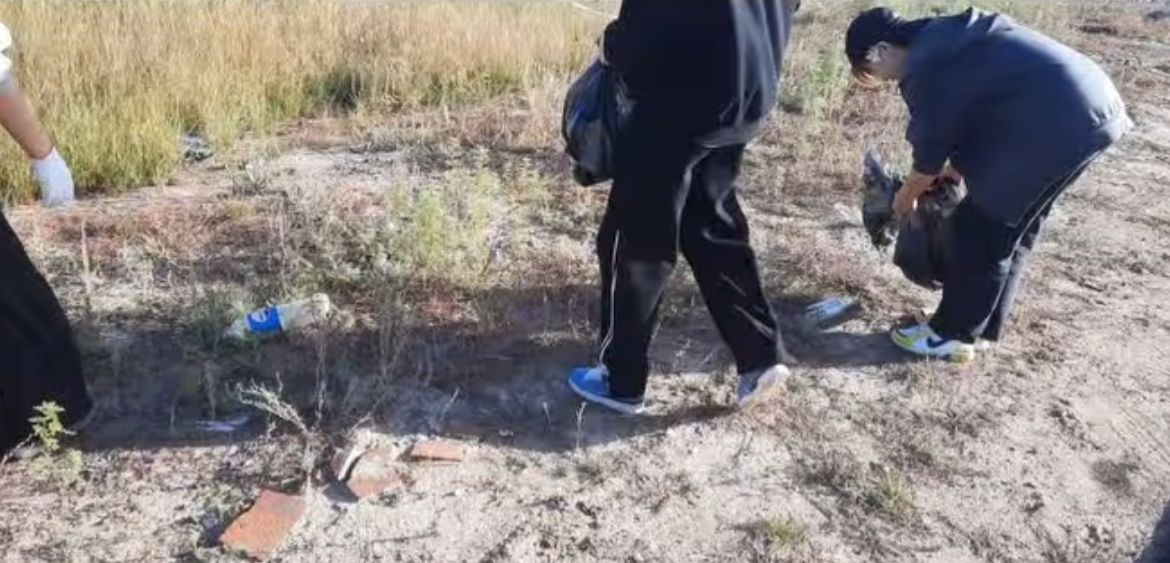 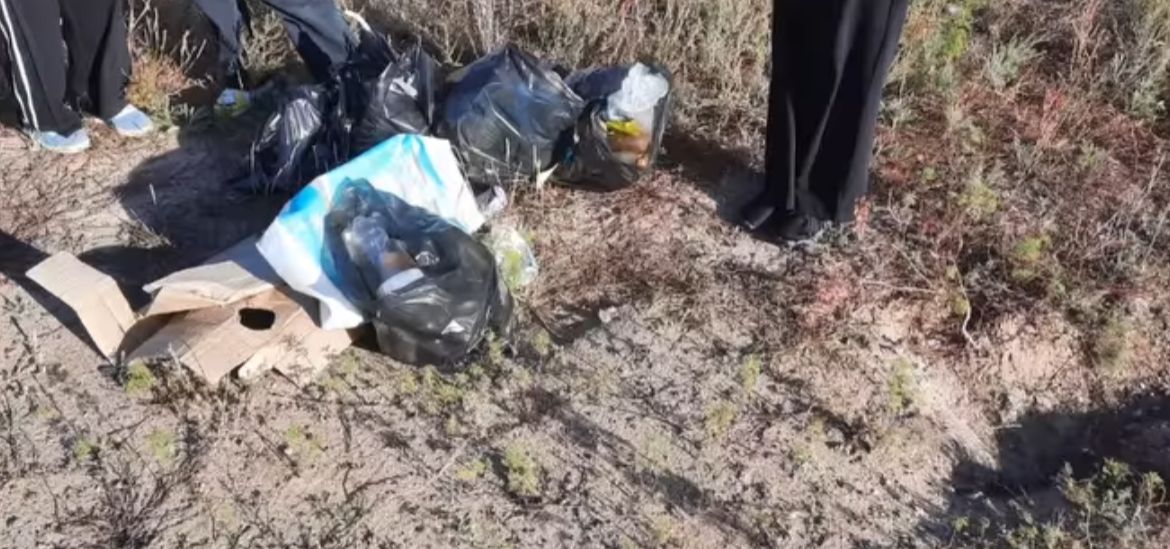 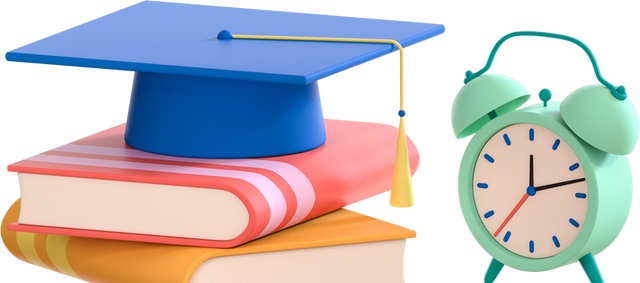 СЕНБІЛІК
Қыркүйек-Еңбекқорлық және Кәсіби біліктілік айыУақытты басқару және өзін-өзі ұйымдастыру(АПҚО)
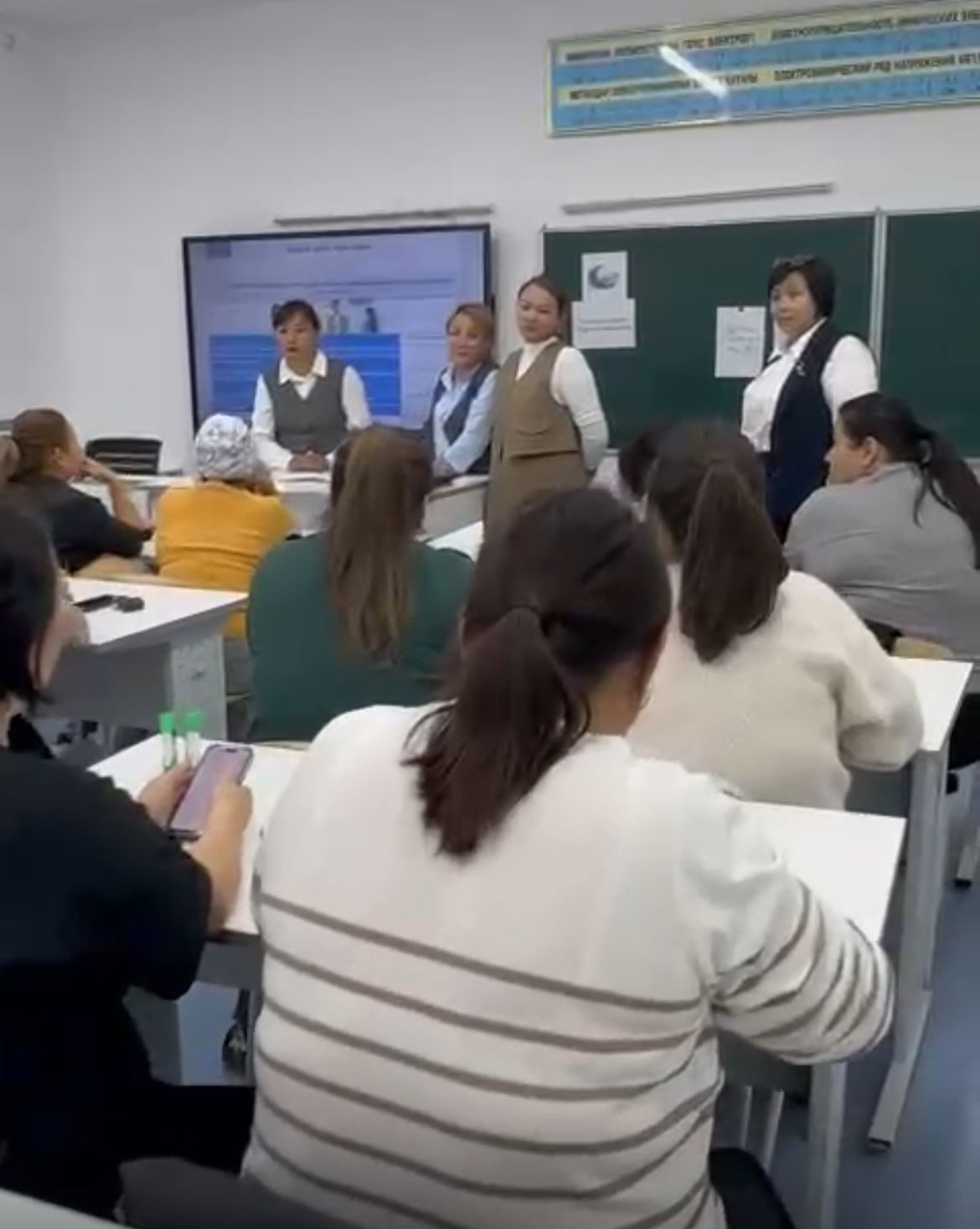 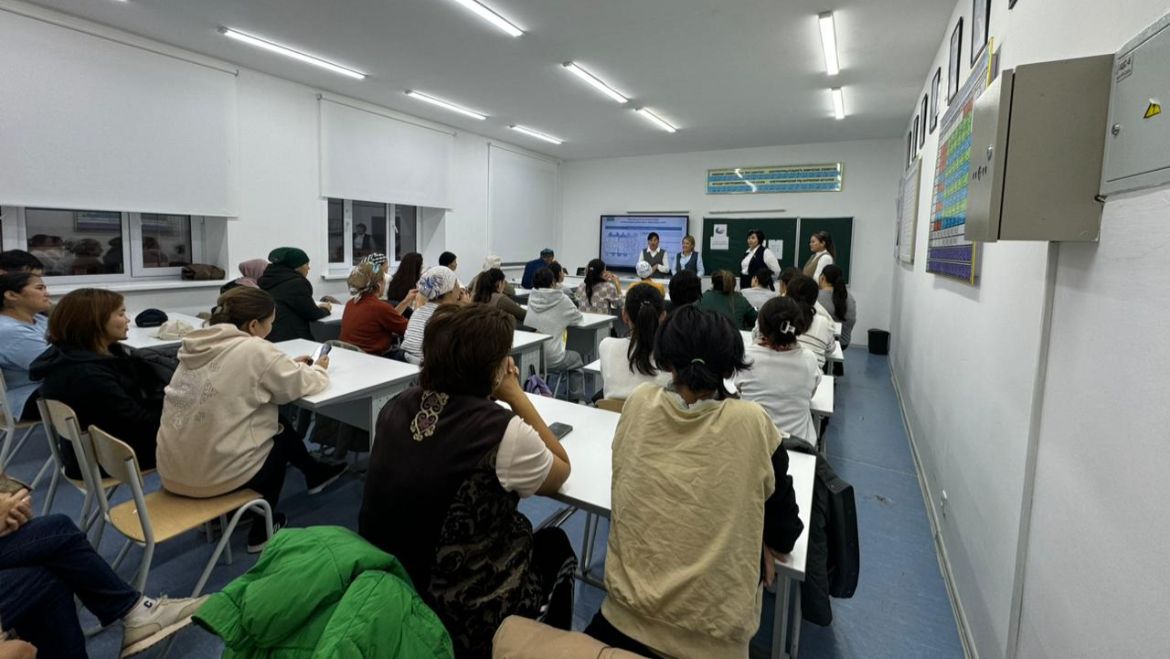 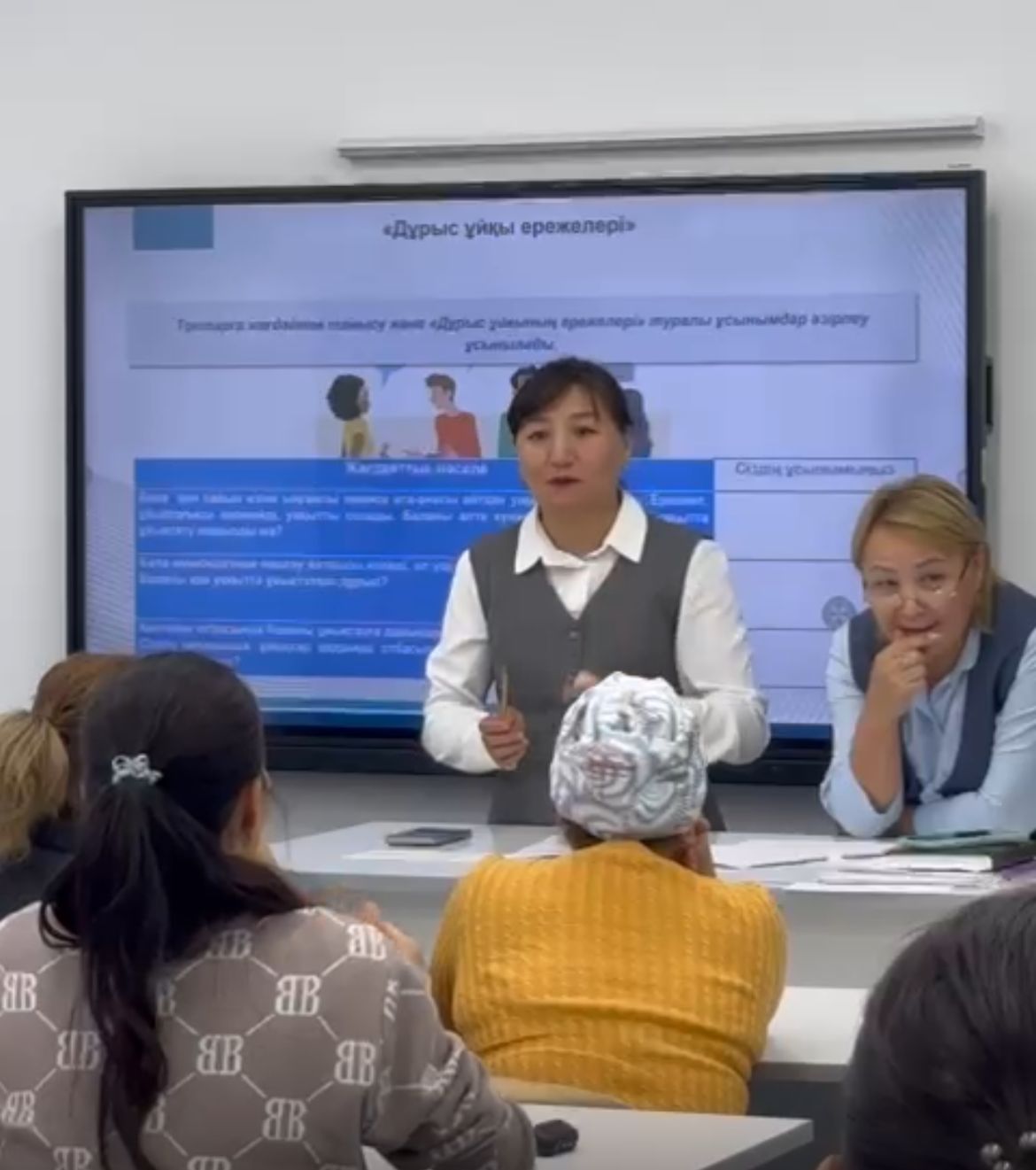 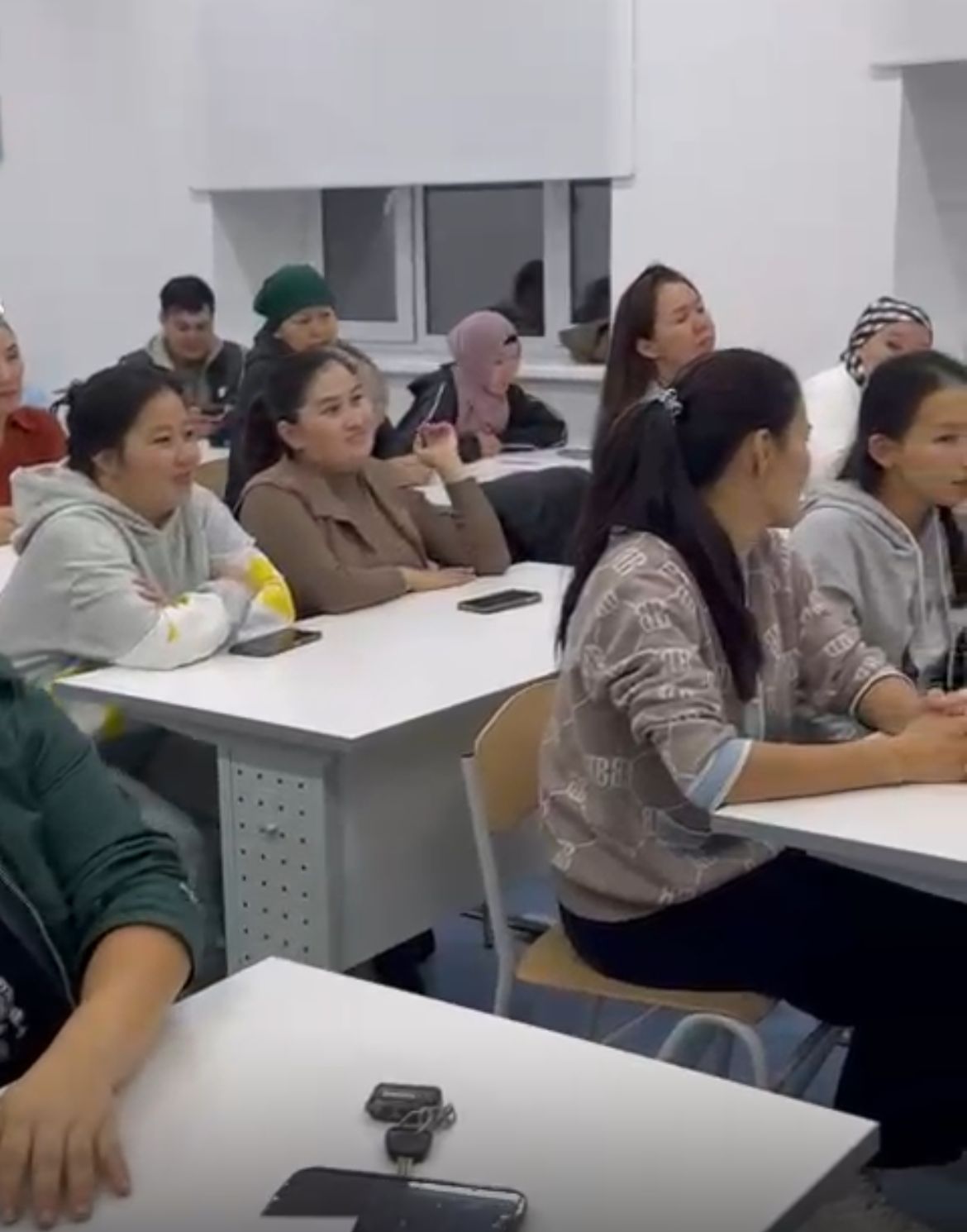 «Отбасы - тәрбиенің алтын бесігі» челленджі
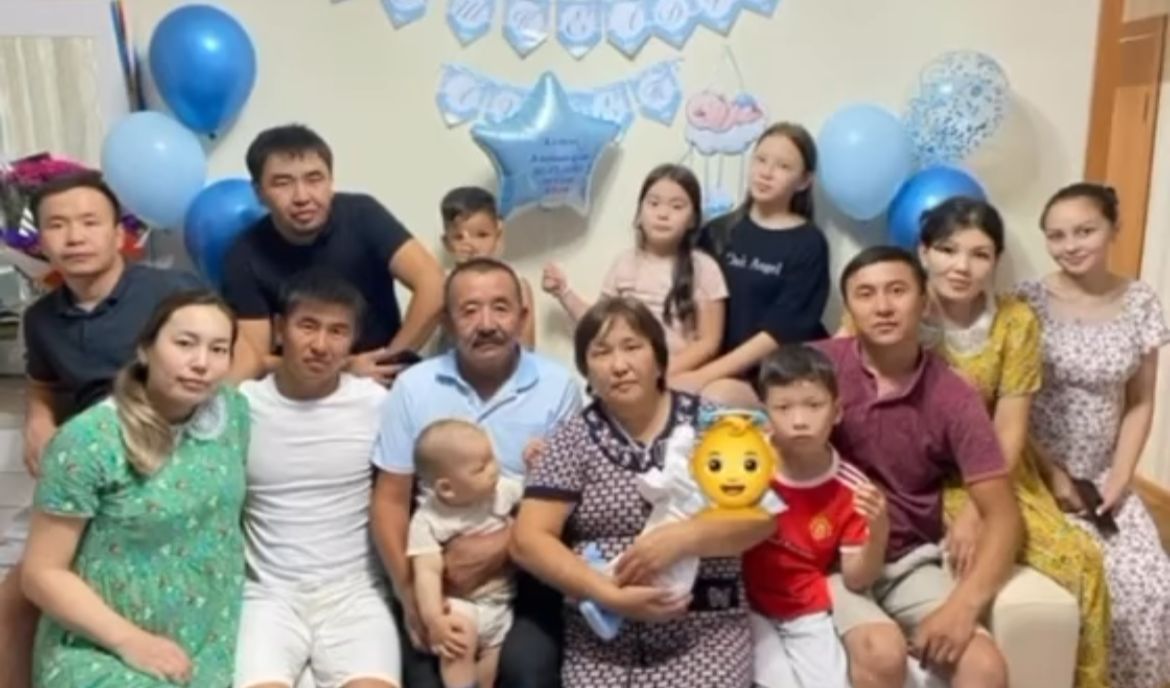 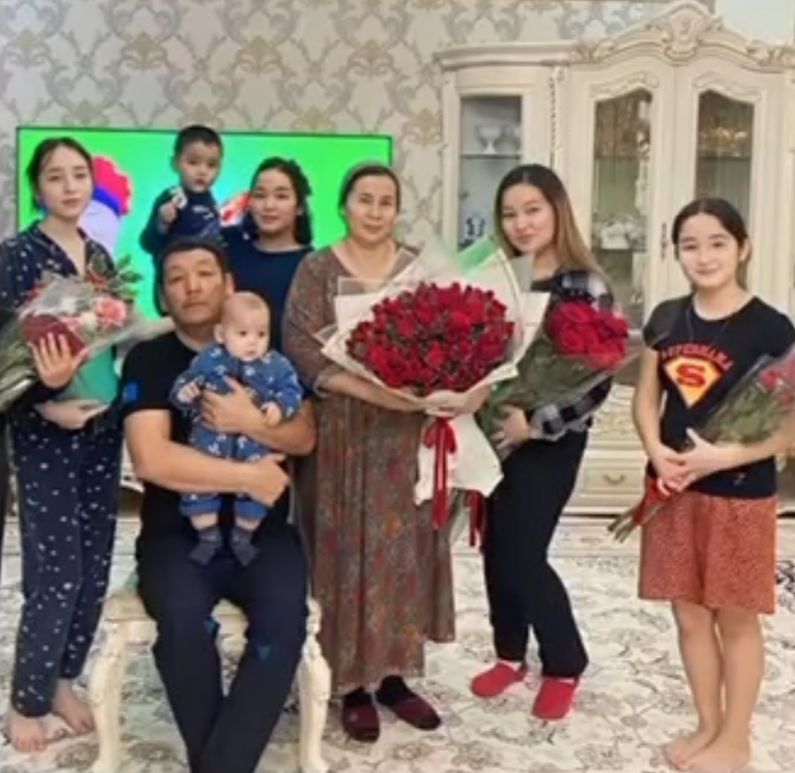 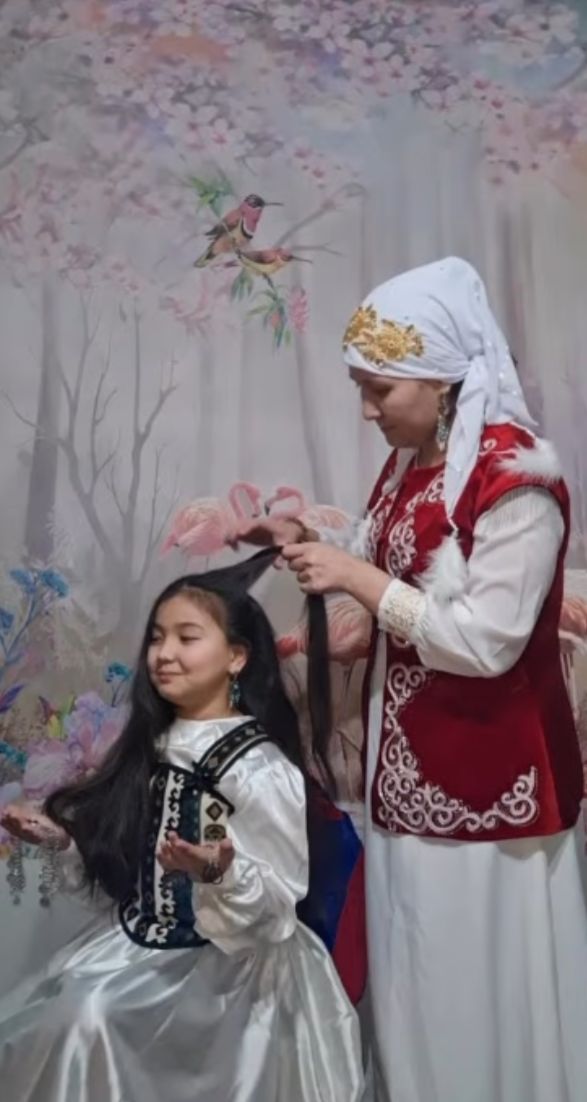 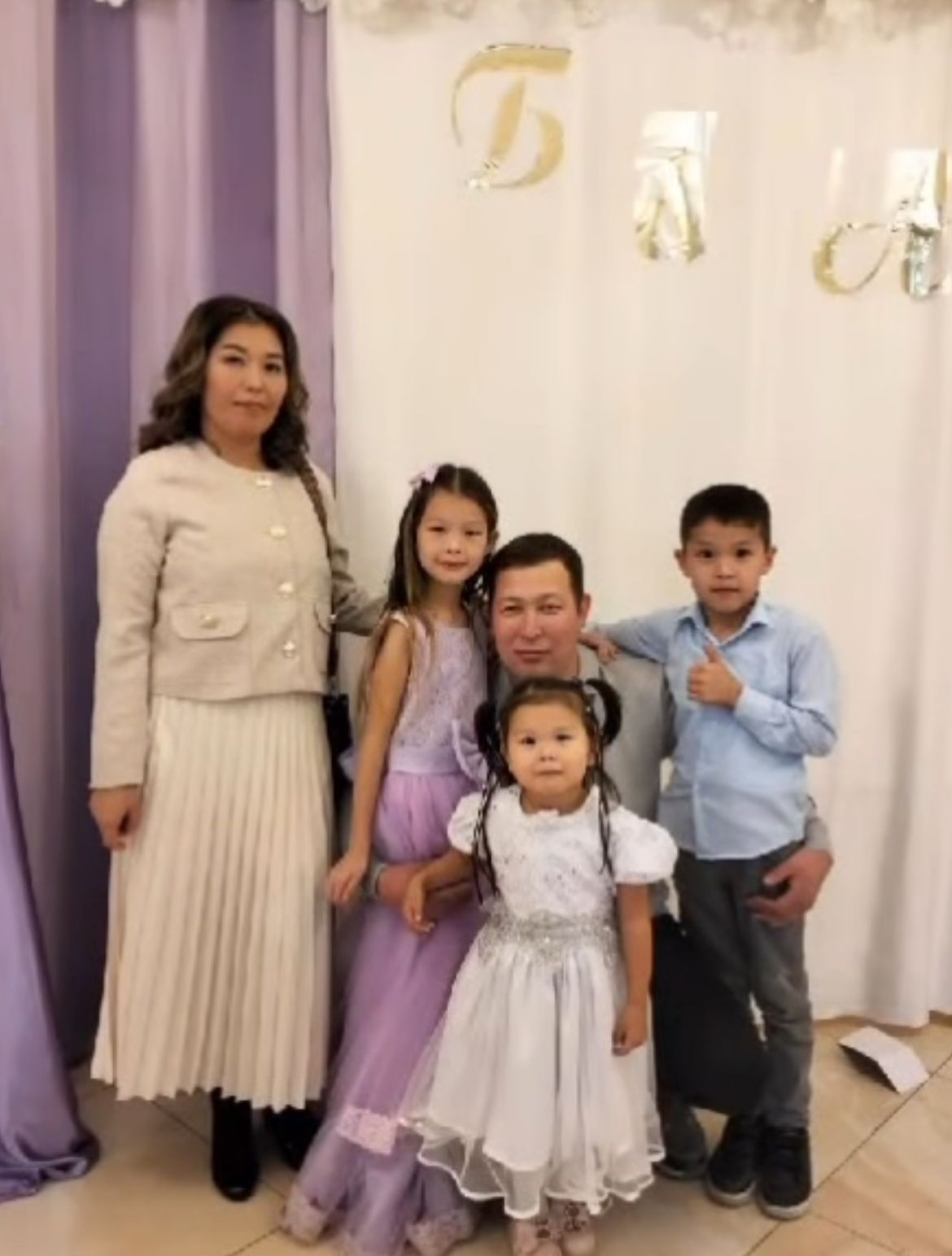 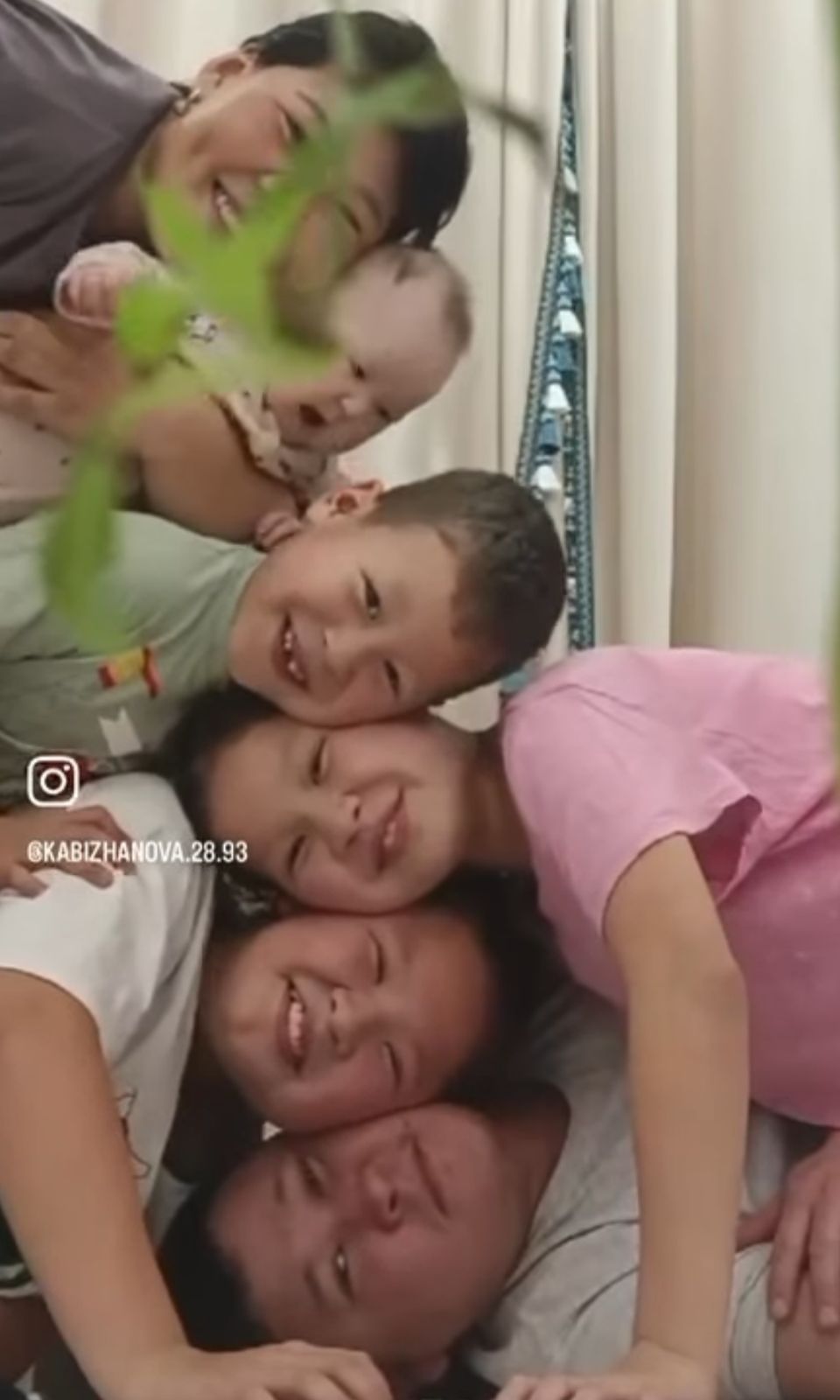 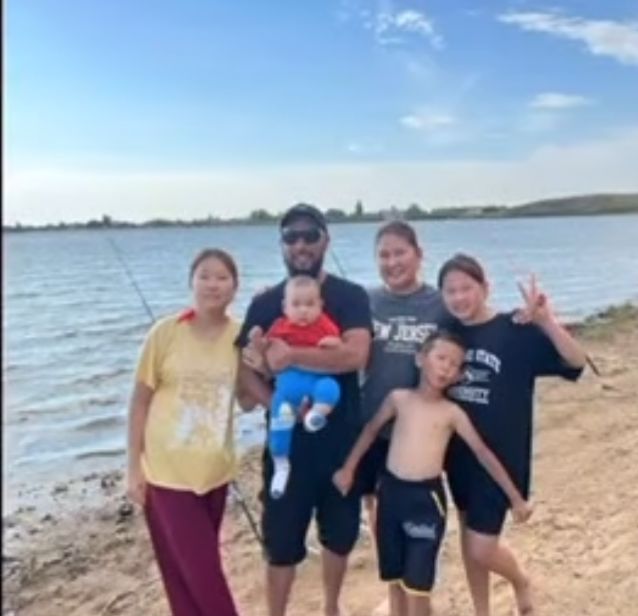 Қазан-Тәуелсіздік және Отаншылдық айы«Қамқор жобасы» аясында «Қоғамға қызмет ету» волонтерлік қызмет
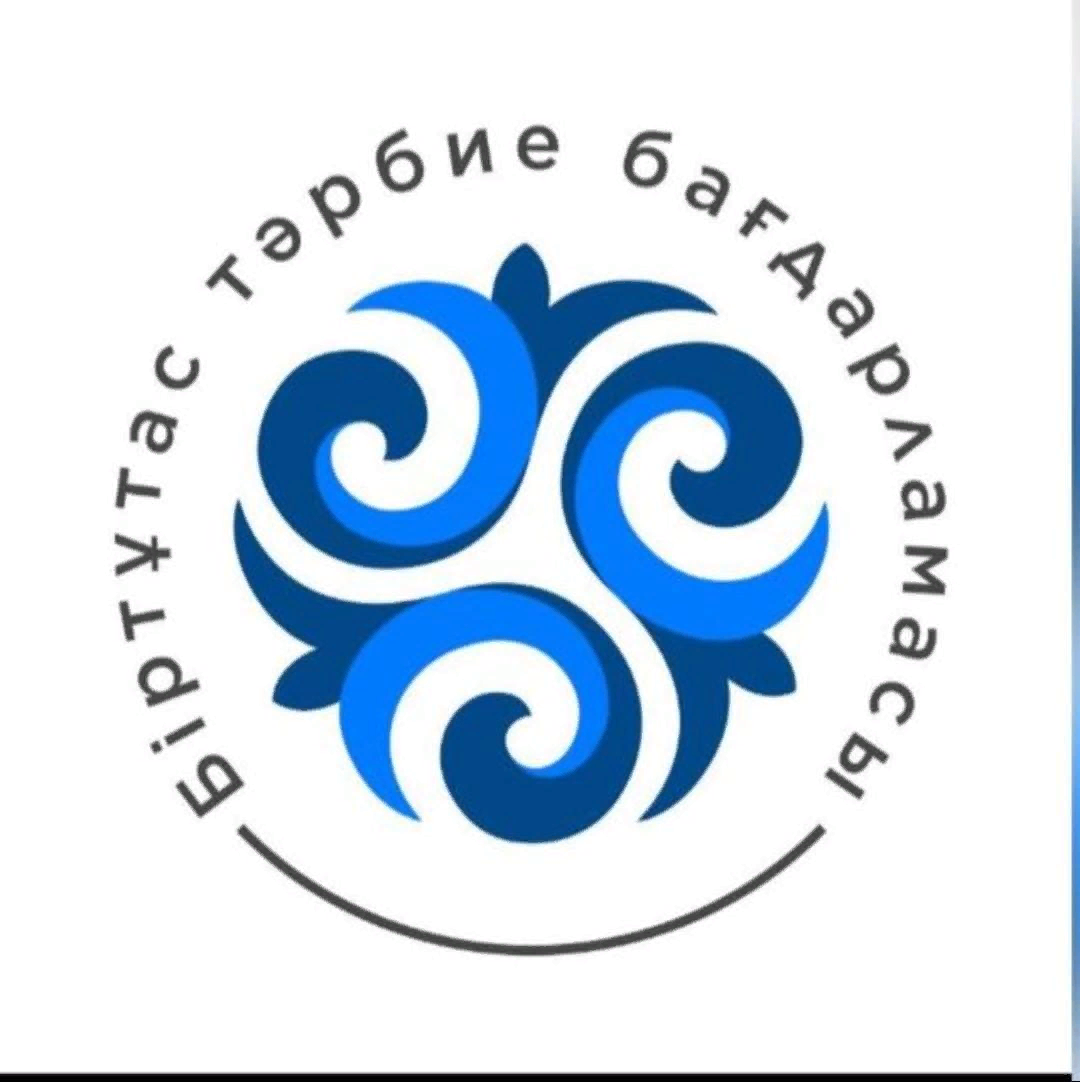 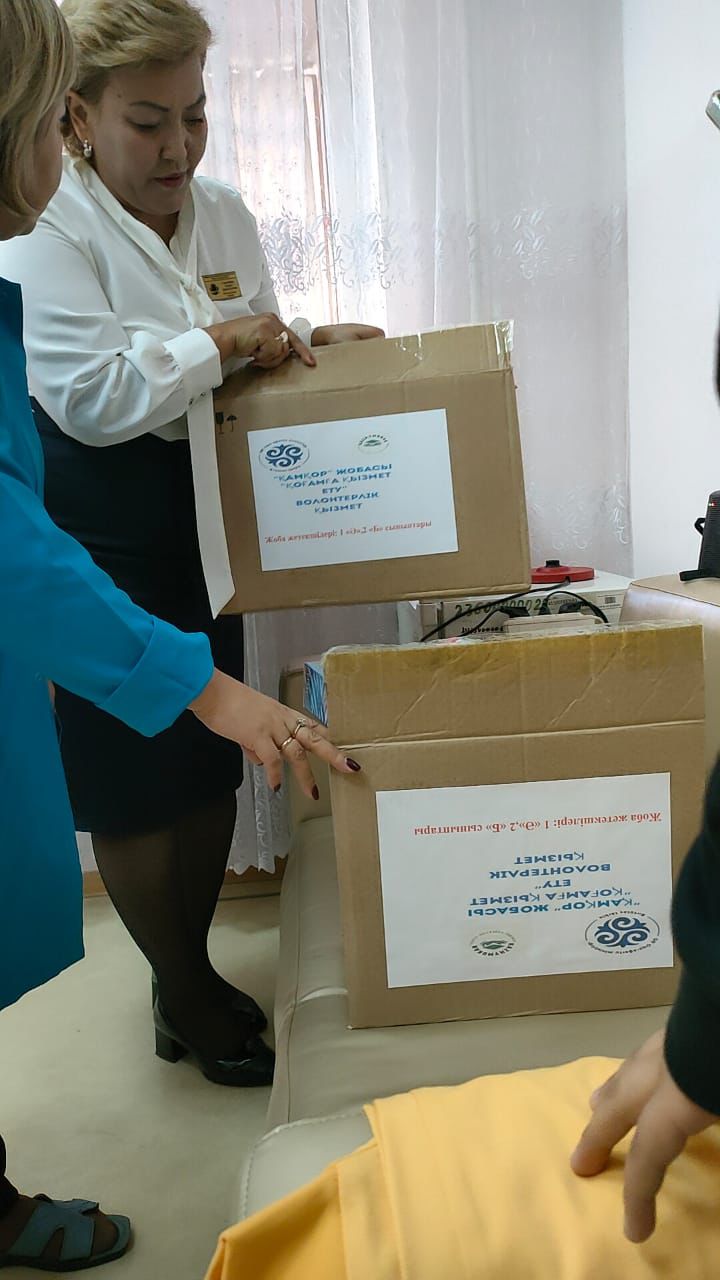 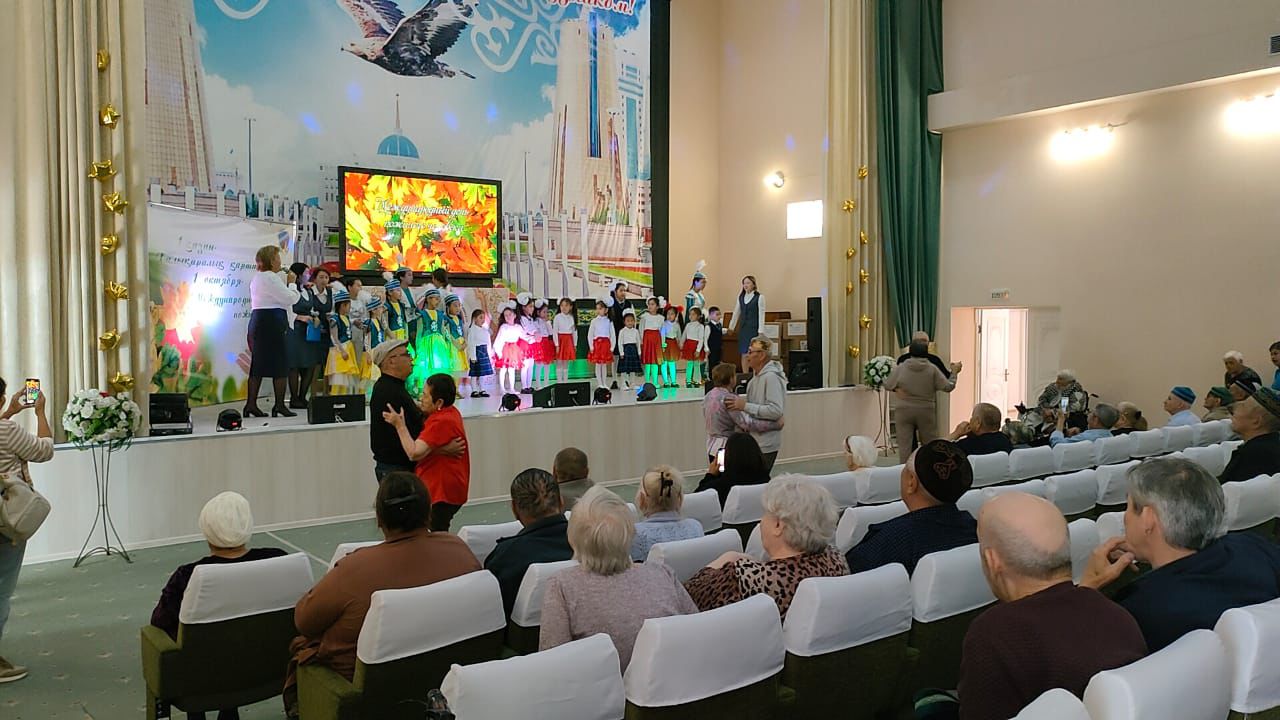 https://www.instagram.com/reel/DAlAGCDtDiK/?igsh=bjZ3ZjY4ZnJlNDBr
Қарттар күніне орайМектеп парламентінен ауыл қарттарына көмек
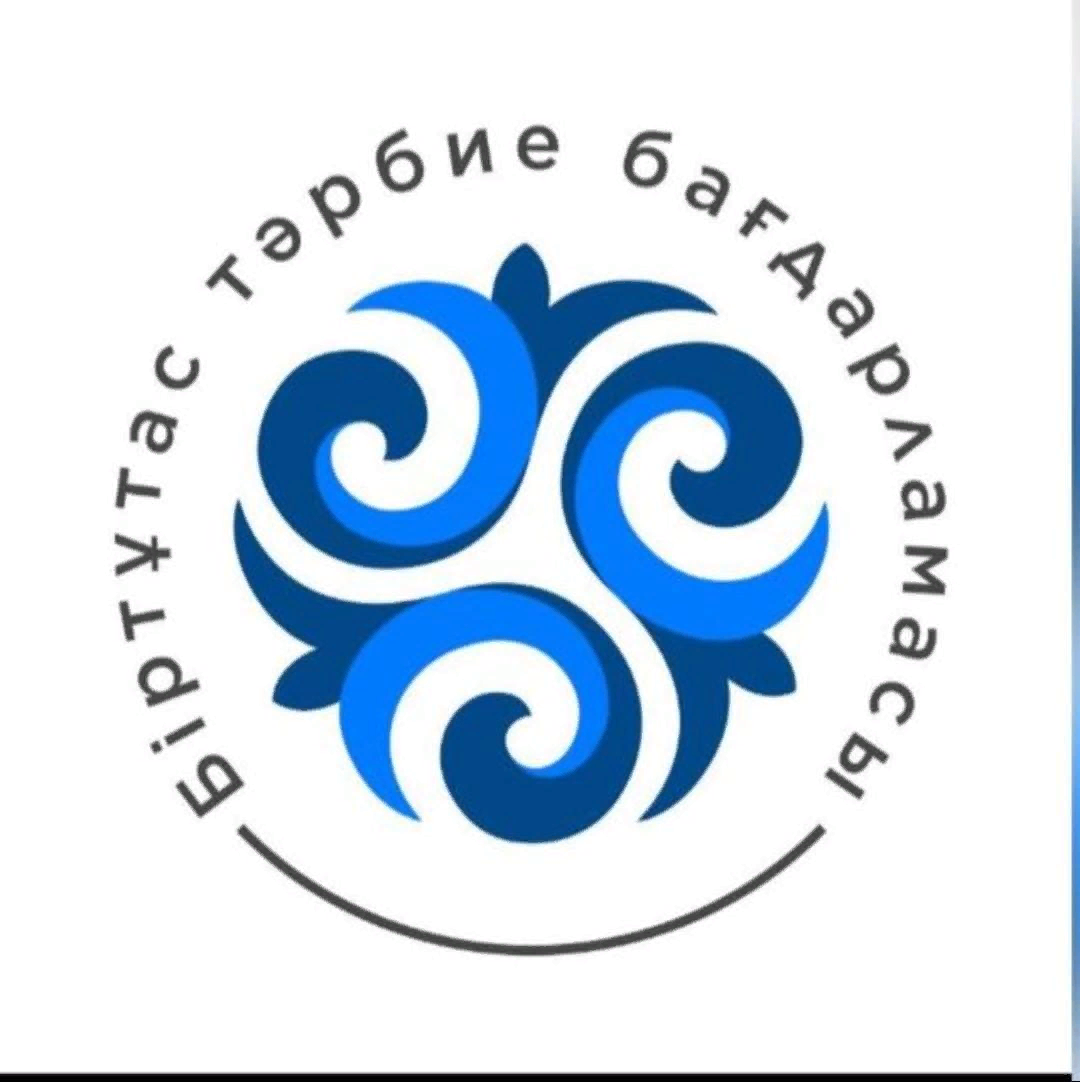 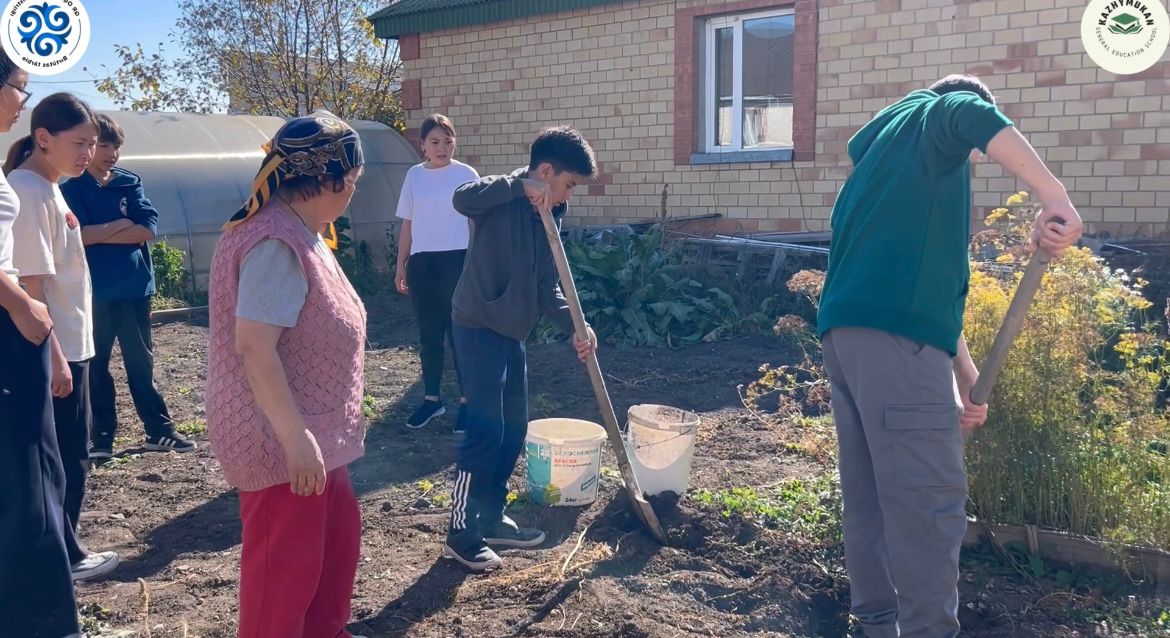 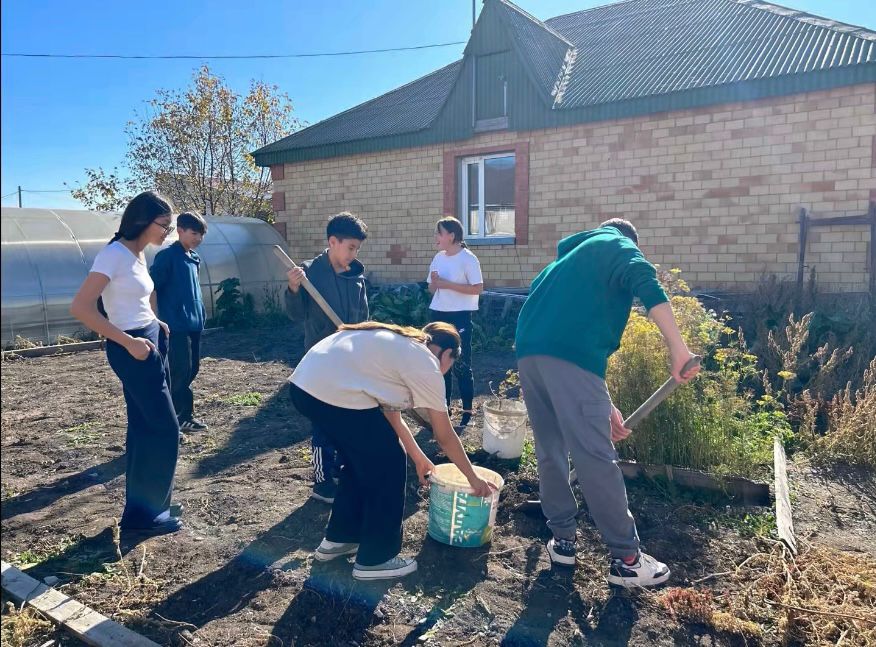 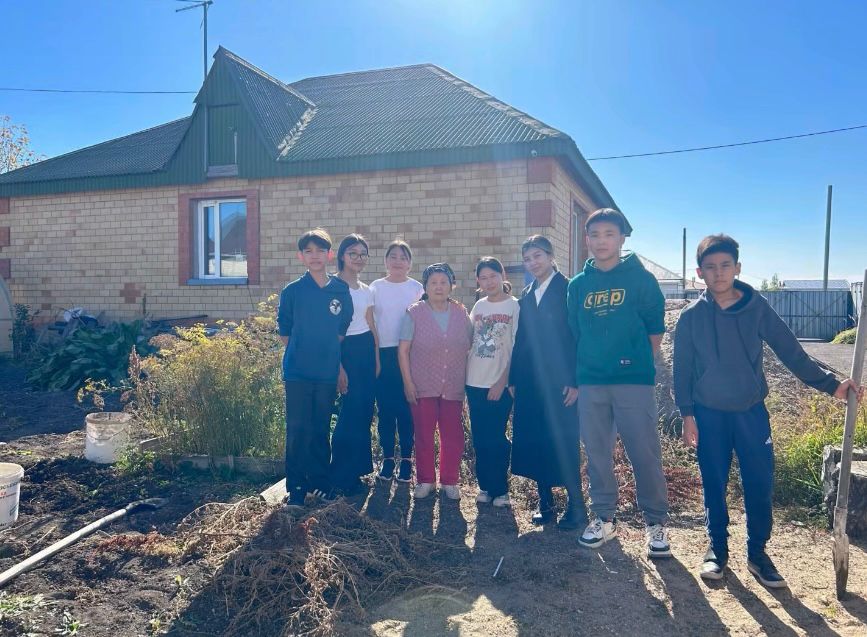 https://www.instagram.com/reel/DAlq9BKtP-e/?igsh=MW4zd21tY3J6bHNlMA==
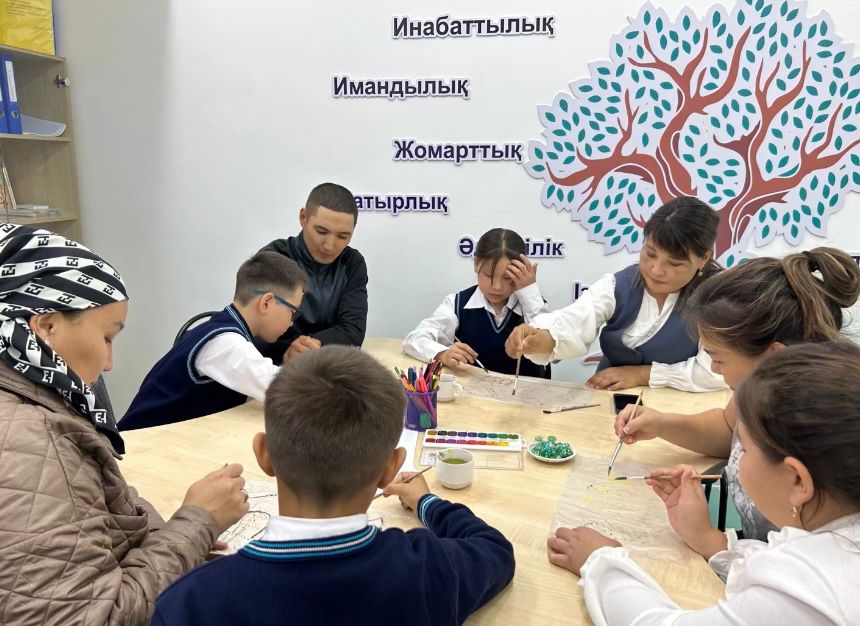 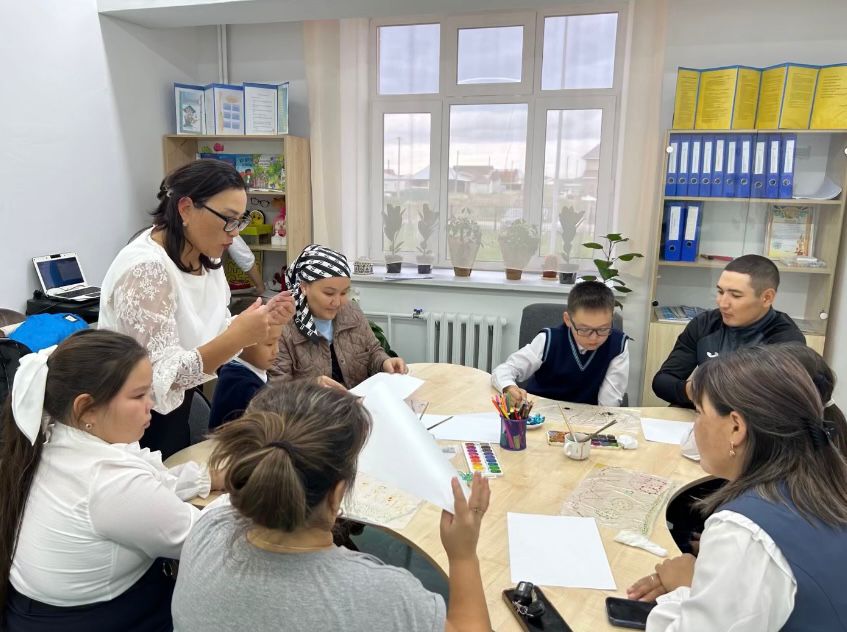 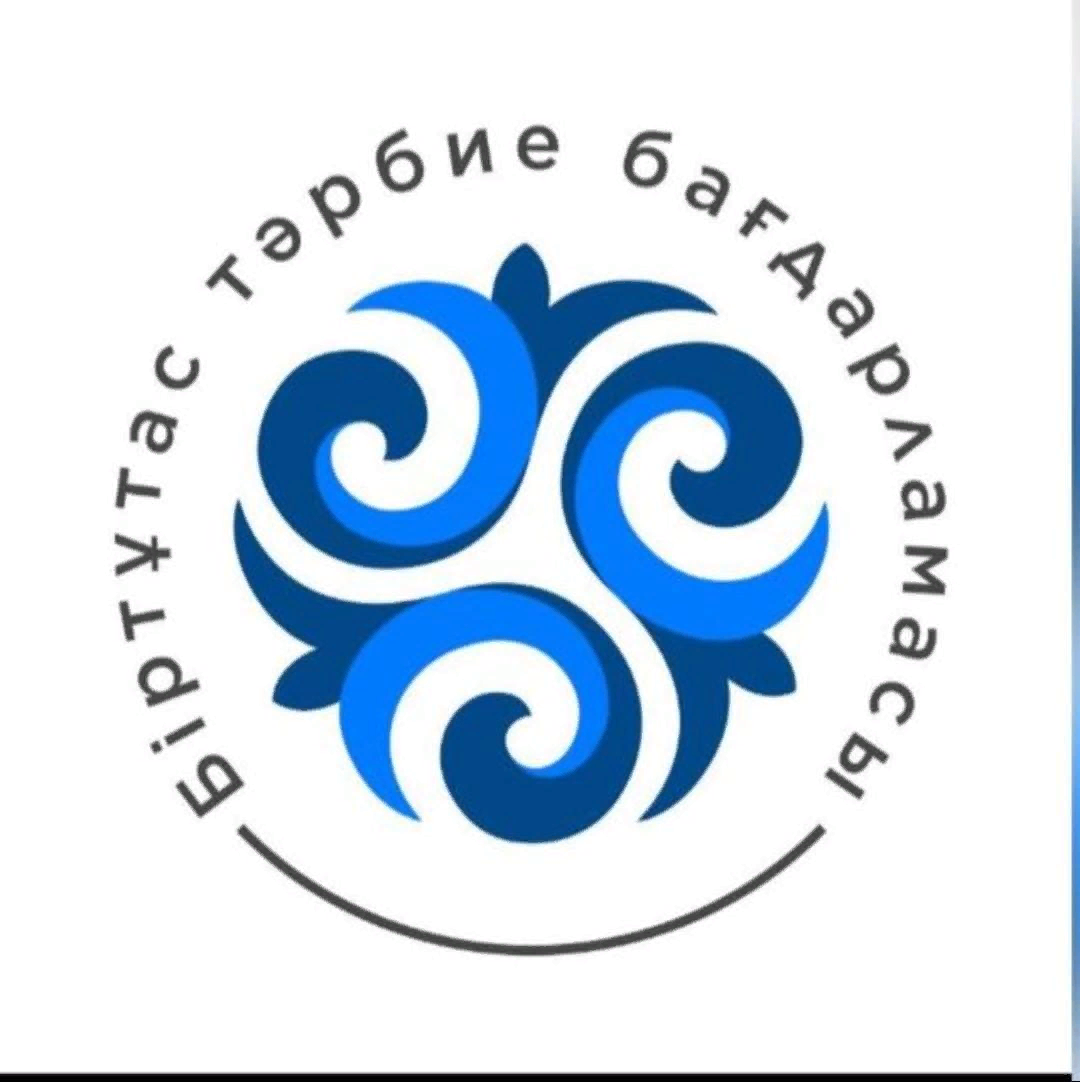 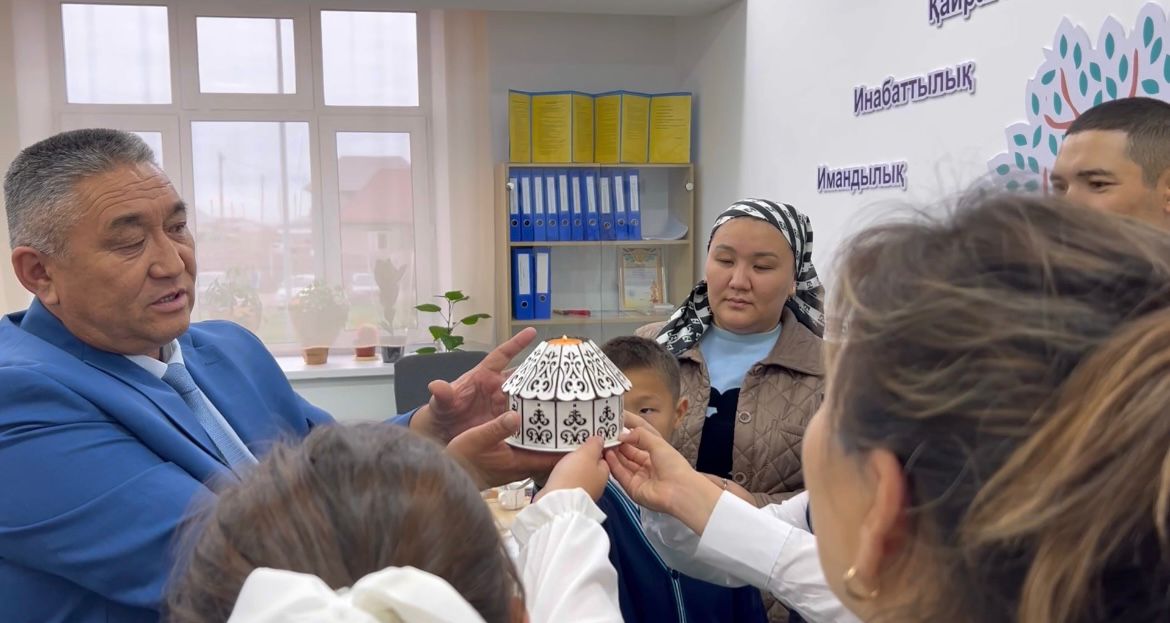 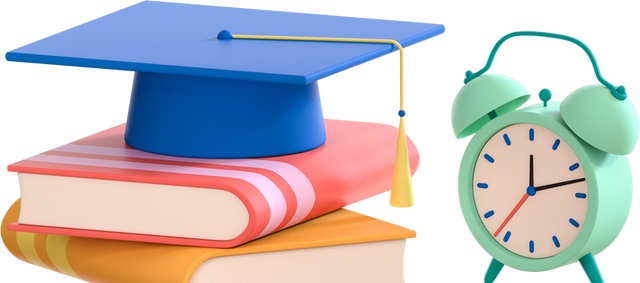 «Отбасының басты қағидалары және жылы тілектері» тренингі
https://www.instagram.com/reel/C» _2DjFKtj2Q/?igsh=Z3hhbWpsbjh5emty
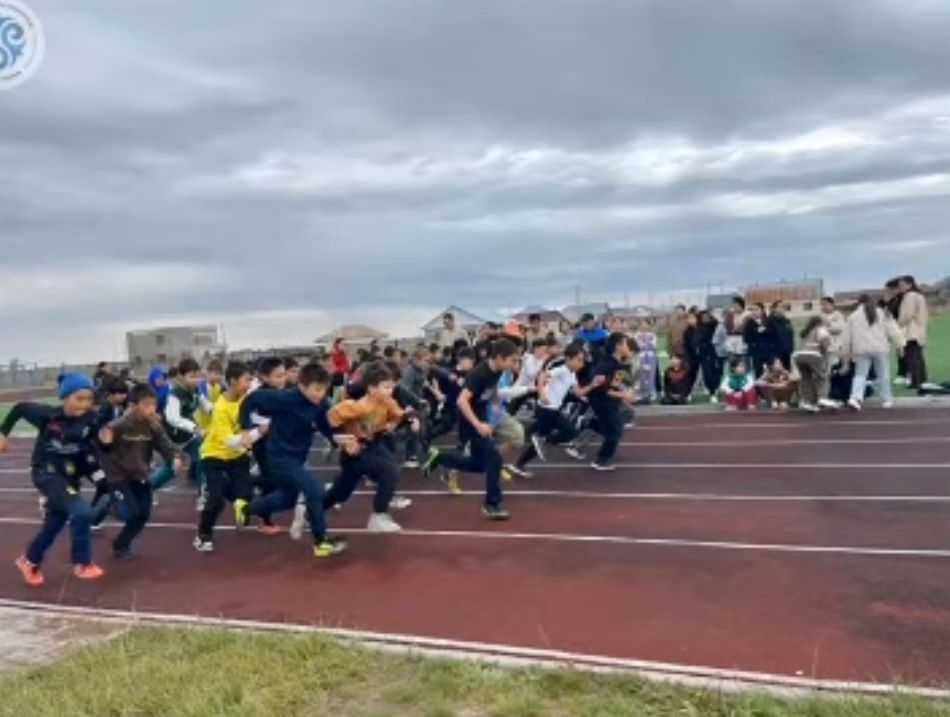 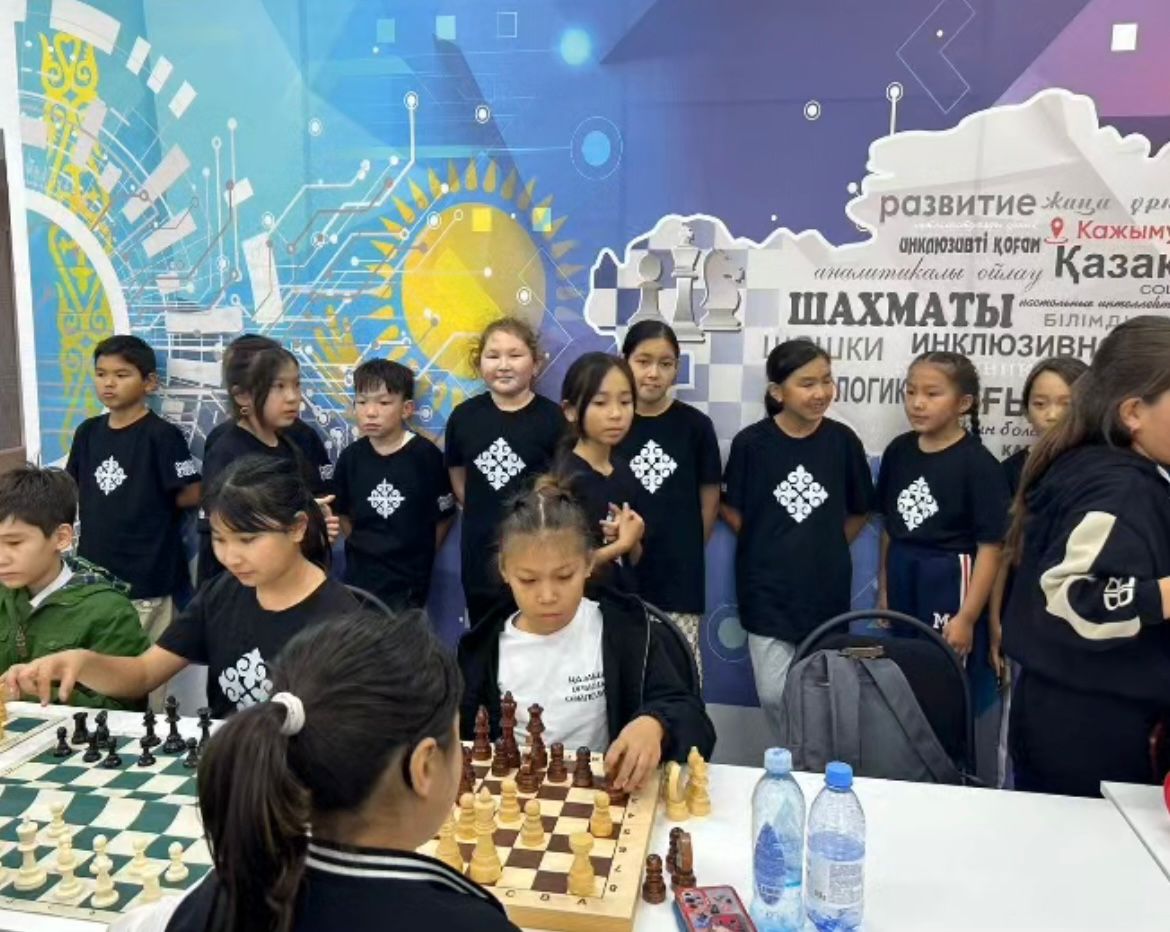 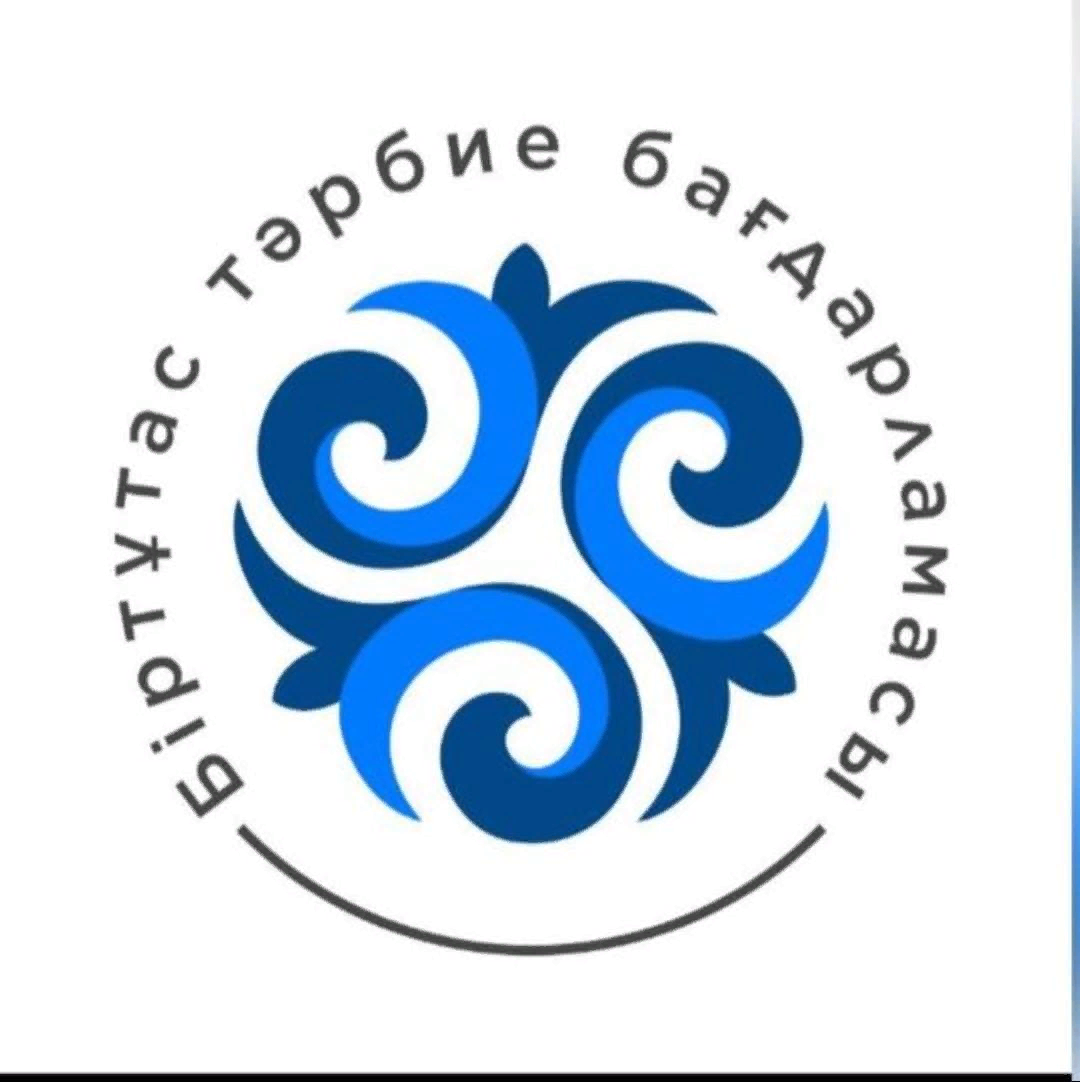 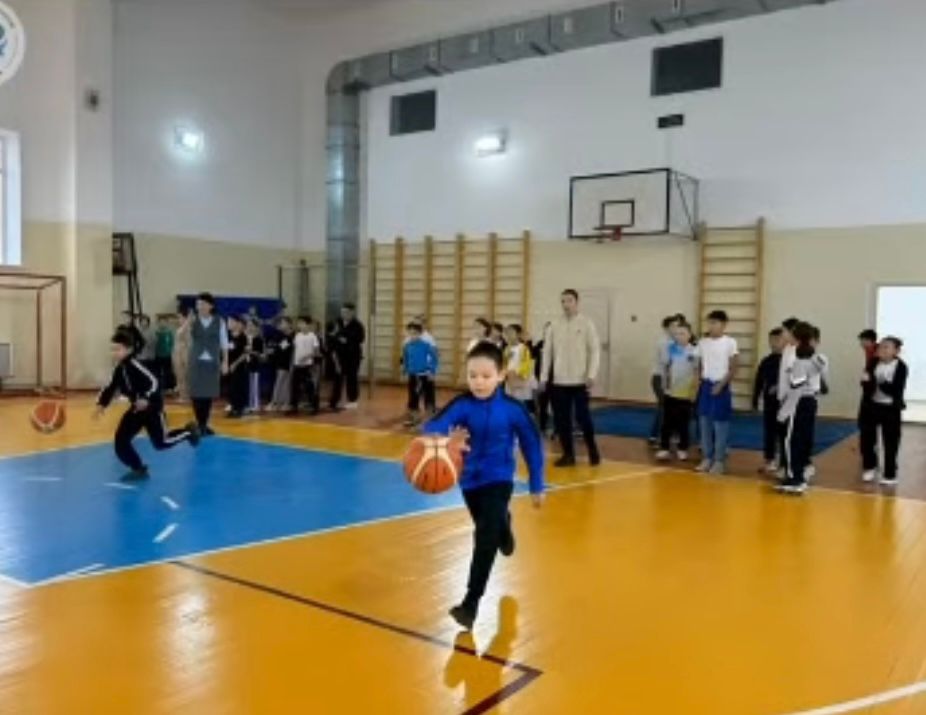 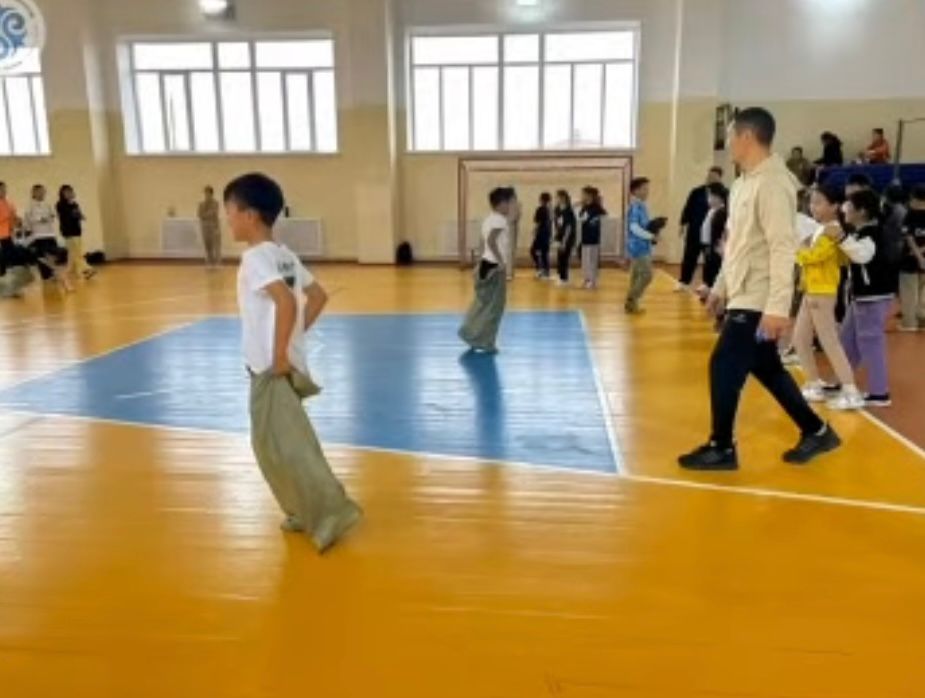 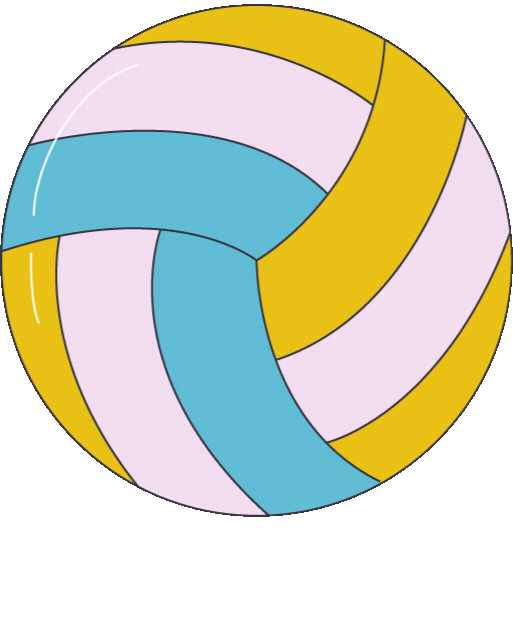 Денсаулық күніне орай спорттық іс-шаралар
https://www.instagram.com/reel/DAYHowRtOYX/?igsh=MTFzbjNqaTI1NXBndg==
Даналық мектебі
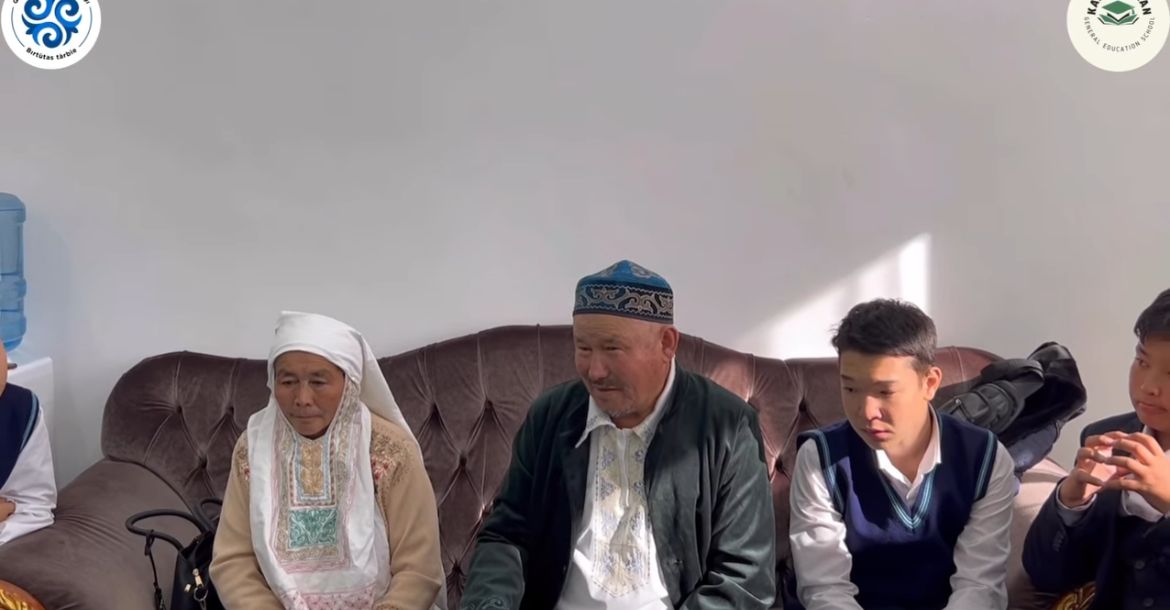 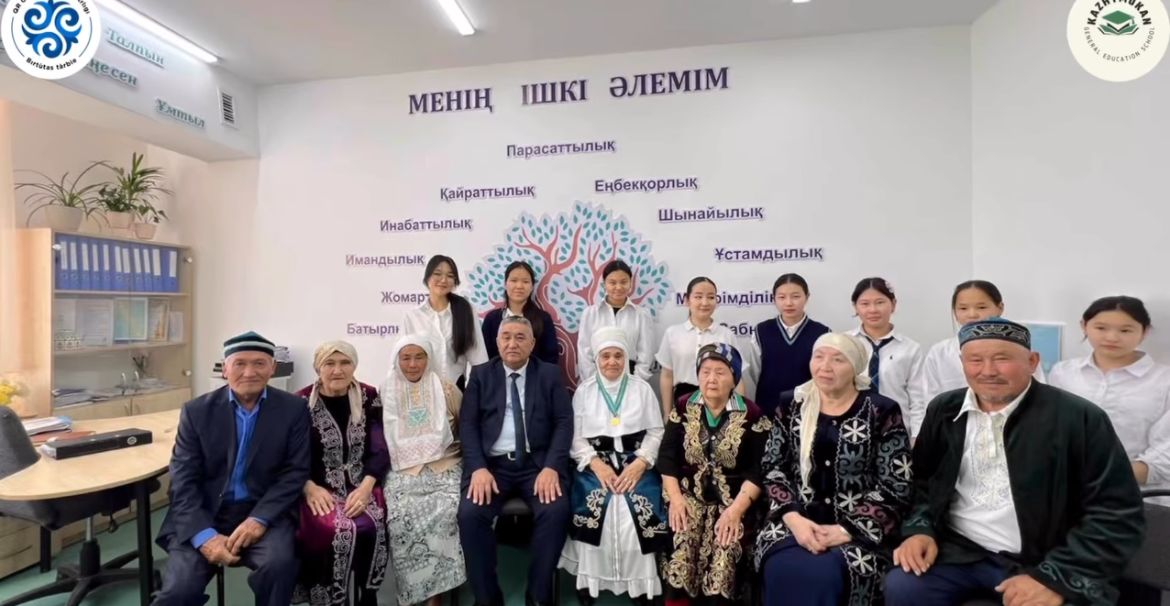 https://www.instagram.com/reel/DBLnz-nt6z4/?igsh=d205Mnl0aXluaHN3
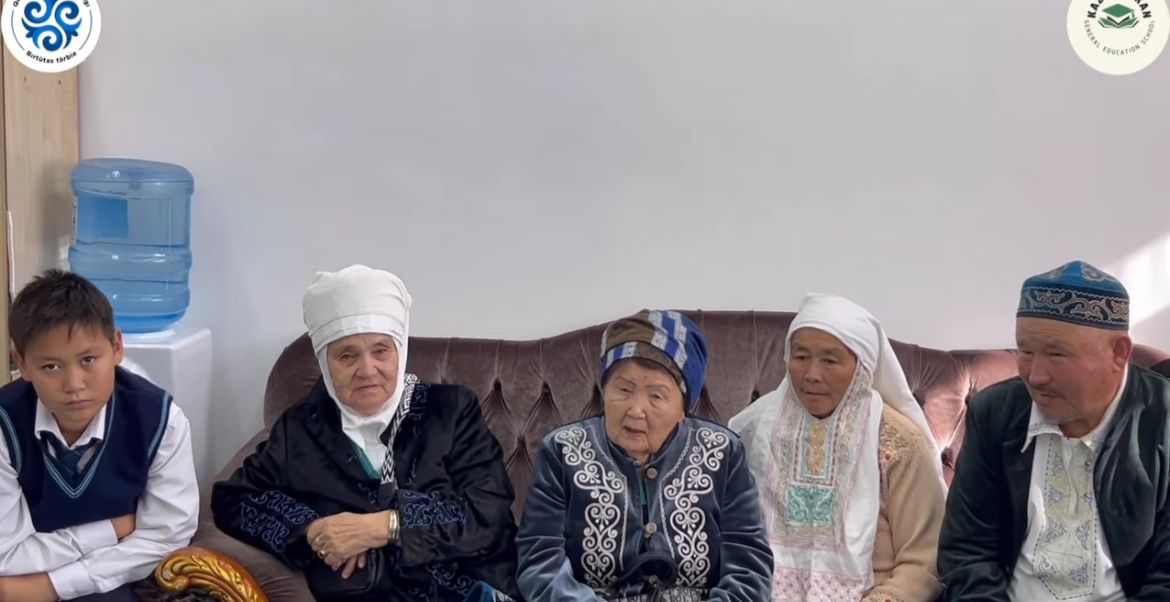 Мектепшілік іс-шаралар
Дублер күні
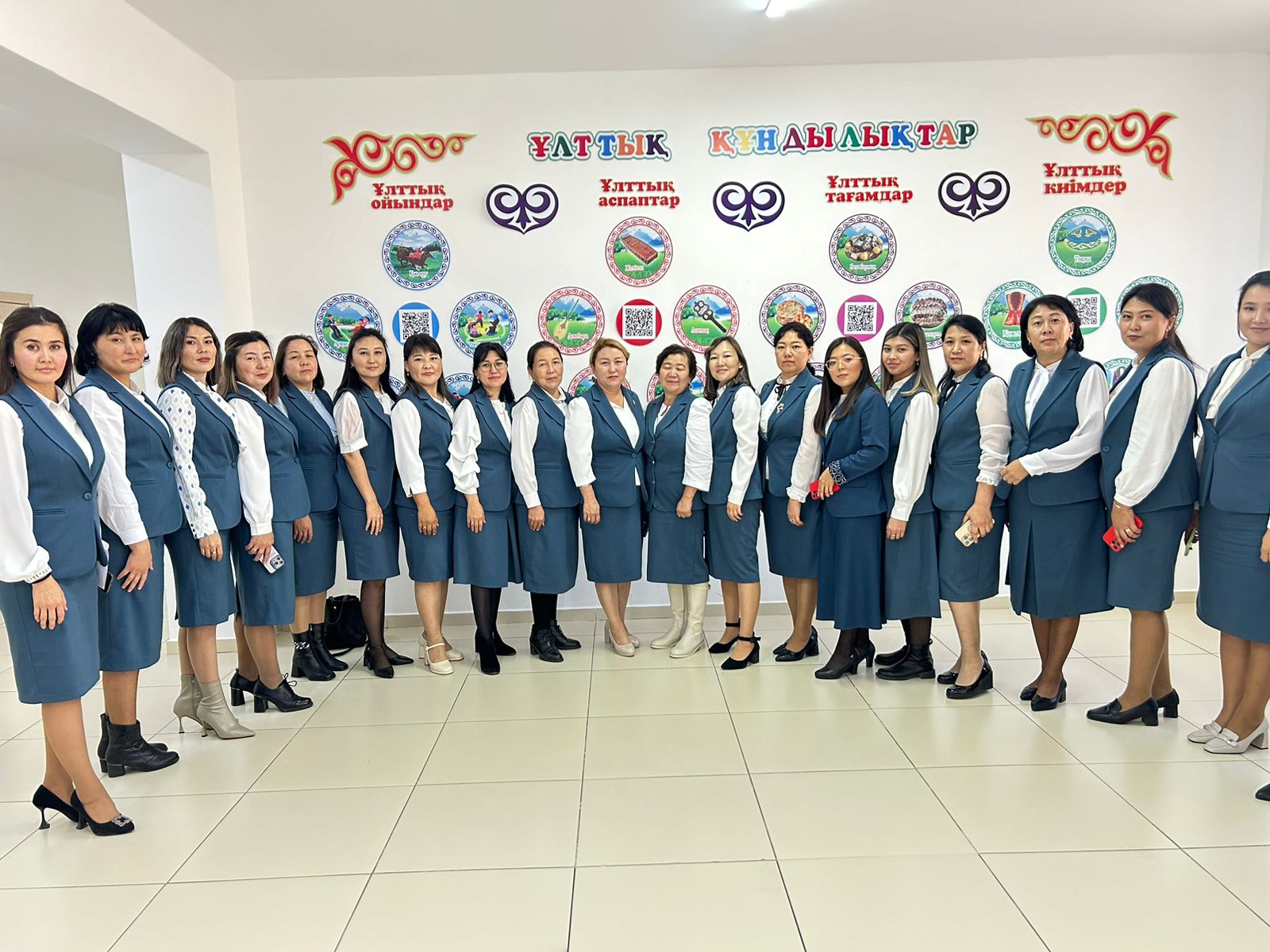 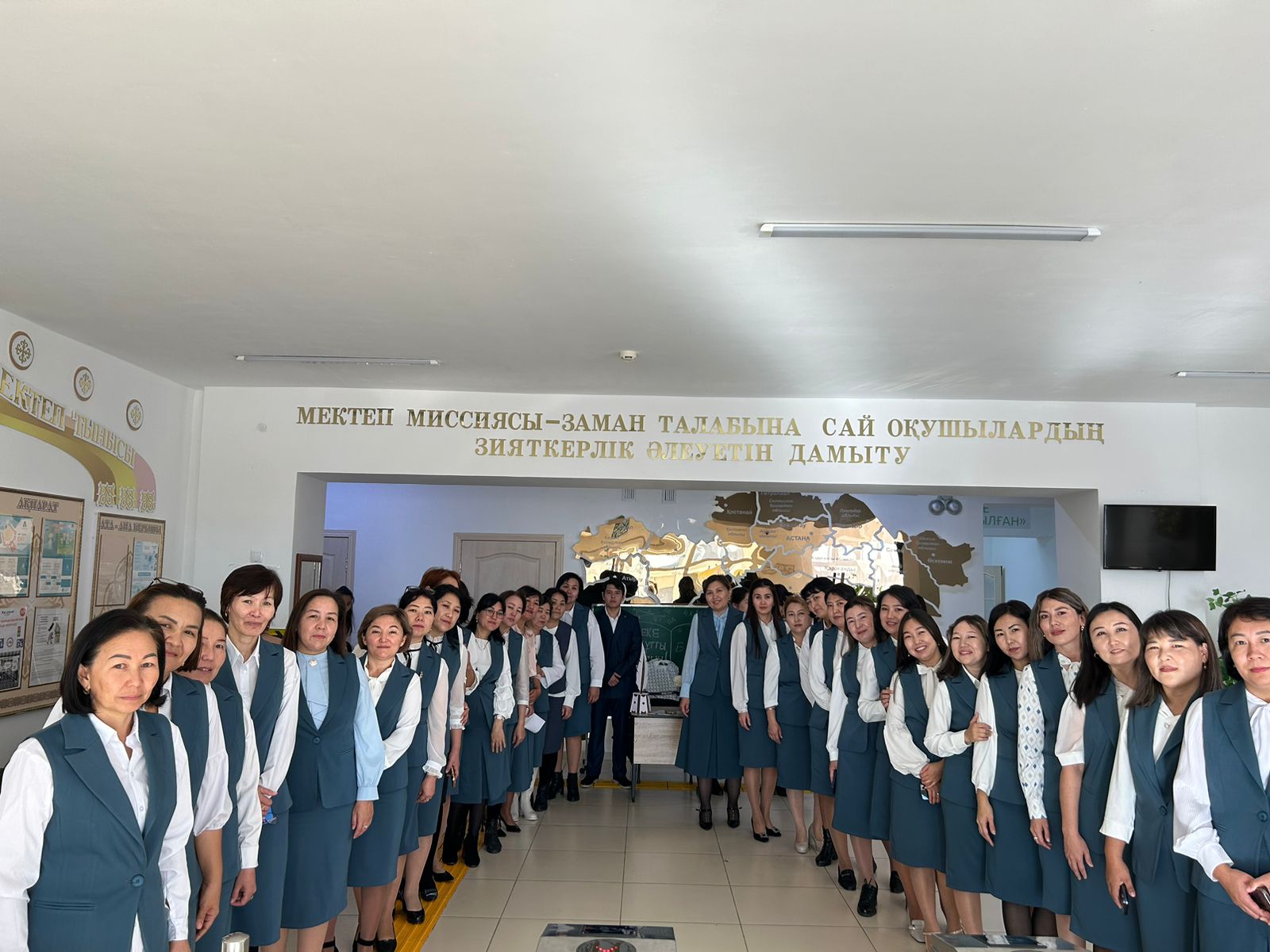 https://www.instagram.com/reel/DAvqW17NhUO/?igsh=aWtsdzl6c2VsZGhj
«Күзгі асар»  жәрмеңкесі
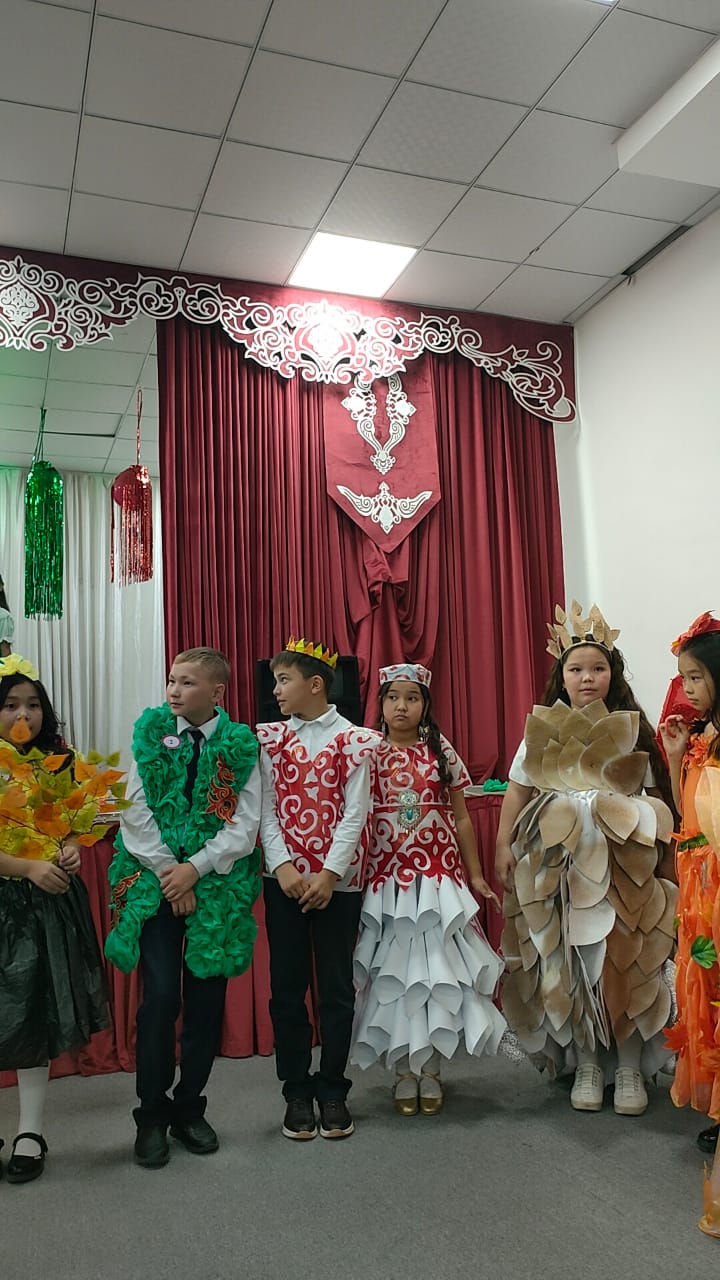 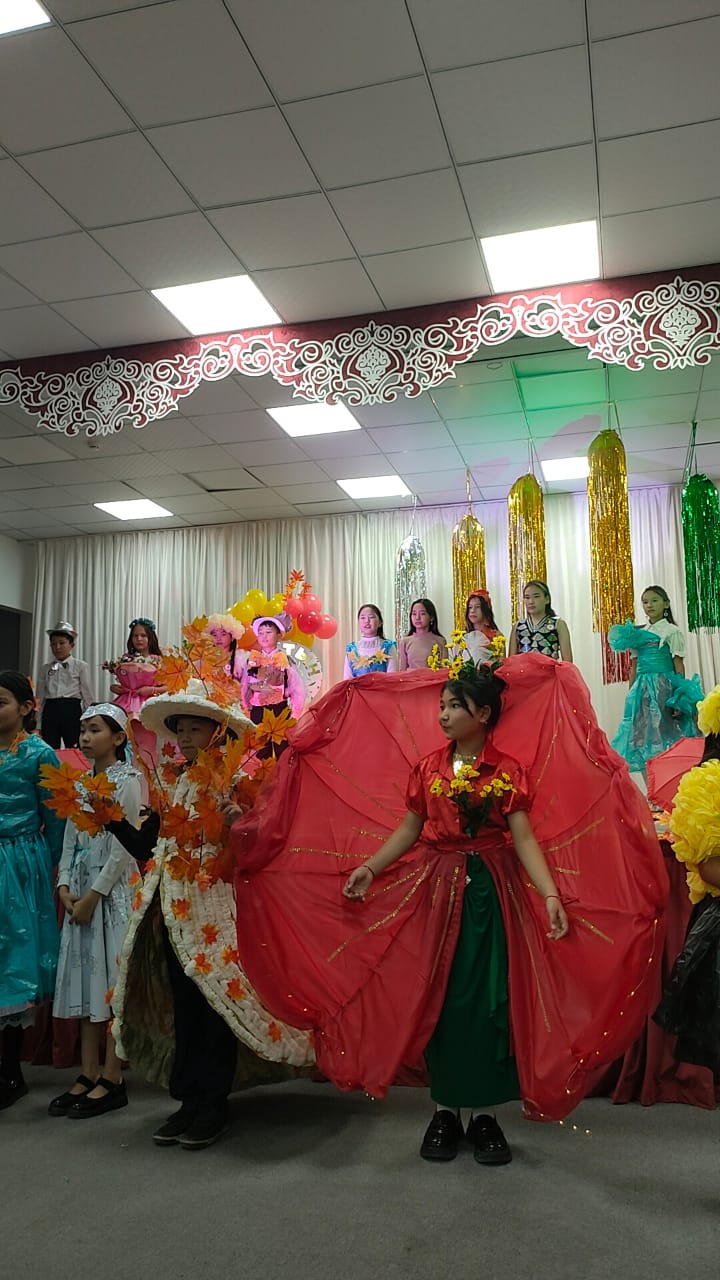 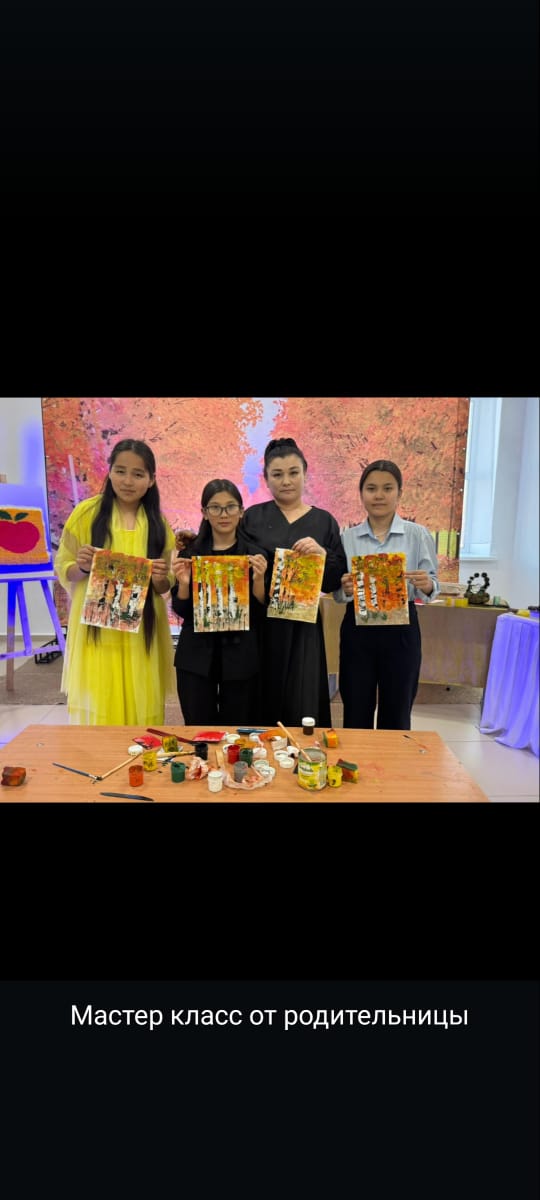 https://www.instagram.com/reel/DBYRuGwNlpz/?igsh=YW42MXNwMW81NmRy
Республика күні мен қарттар күніне арналған іс-шара
https://www.instagram.com/reel/DBYRuGwNlpz/?igsh=YW42MXNwMW81NmRy
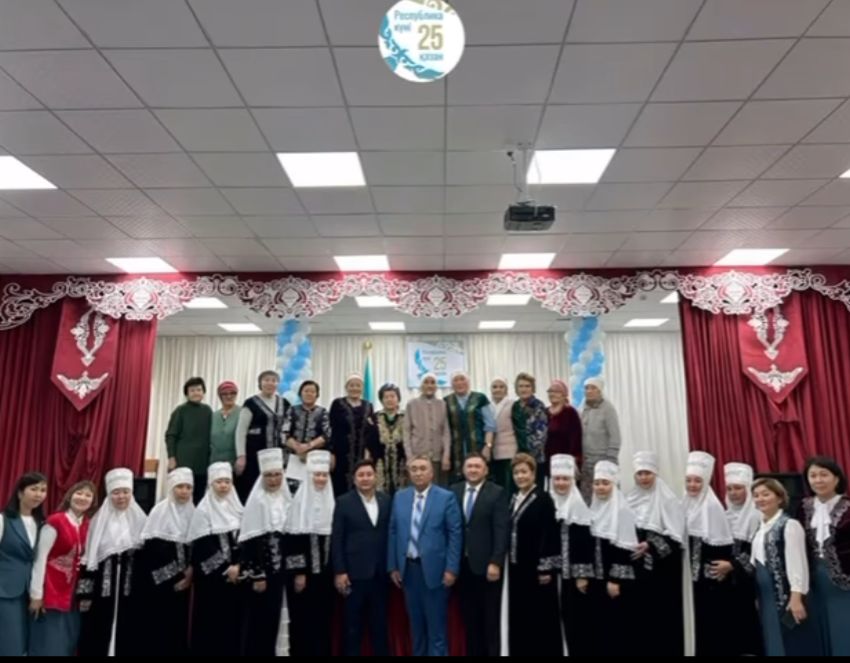 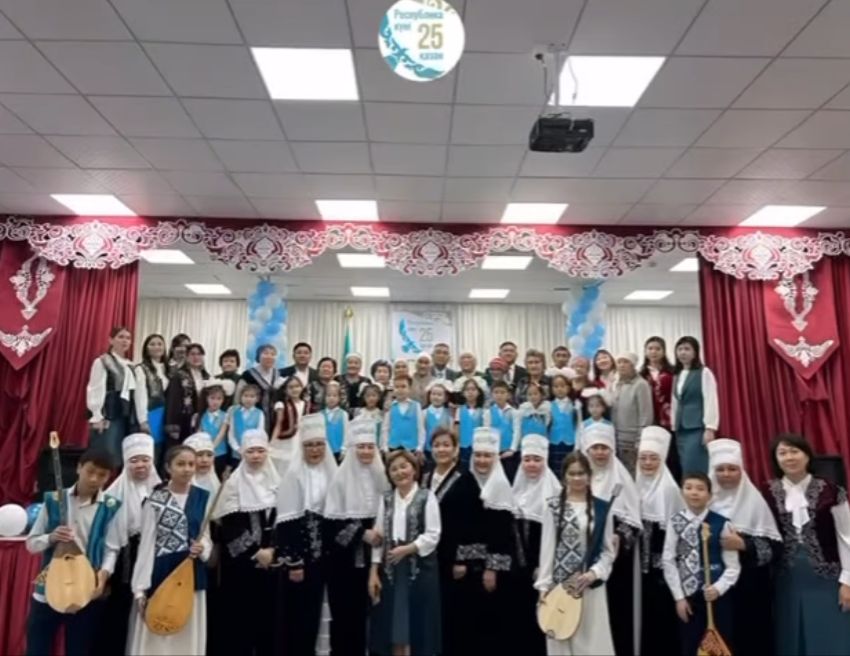 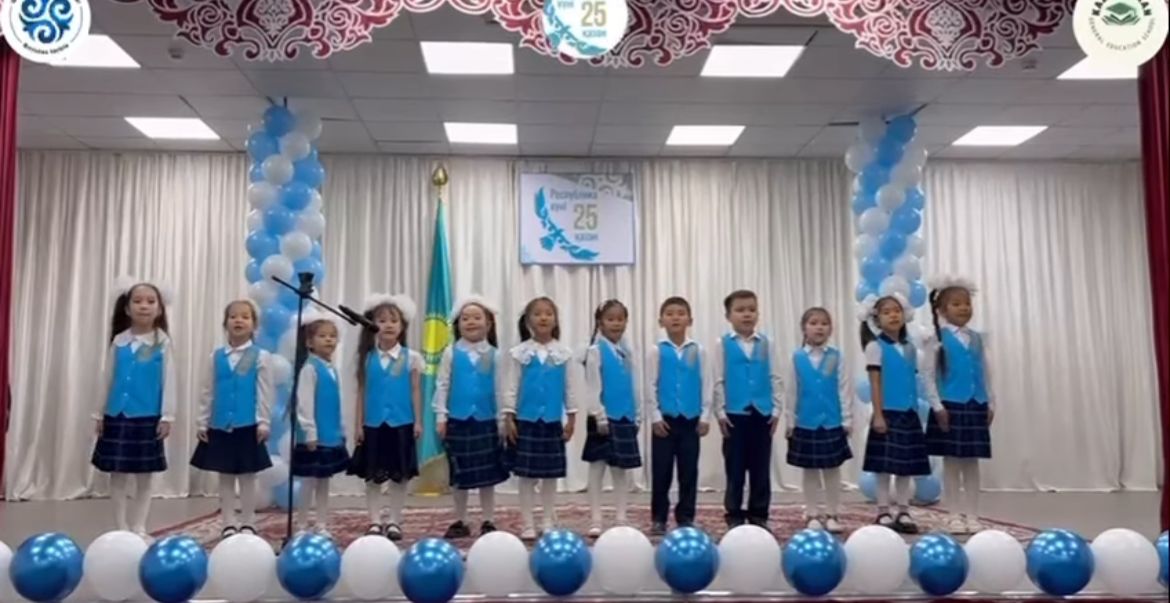 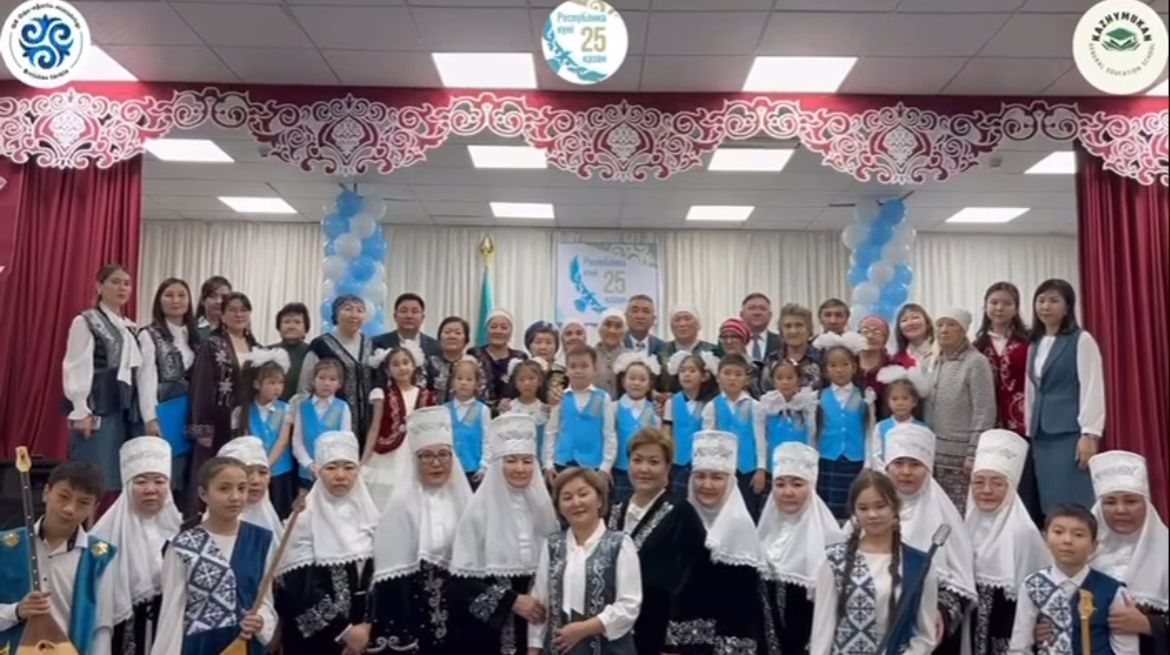 [Speaker Notes: https://www.instagram.com/reel/DBYRuGwNlpz/?igsh=YW42MXNwMW81NmRy]
Республика күні мен қарттар күніне арналған іс-шара
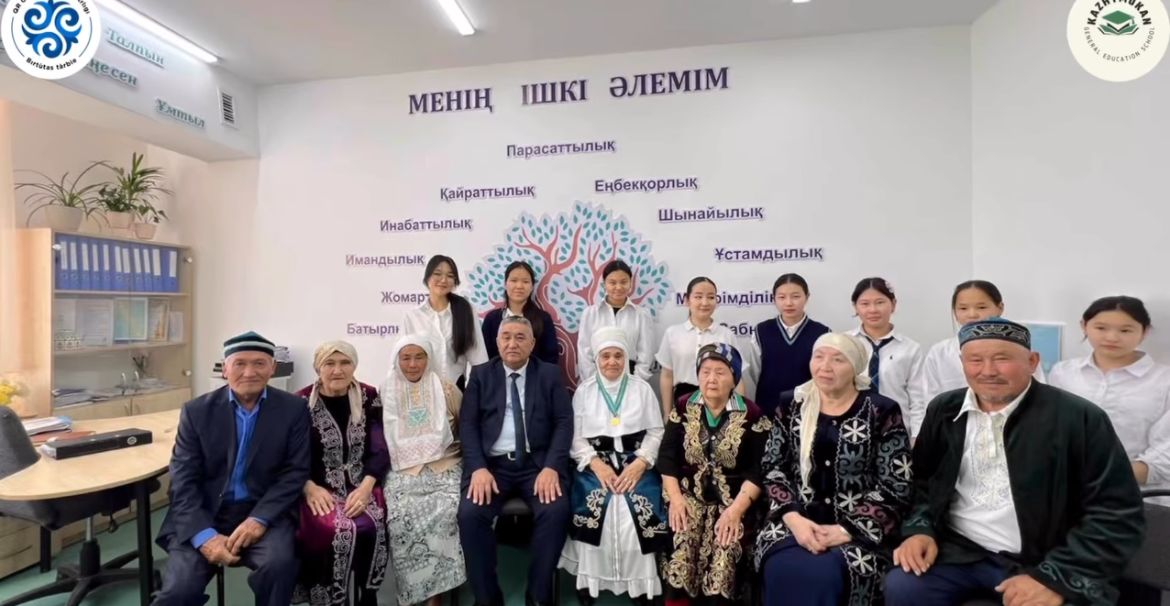 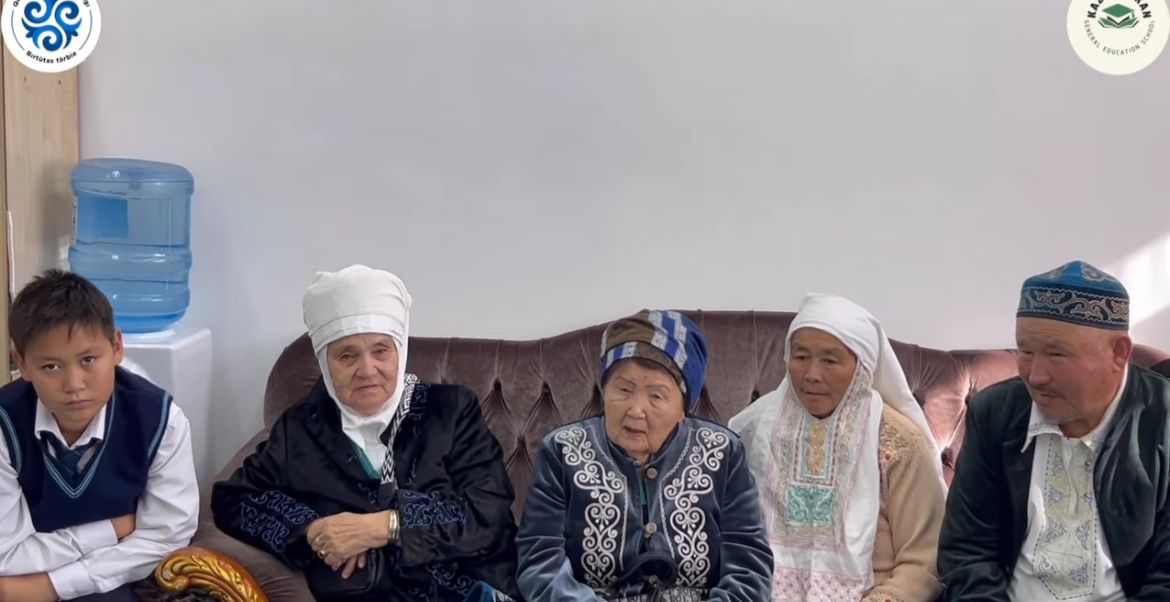 https://www.instagram.com/reel/DBFthuyIEXm/?igsh=MXRjemp2bm01cjdjOQ==
Мектепішілік қыздар жиналысы
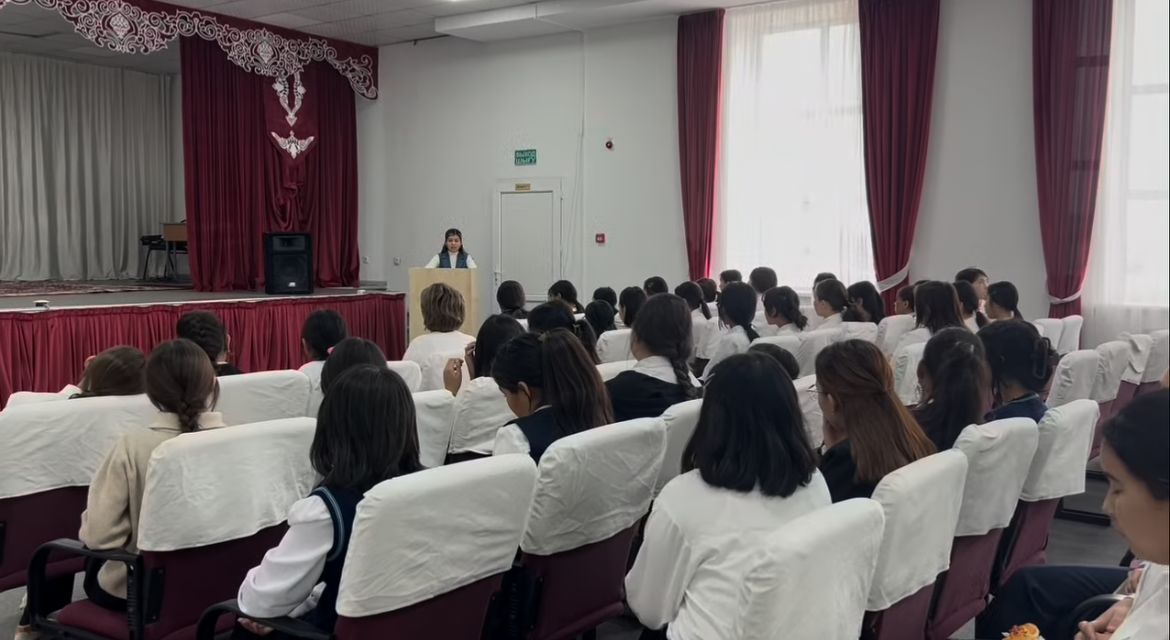 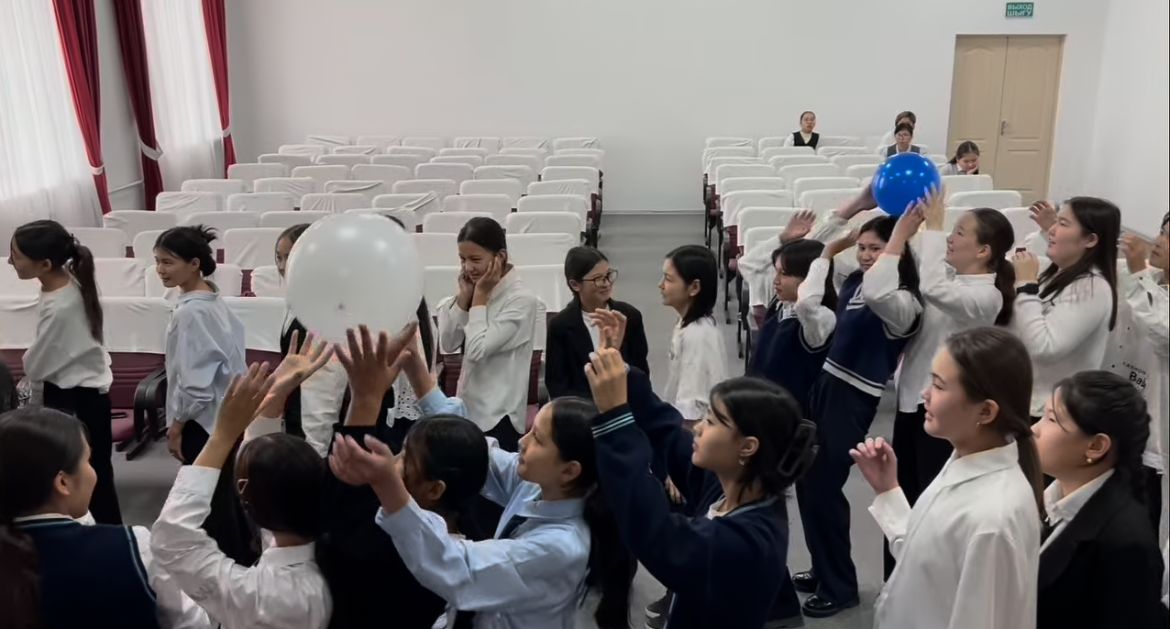 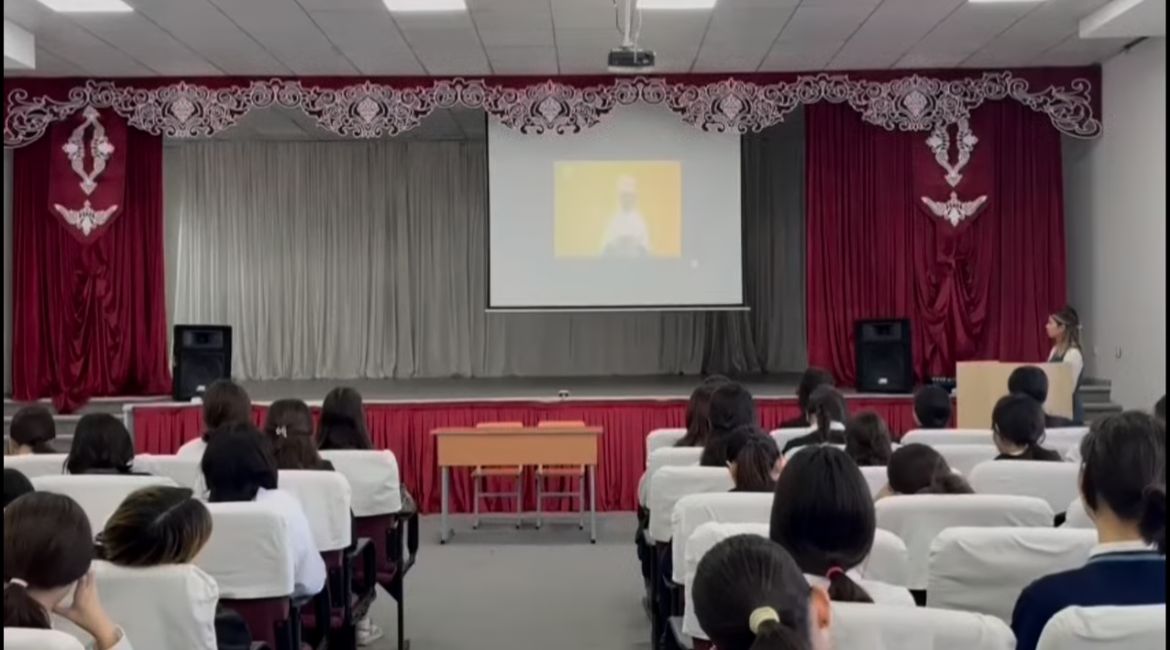 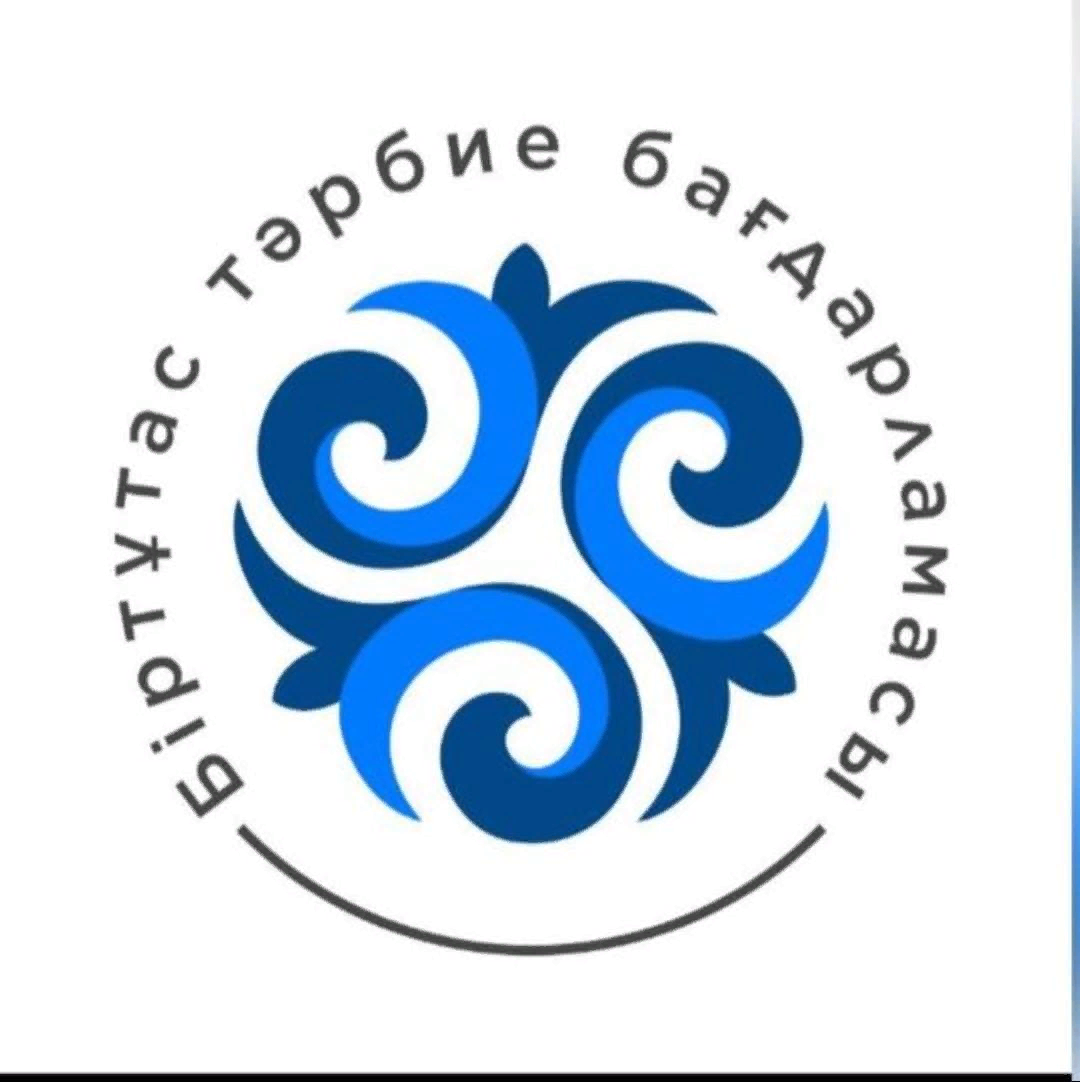 МЕКТЕП ПРЕЗИДЕНТІН САЙЛАУ
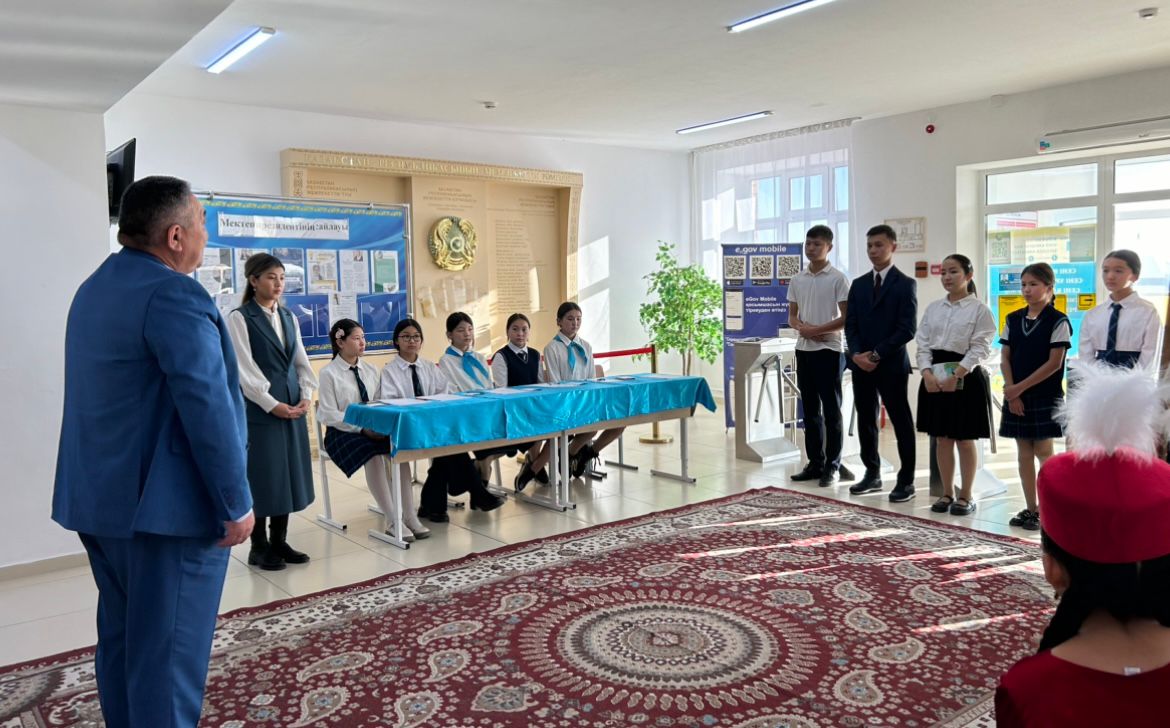 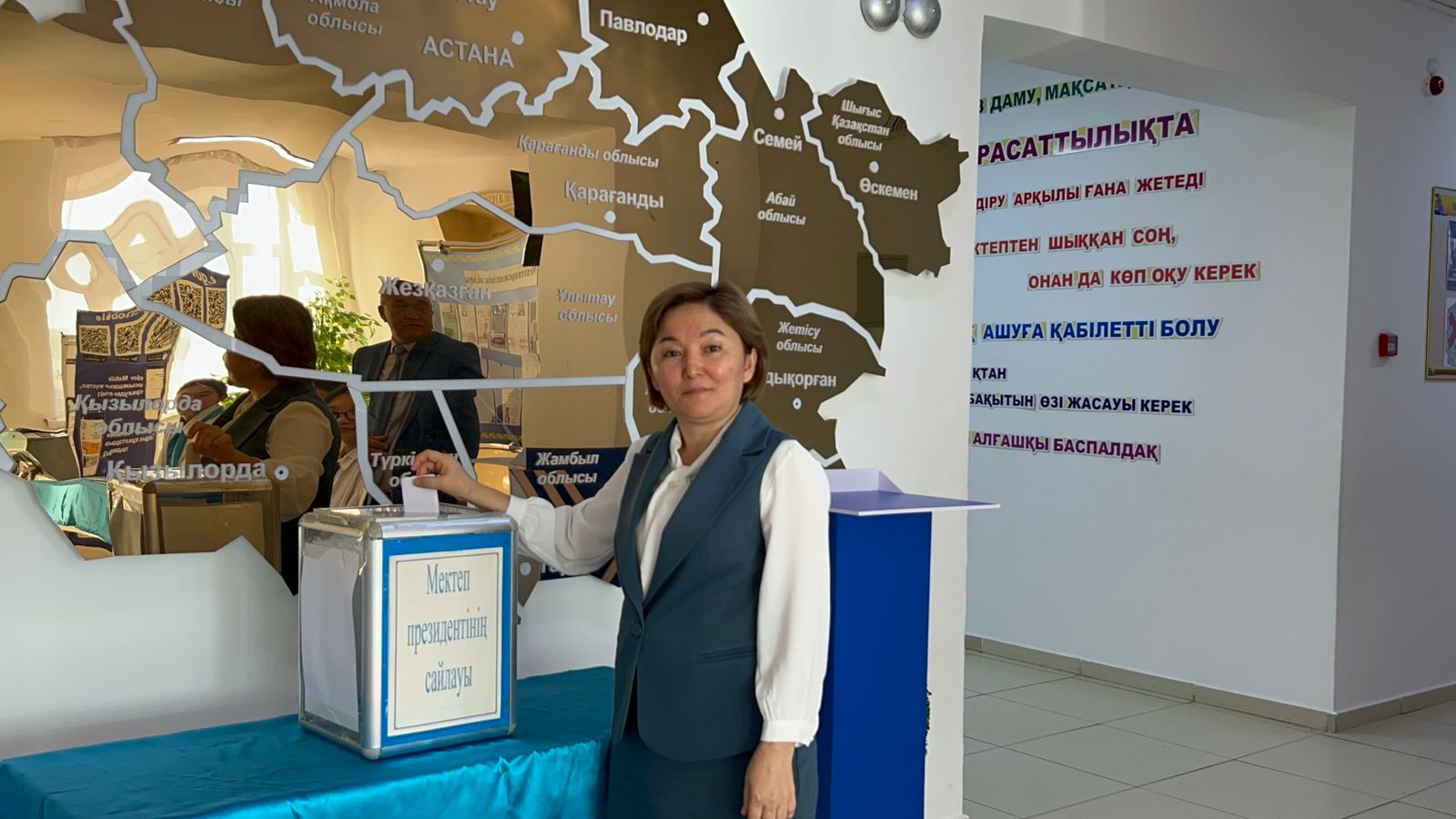 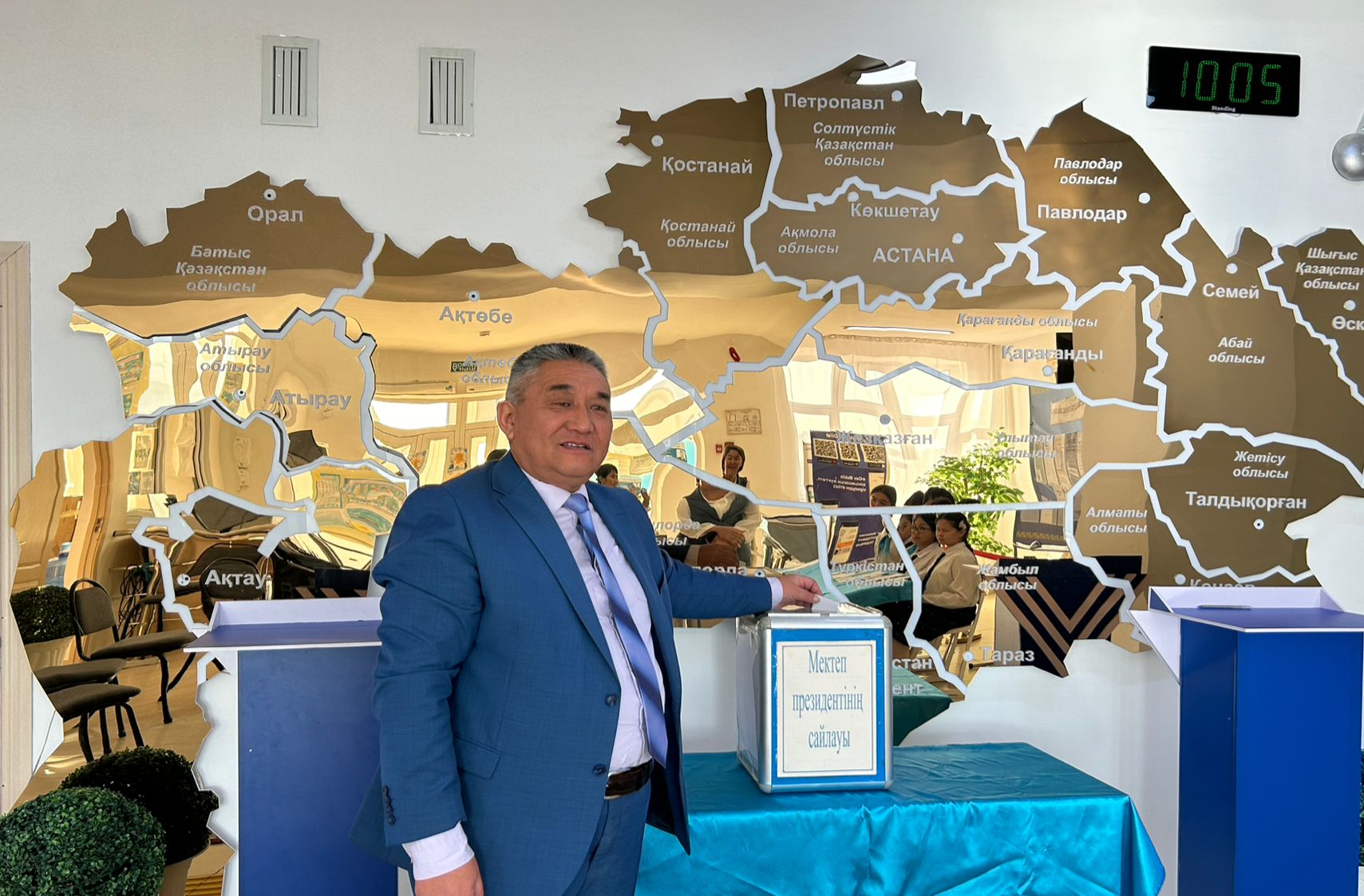 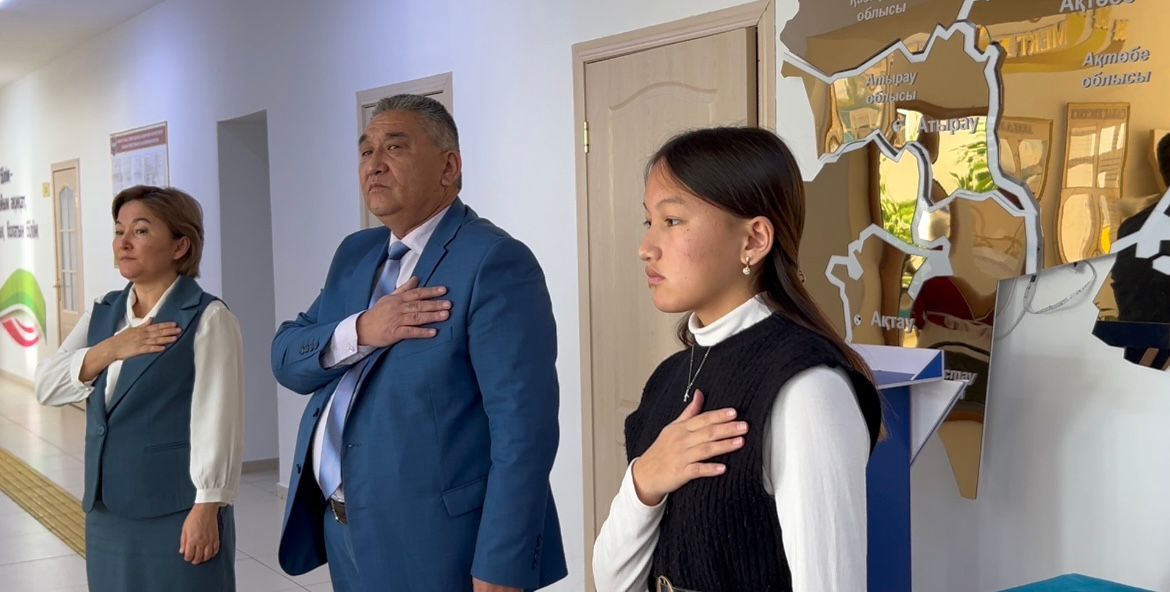 ӘНҰРАН ОРЫНДАУ ЧЕЛЛЕНДЖІ
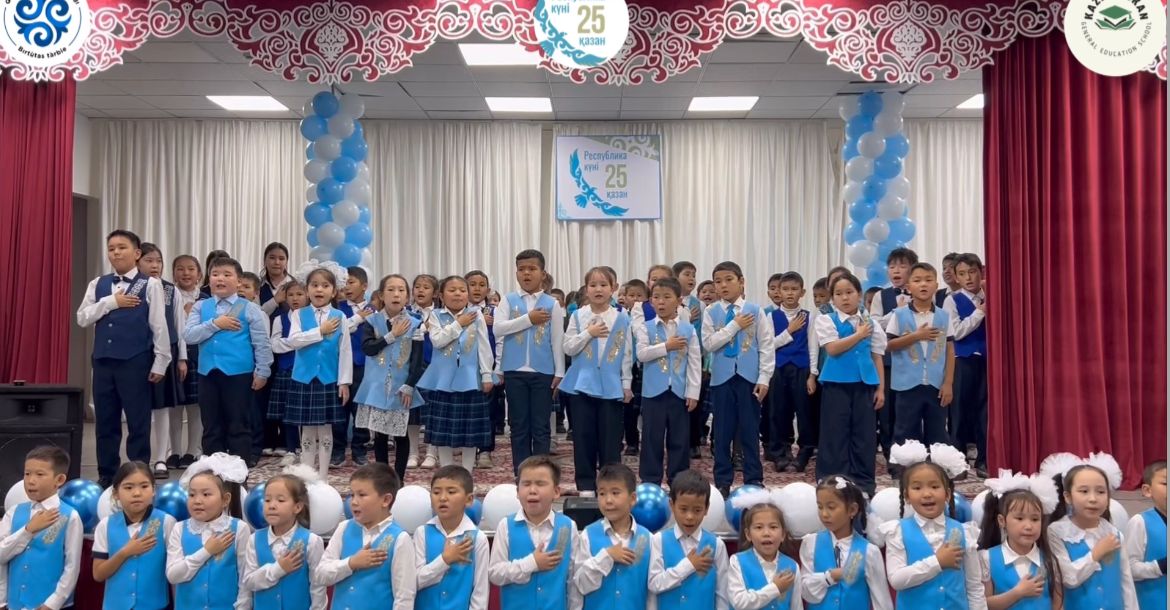 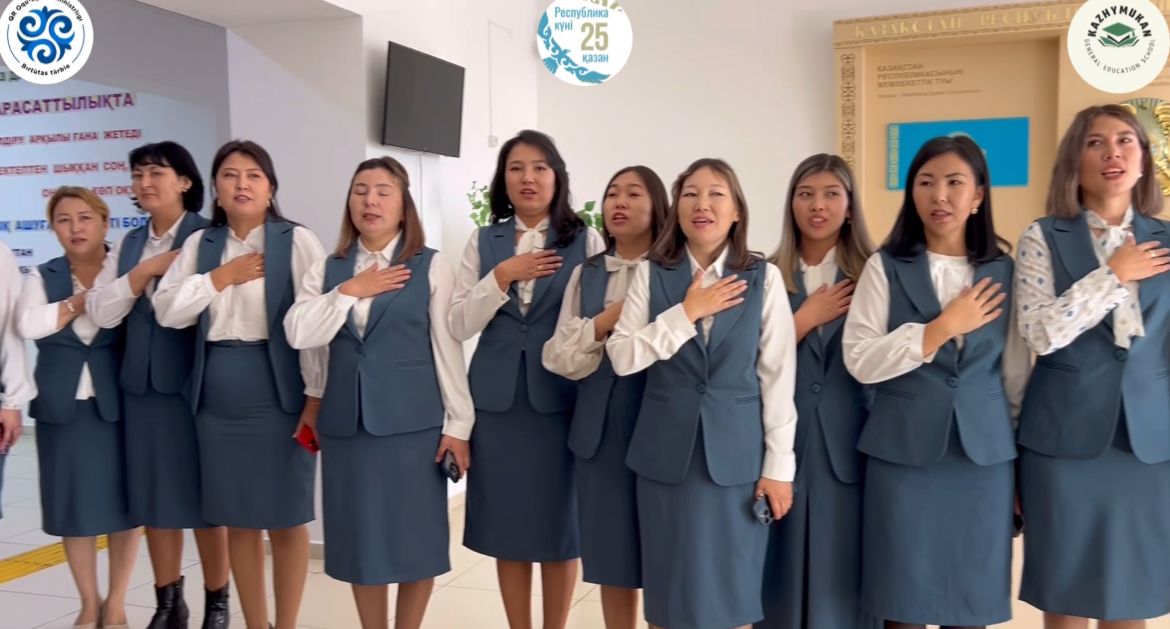 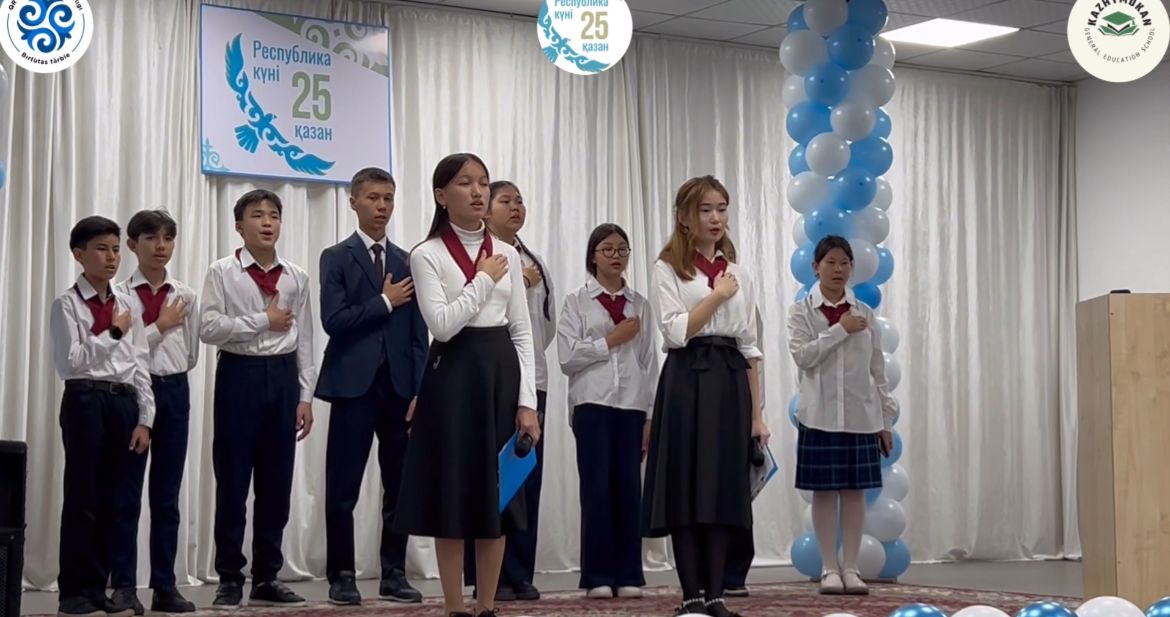 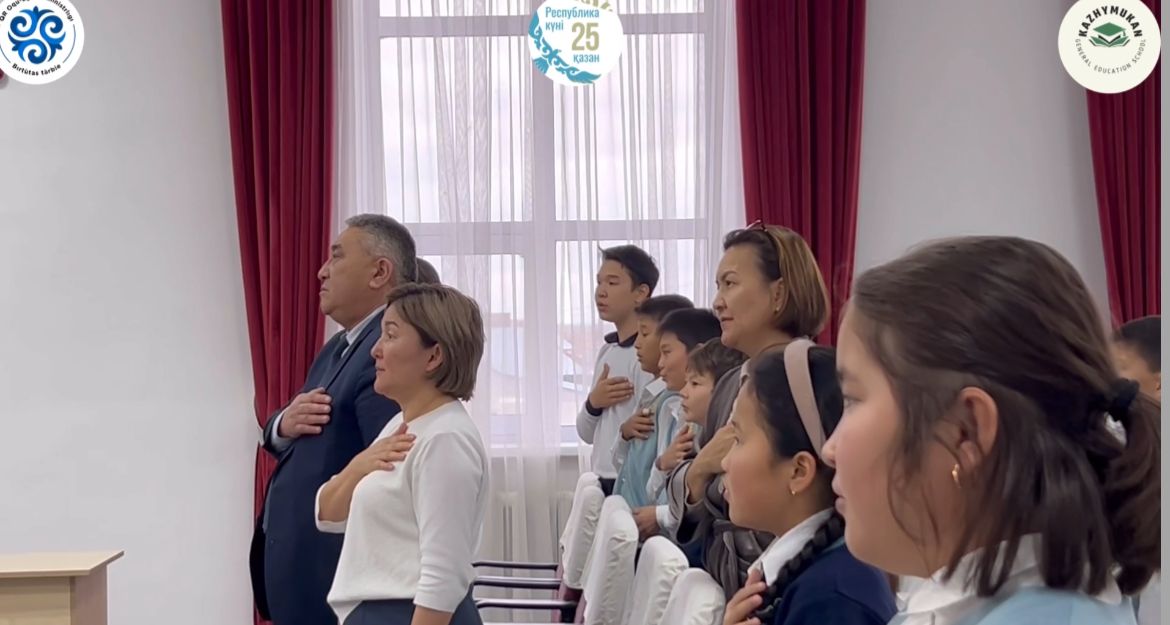 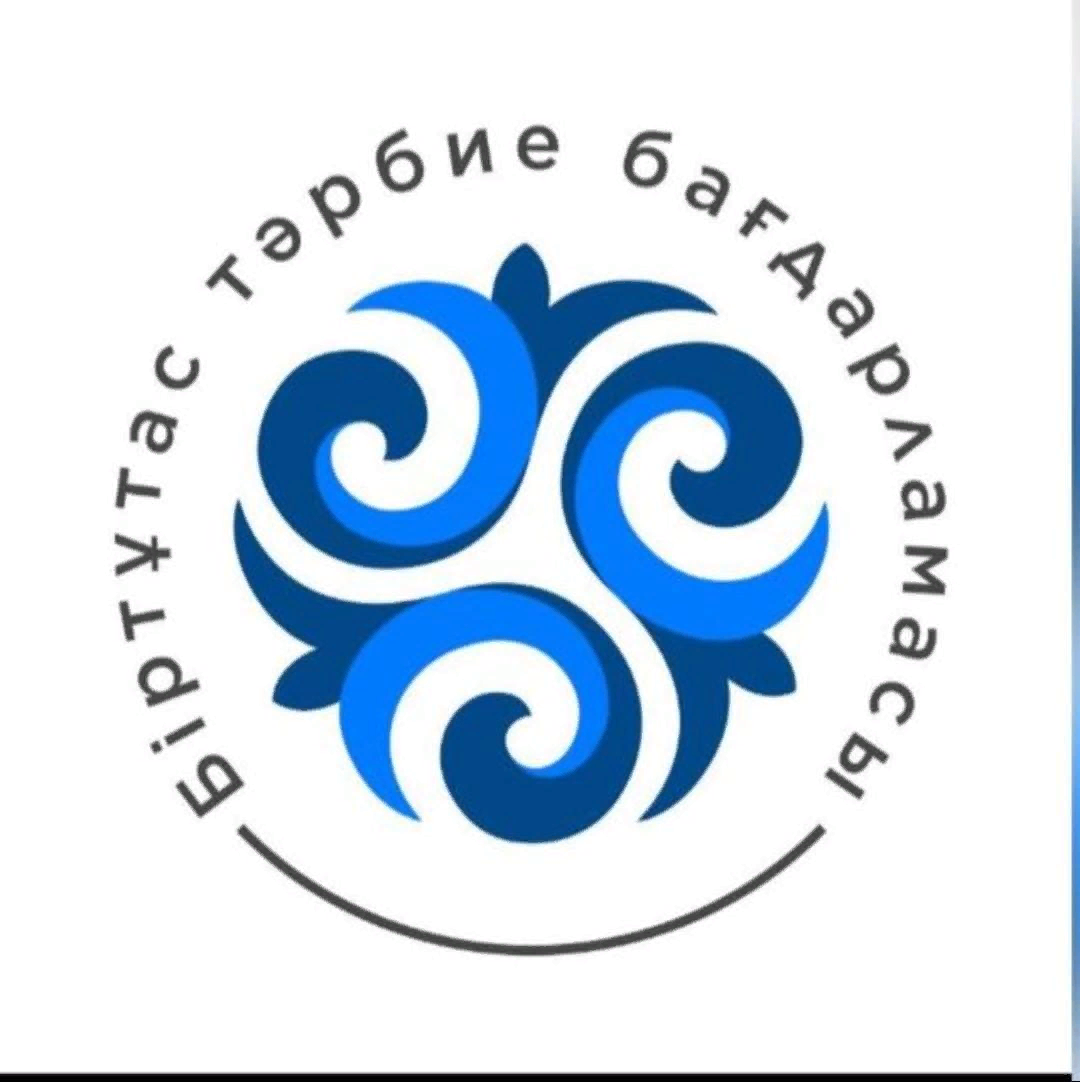 Мектеп президенті мен фракцияларын ұлықтау рәсімі
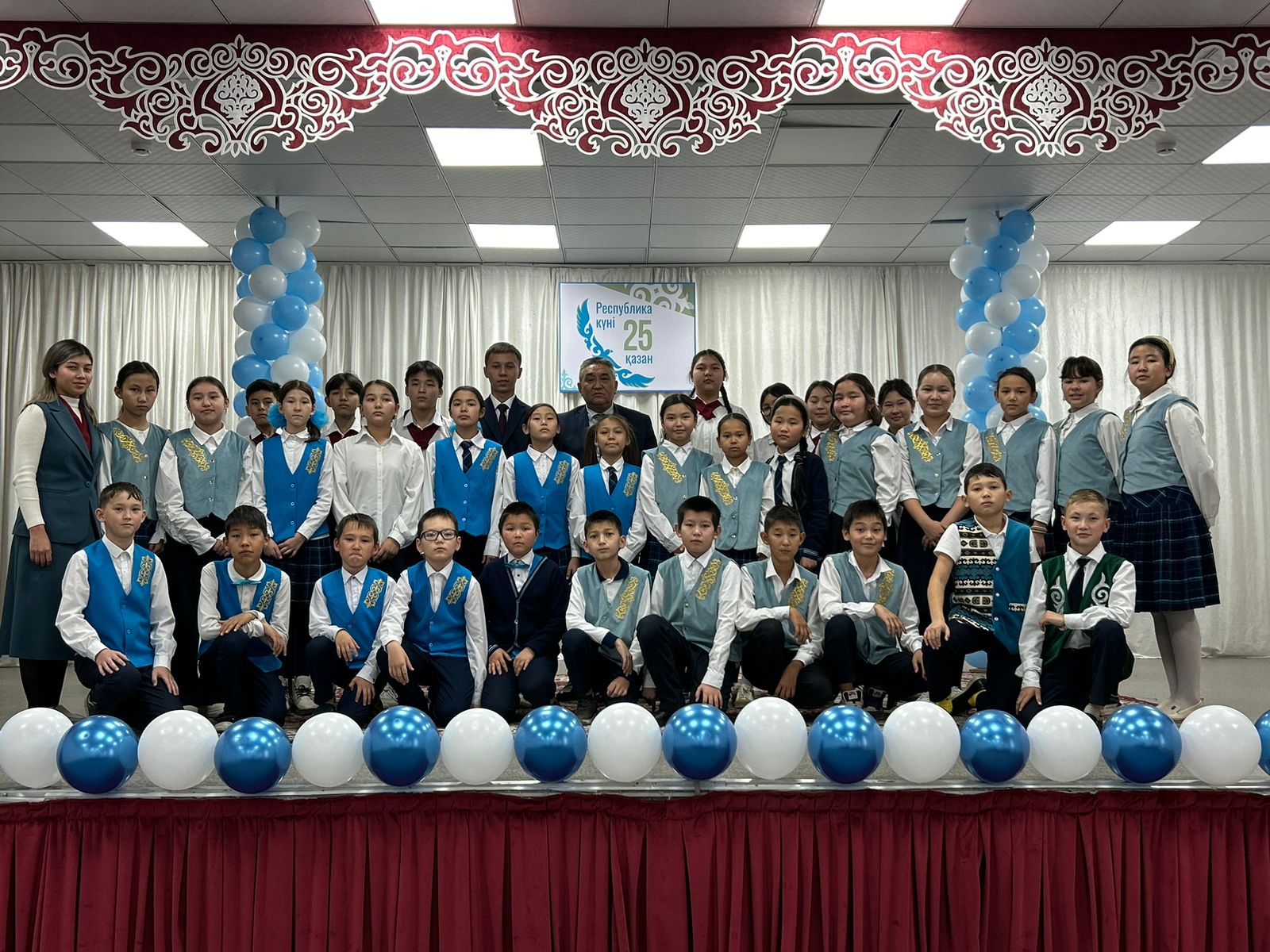 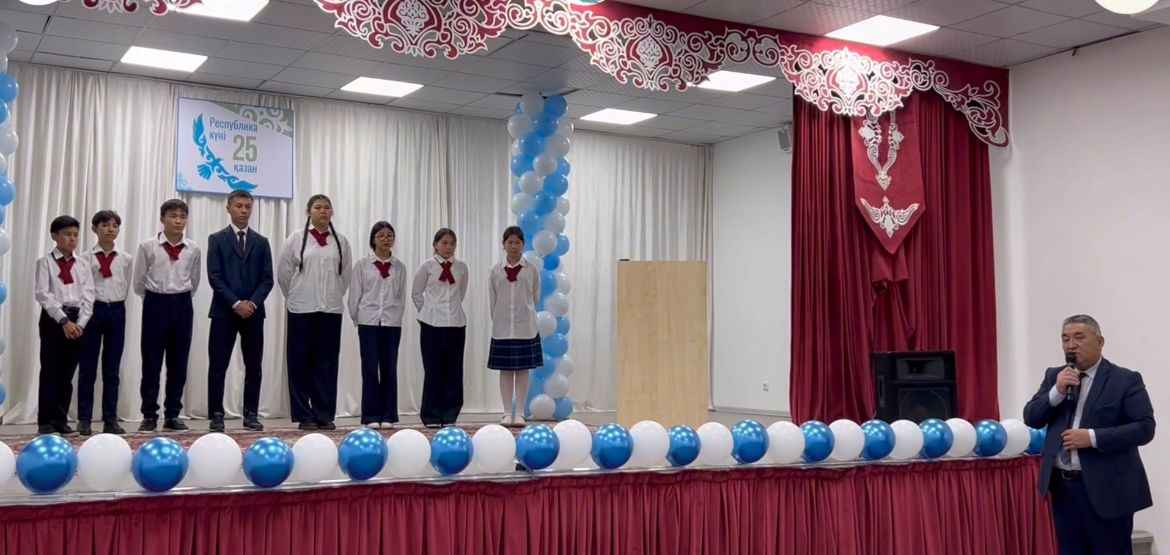 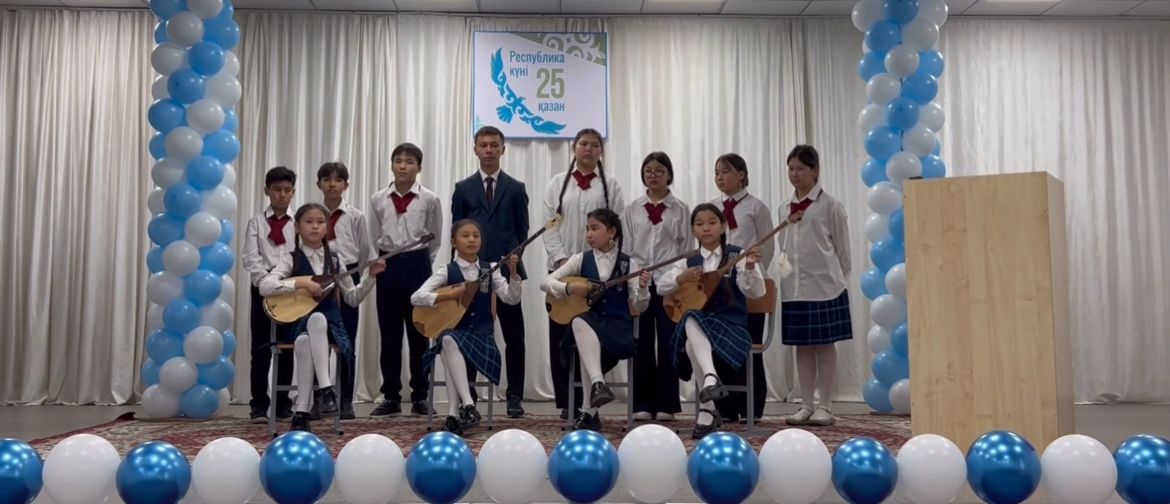 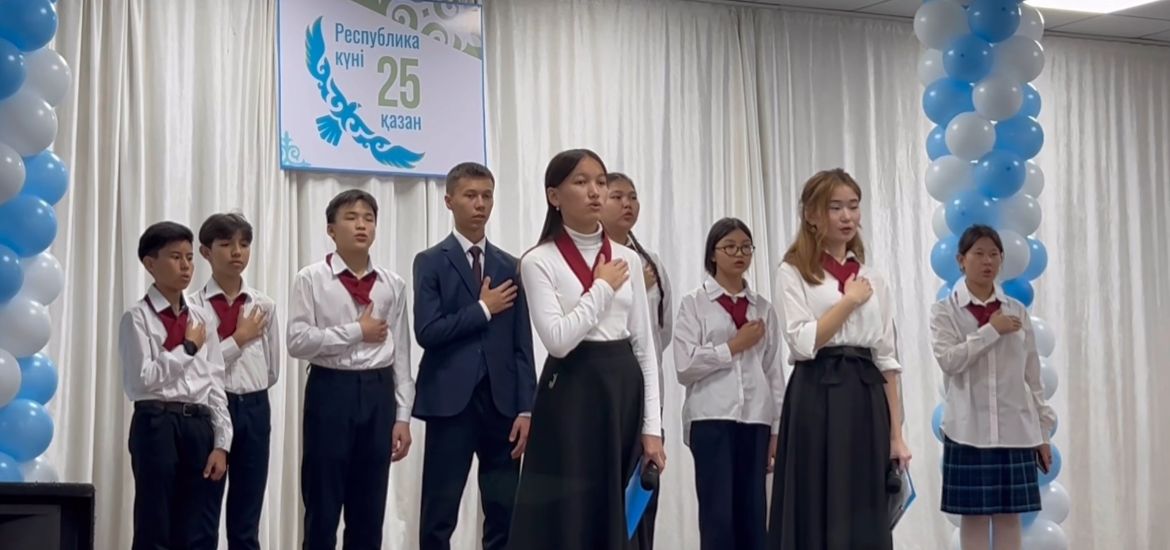 «Біздің мектеп-буллингке қарсы» тақырыбында челлендж
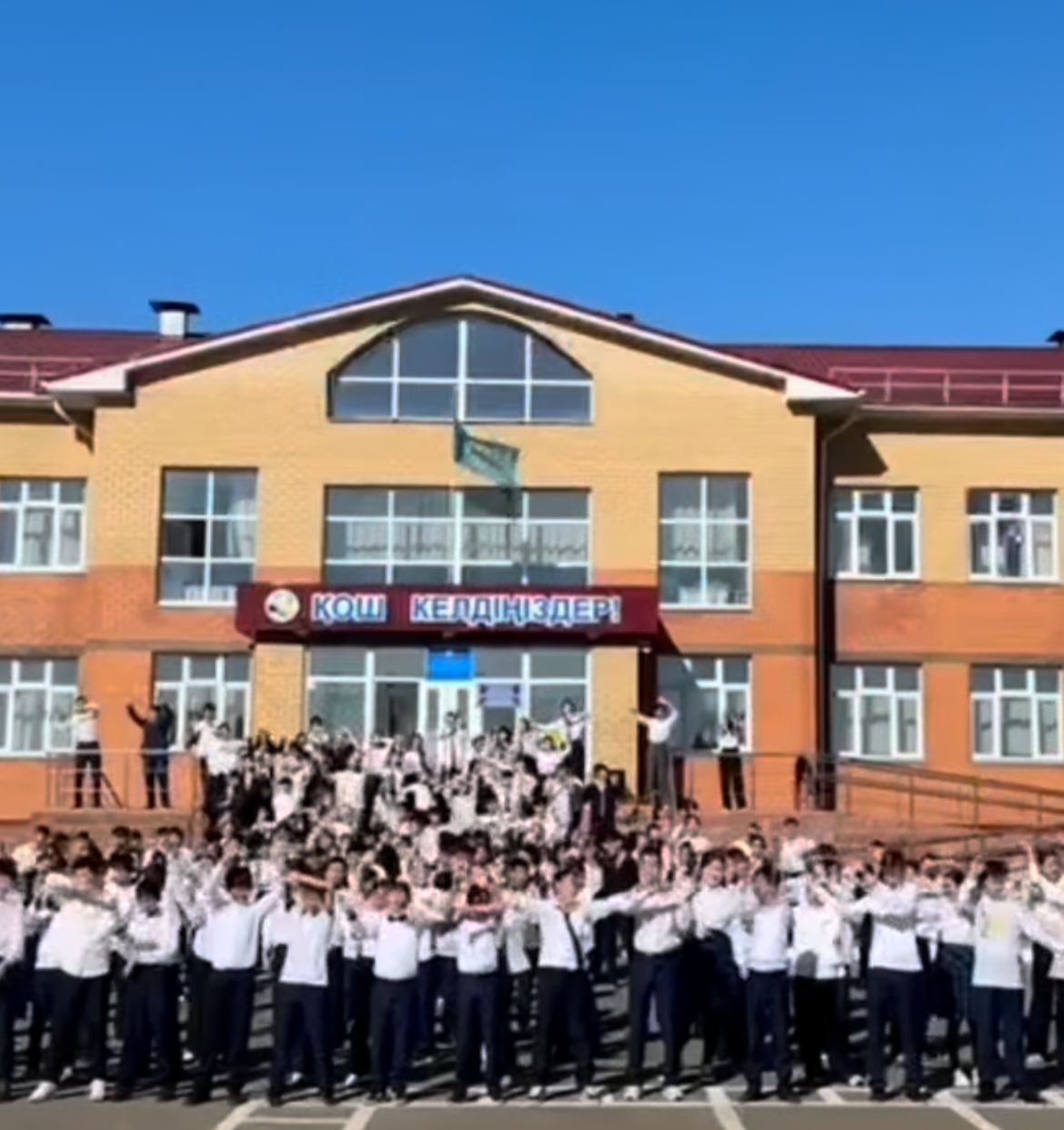 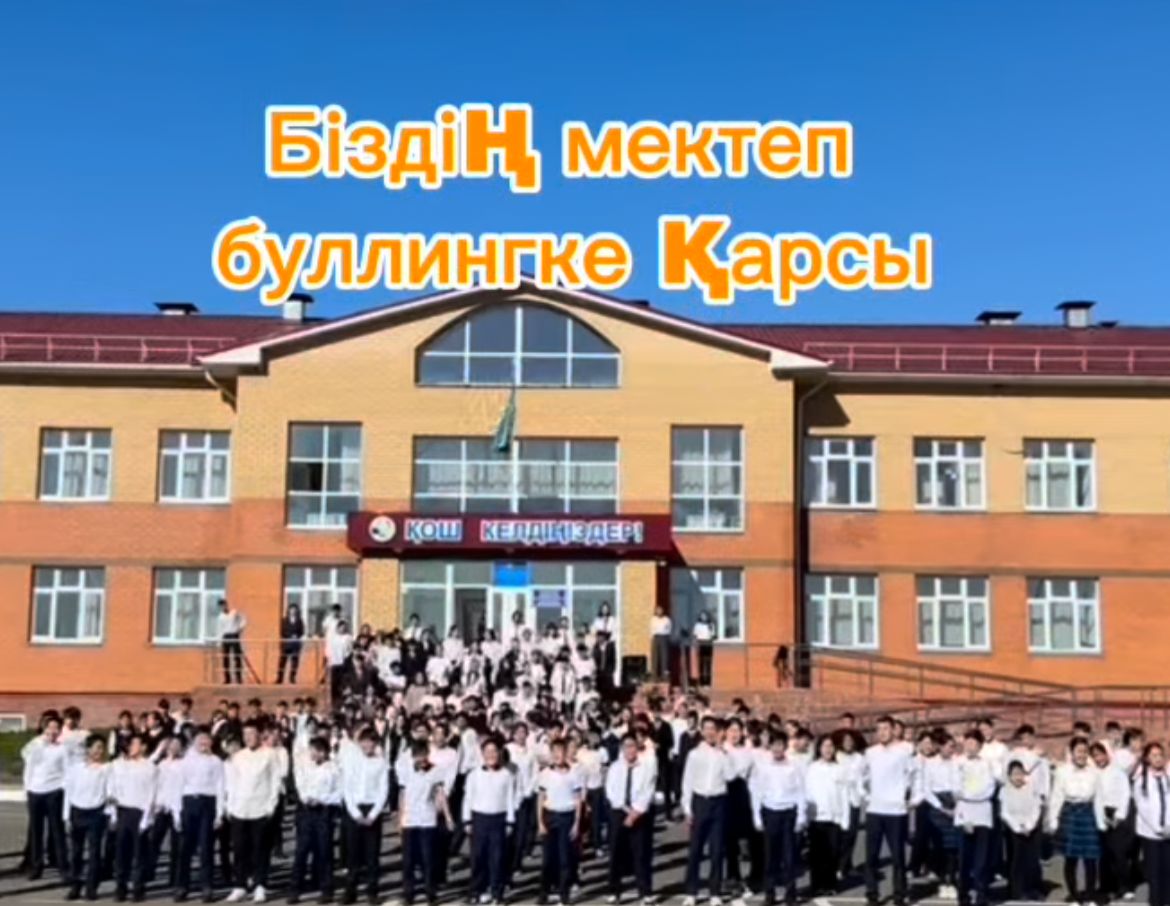 ЕҢБЕГІ АДАЛ-ЖАС ӨРЕН МАМАНДЫҚТАР ӘЛЕМІ/СҰХБАТ
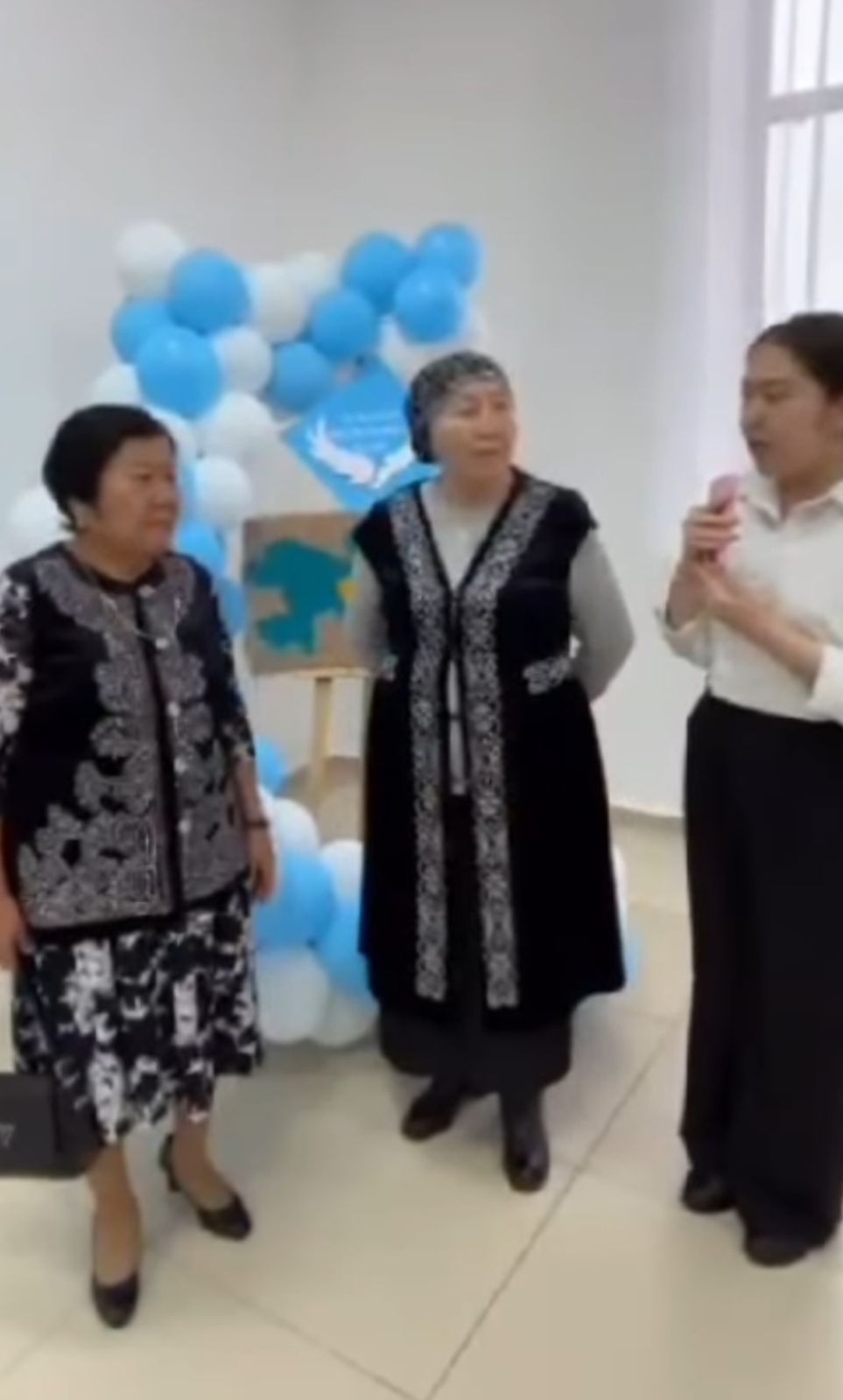 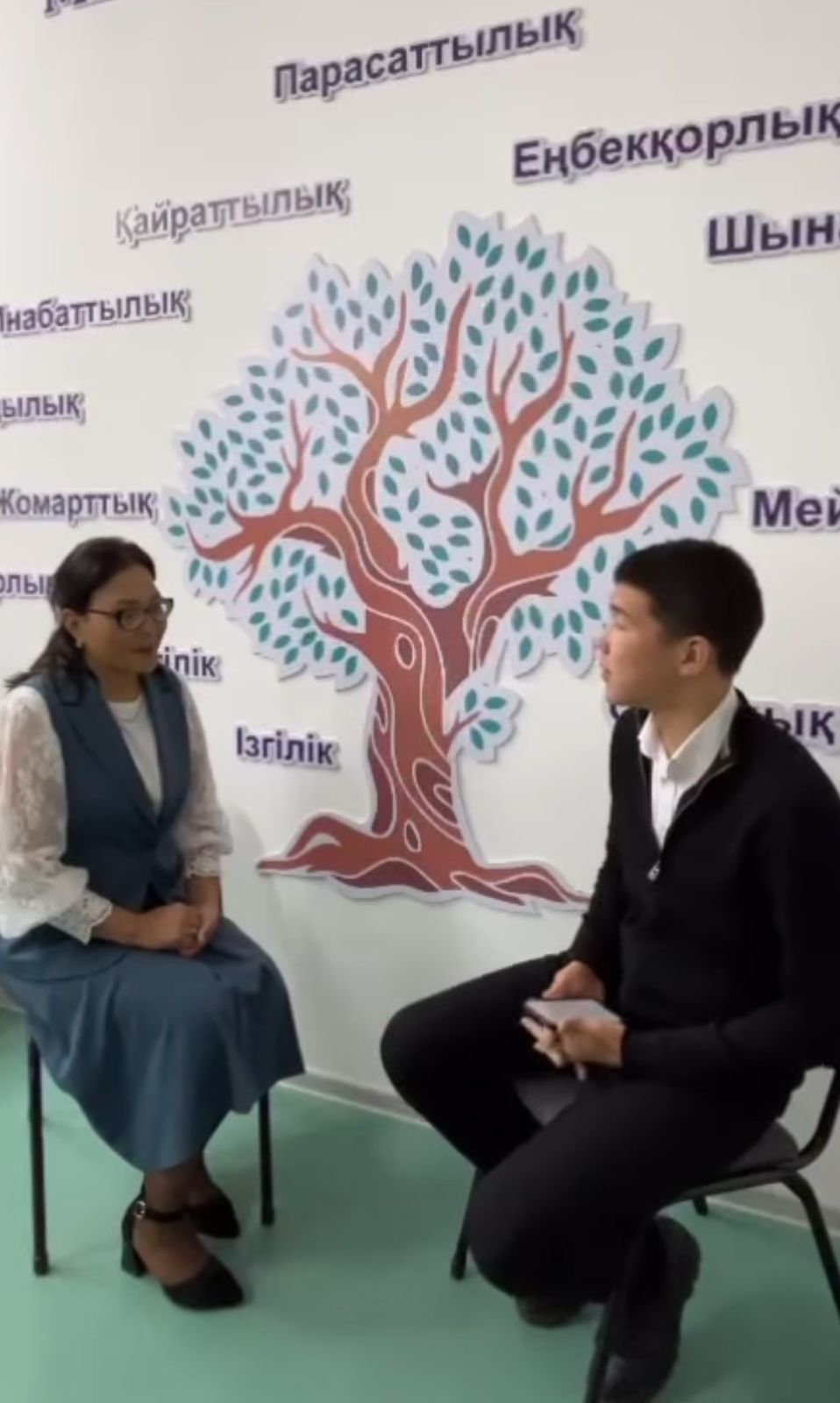 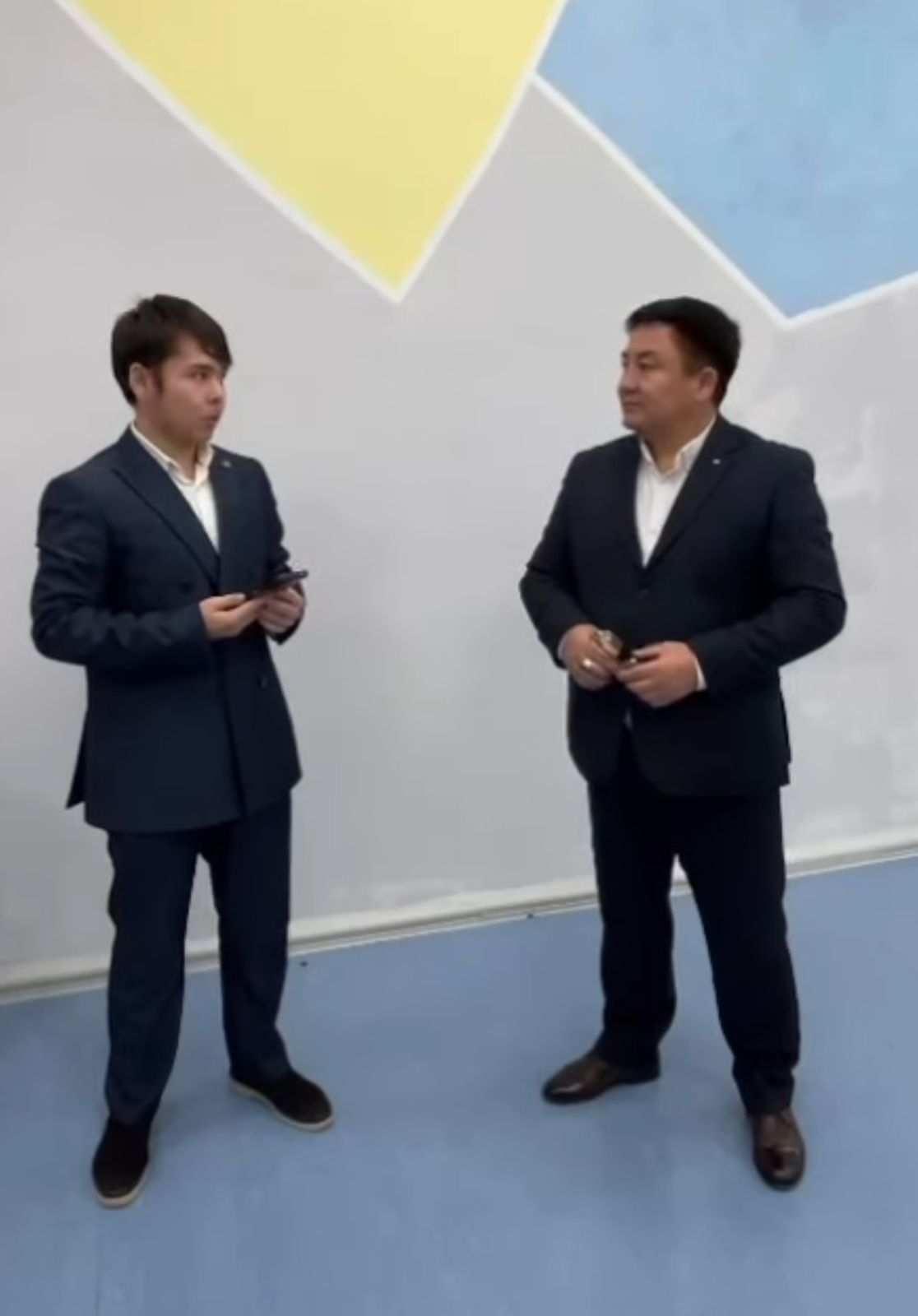 «МЕНІҢ ОТАНЫМ-ҚАЗАҚСТАН» көркемсөз сайысы
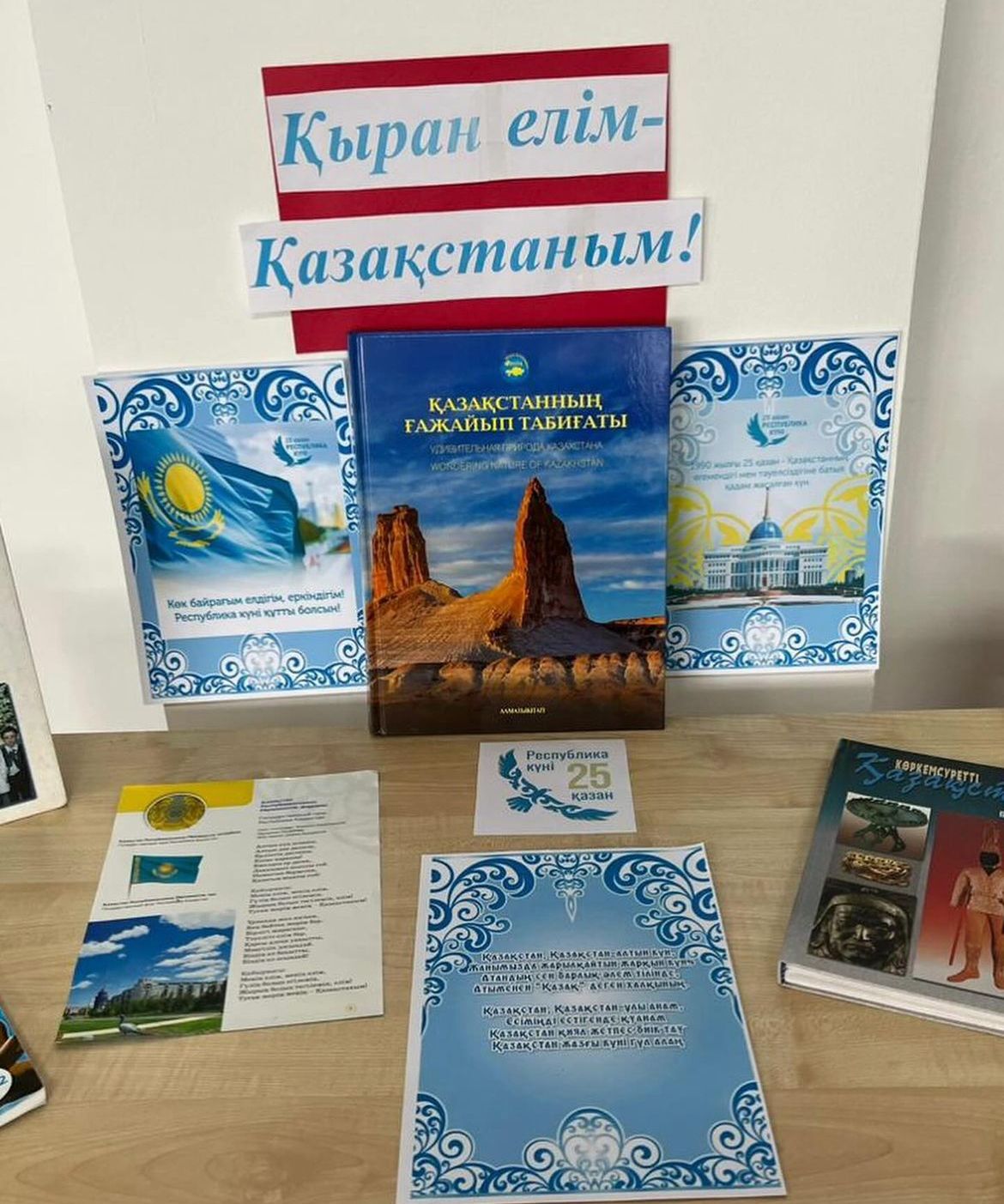 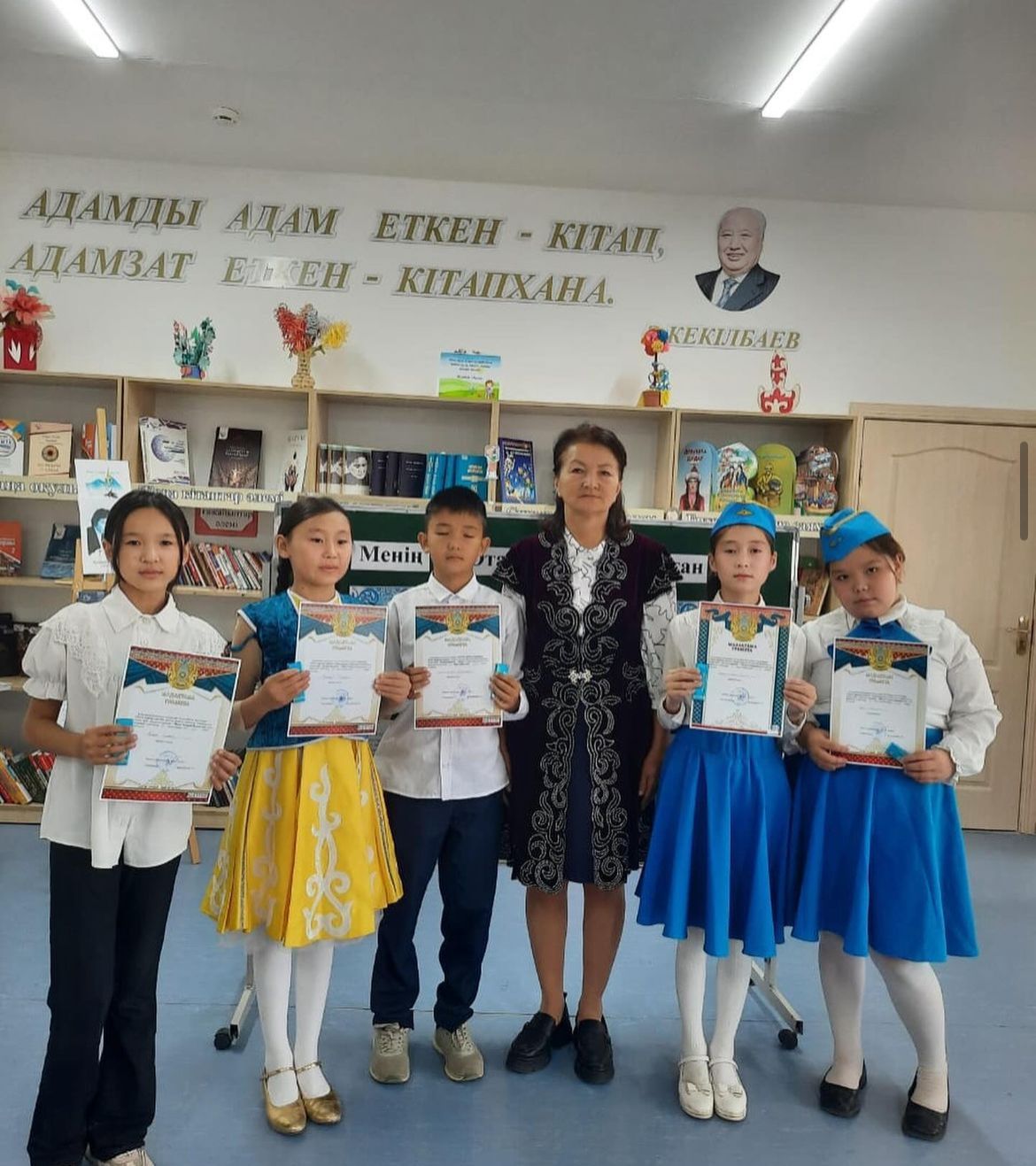 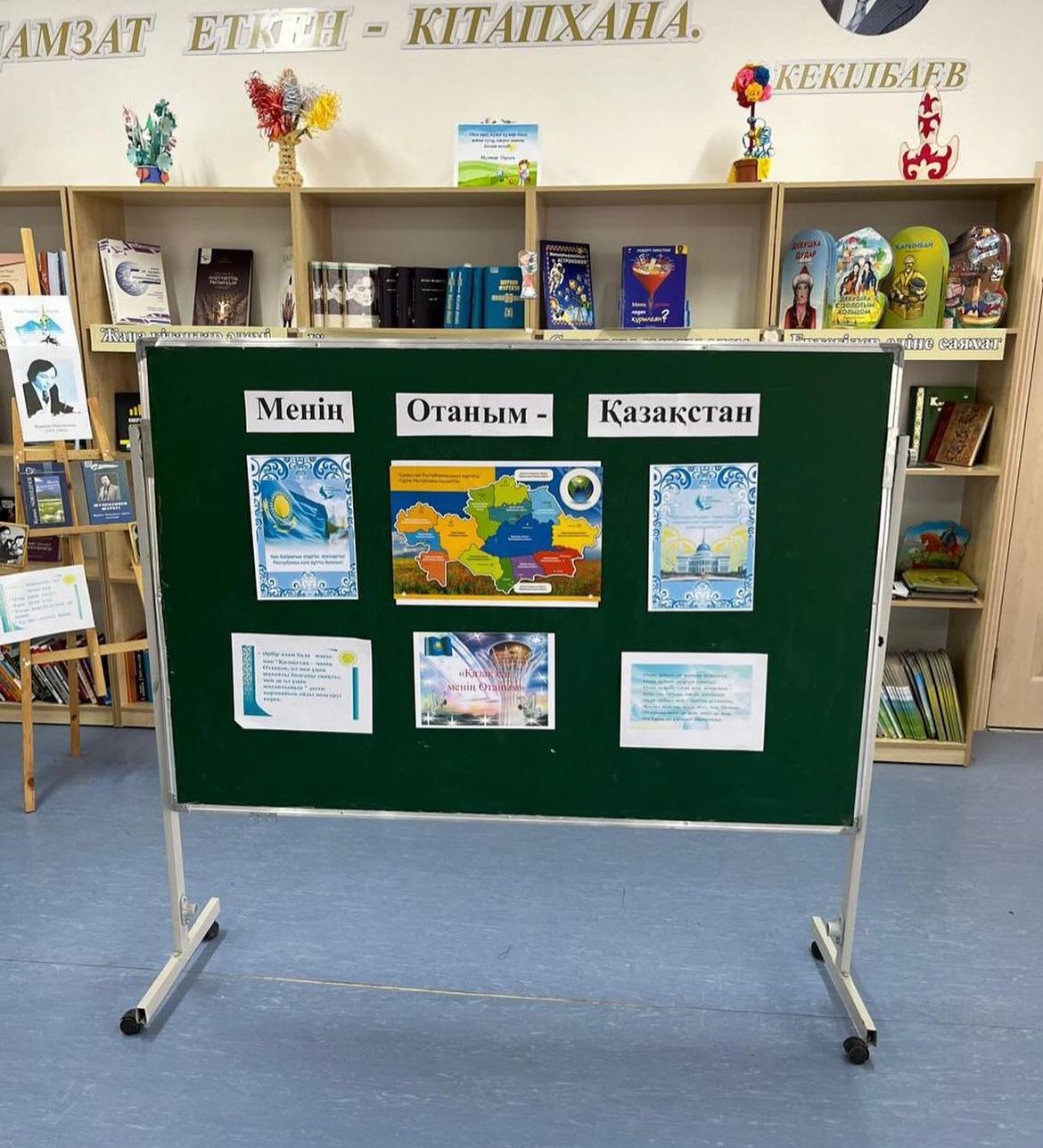 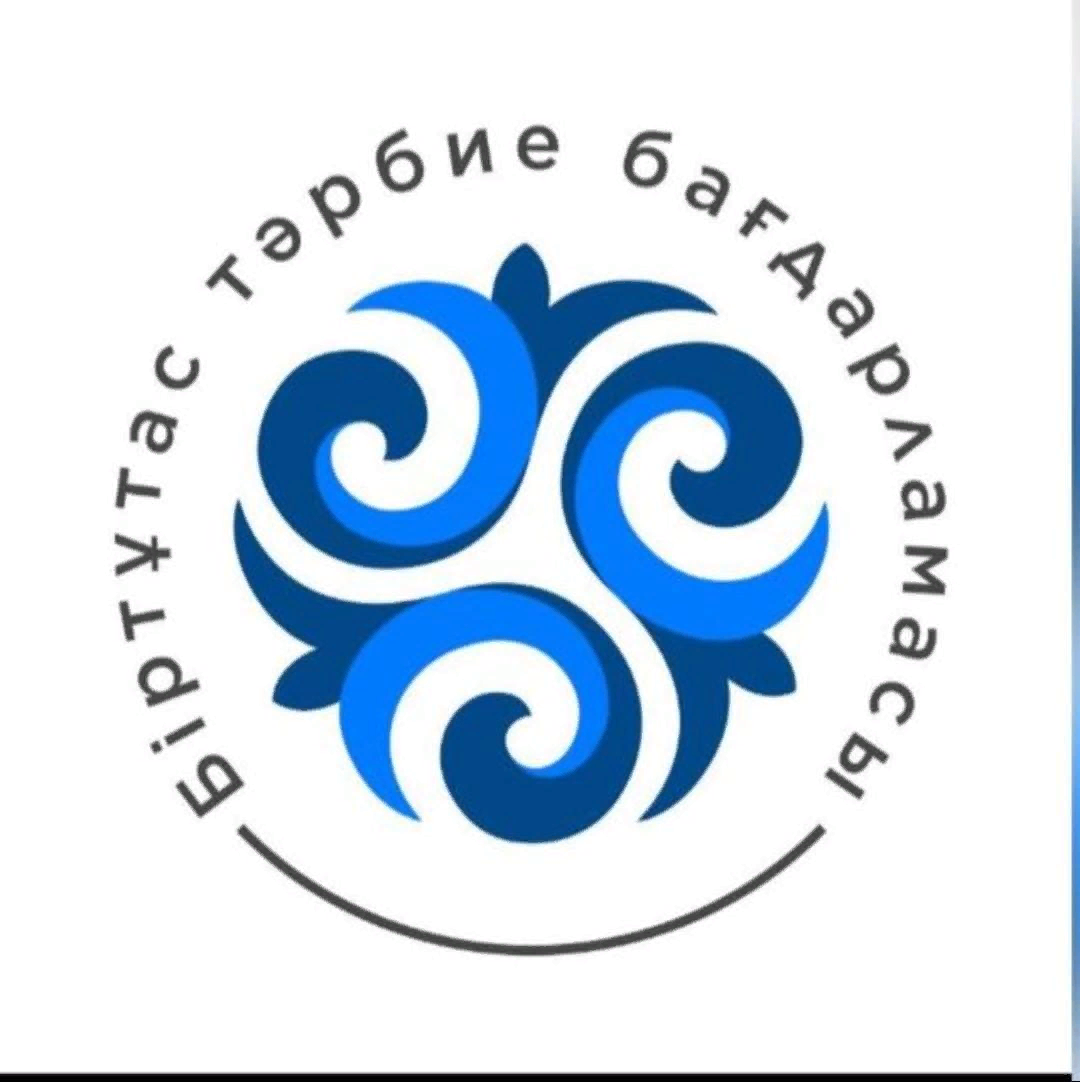 Күзгі демалыс кезіндегі қауіпсіздік, жасөспірімдер арасындағы құқықбұзушылықтың алдын алуға арналған профилактикалық іс-шара
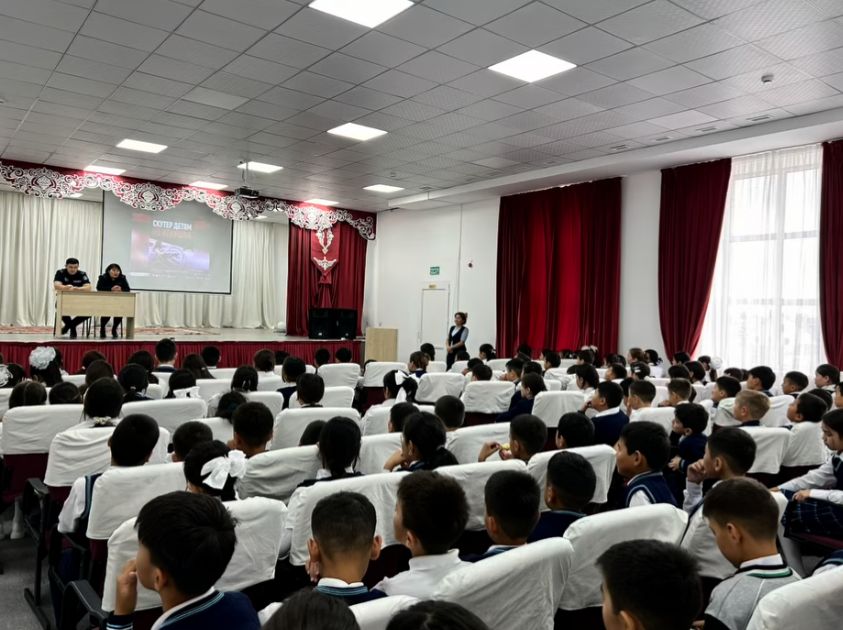 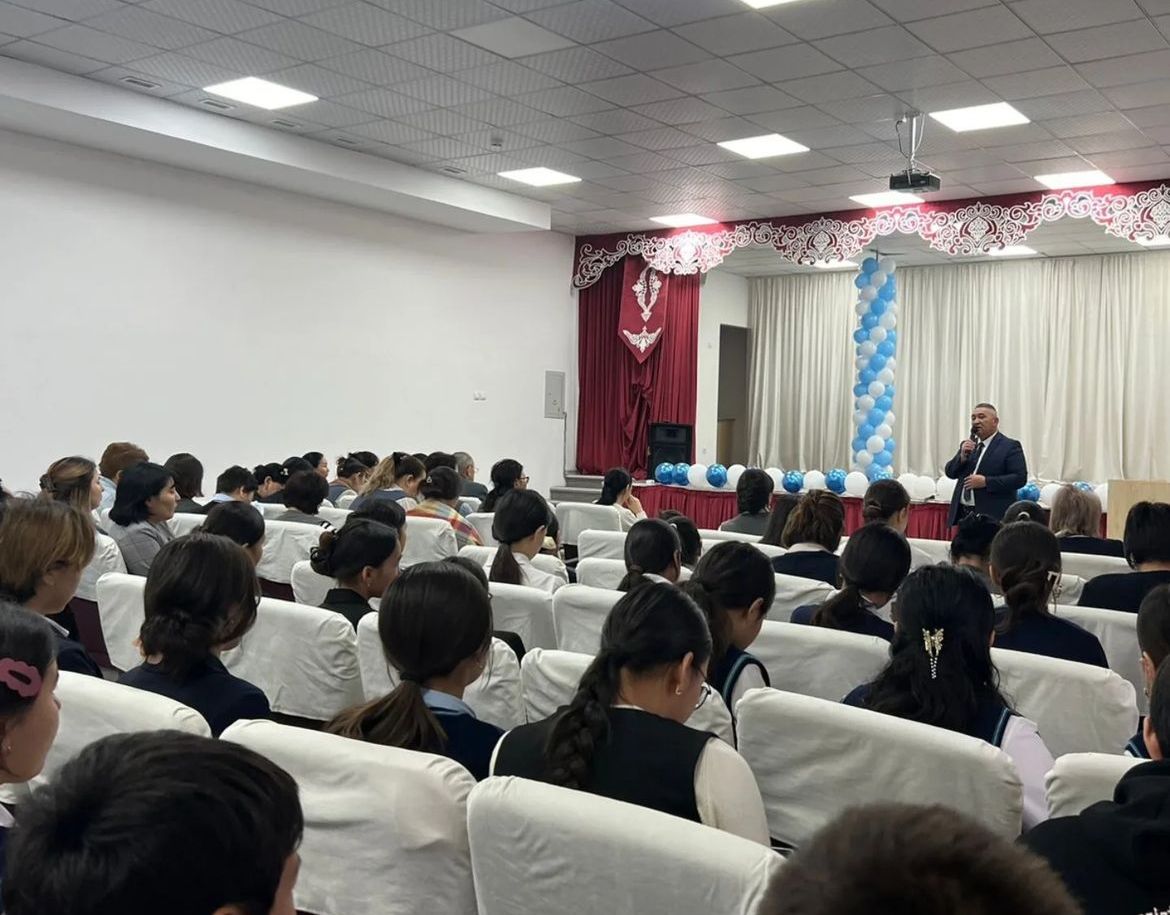 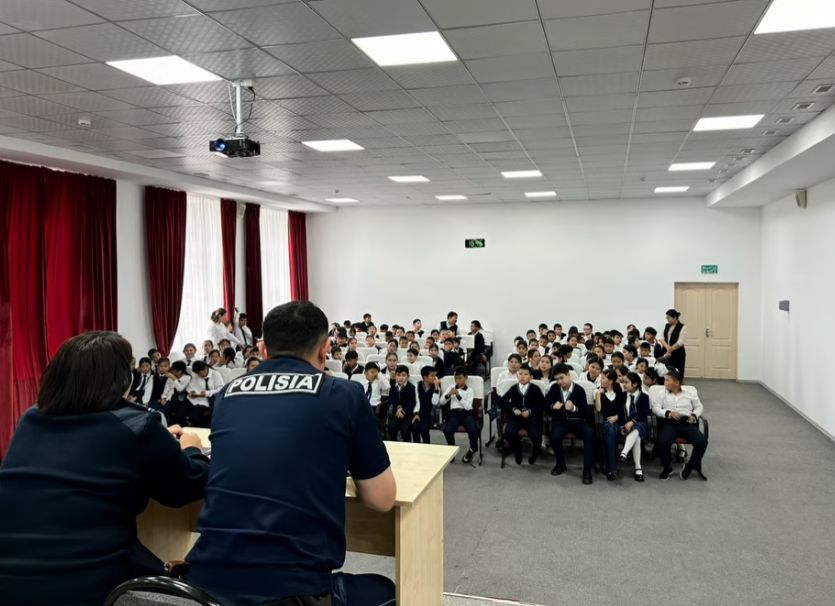 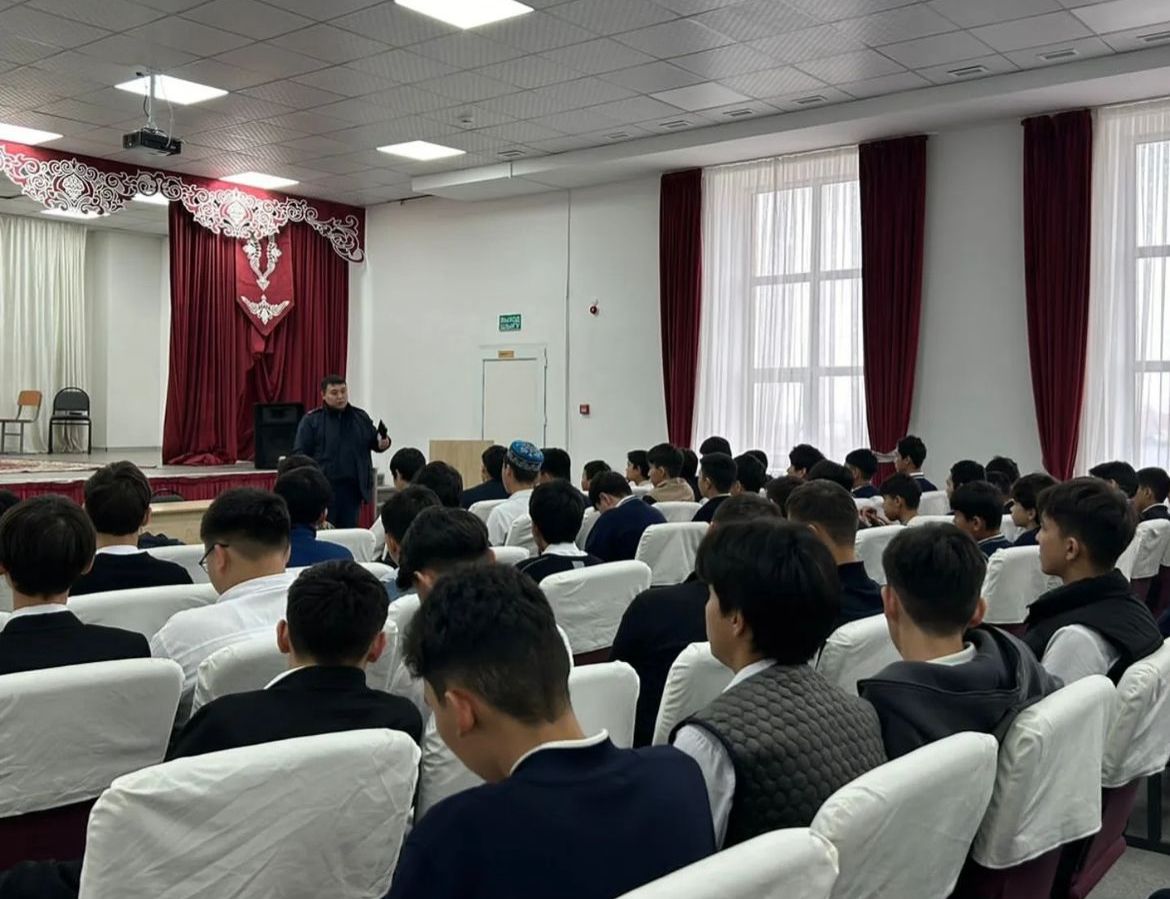 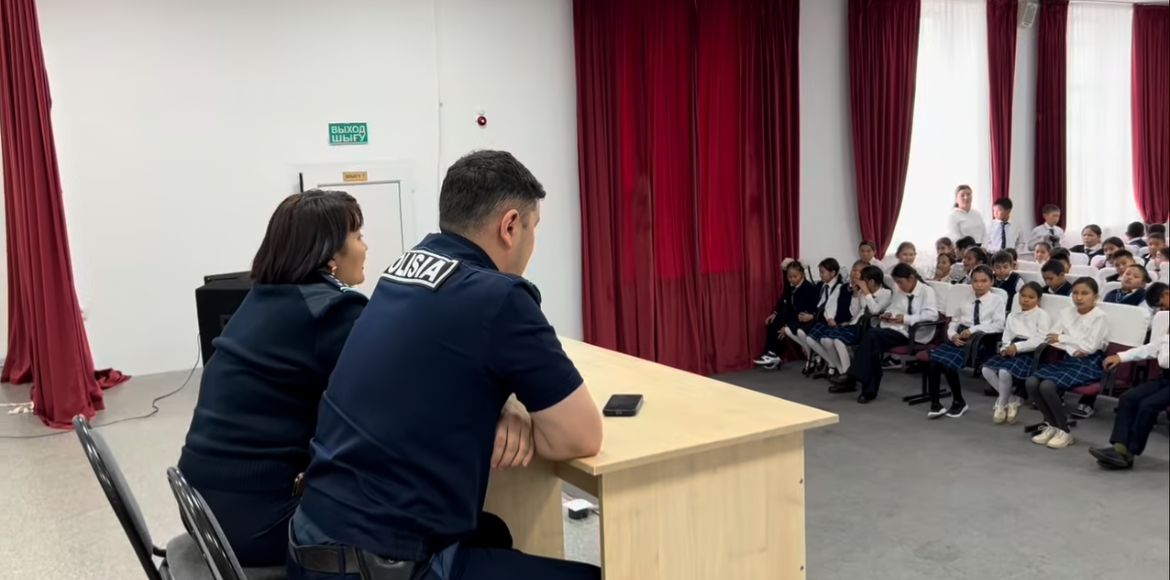 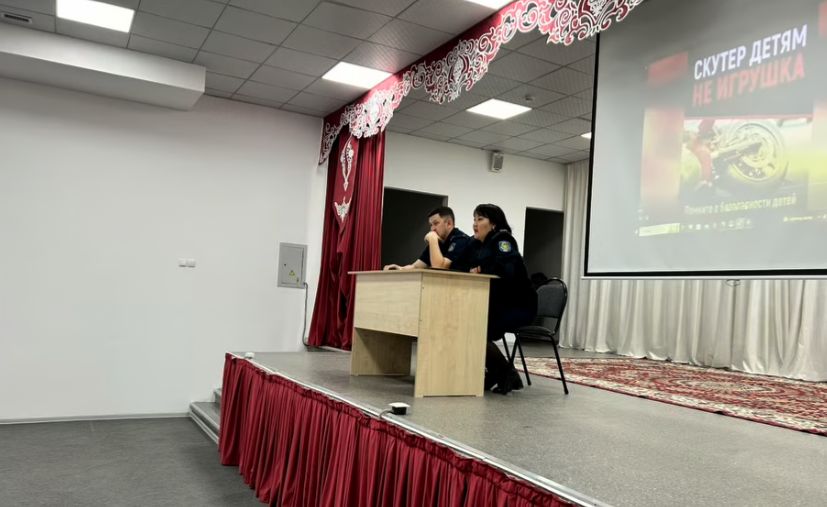 БАСТАУЫШ СЫНЫПТАРДАН РЕСПУБЛИКА КҮНІНЕ АРНАЛҒАН ҚҰТТЫҚТАУ ЧЕЛЛЕНДЖІ
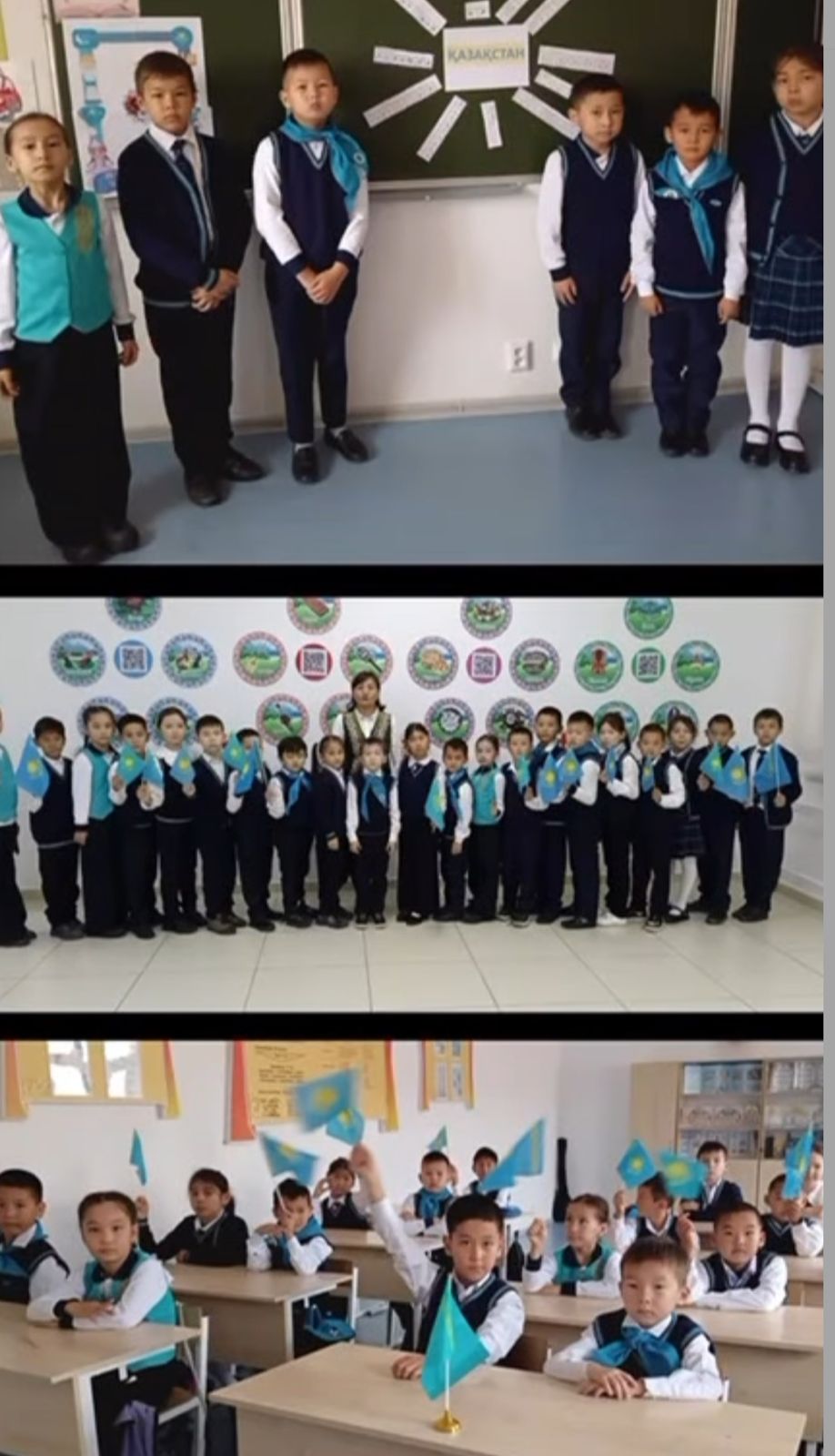 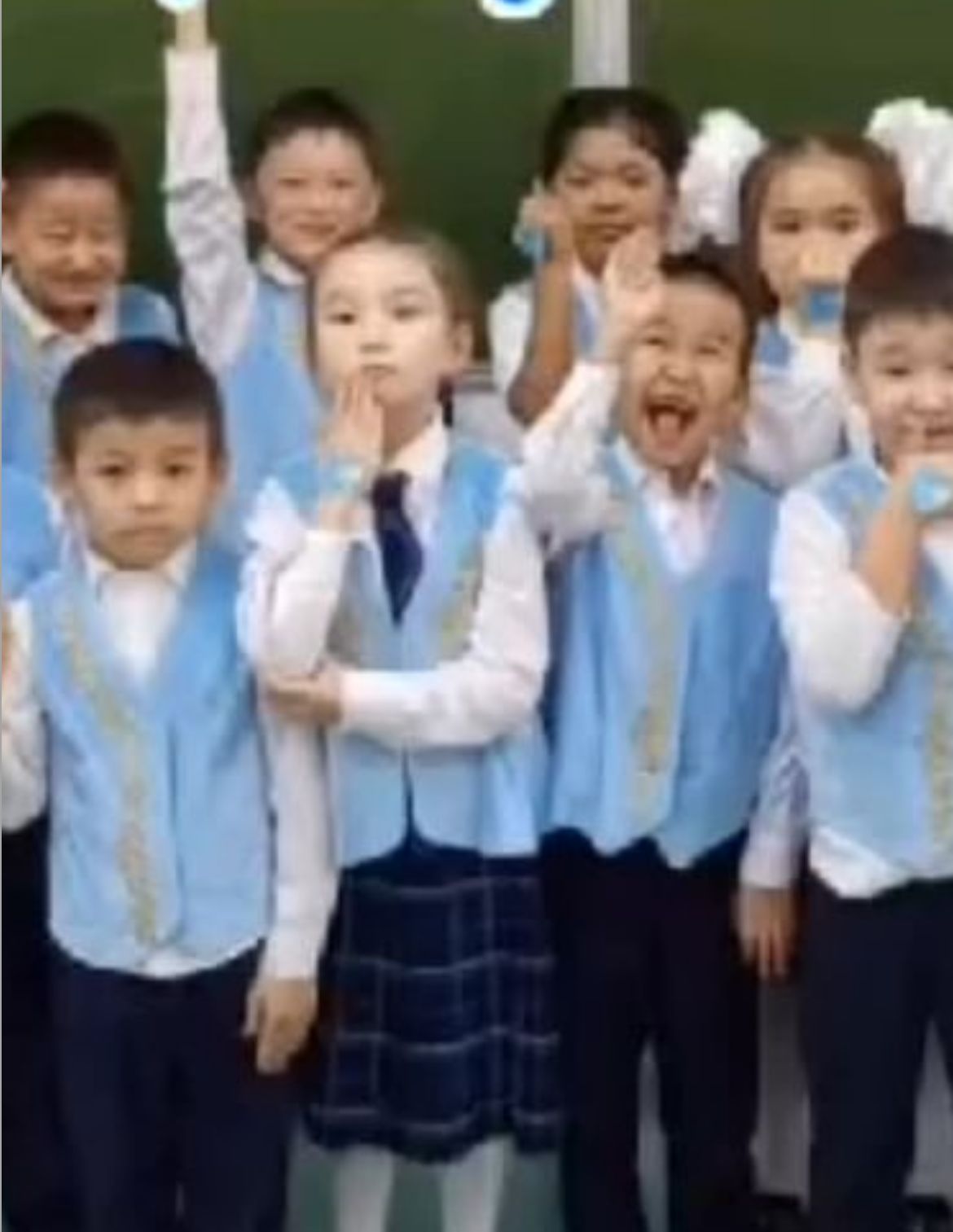 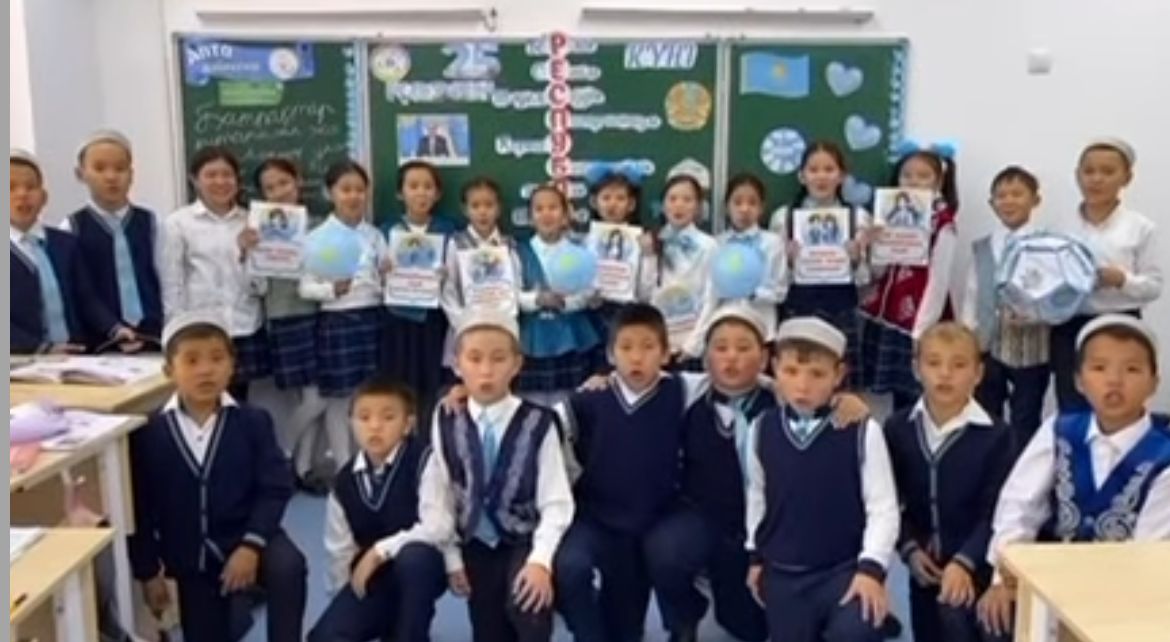 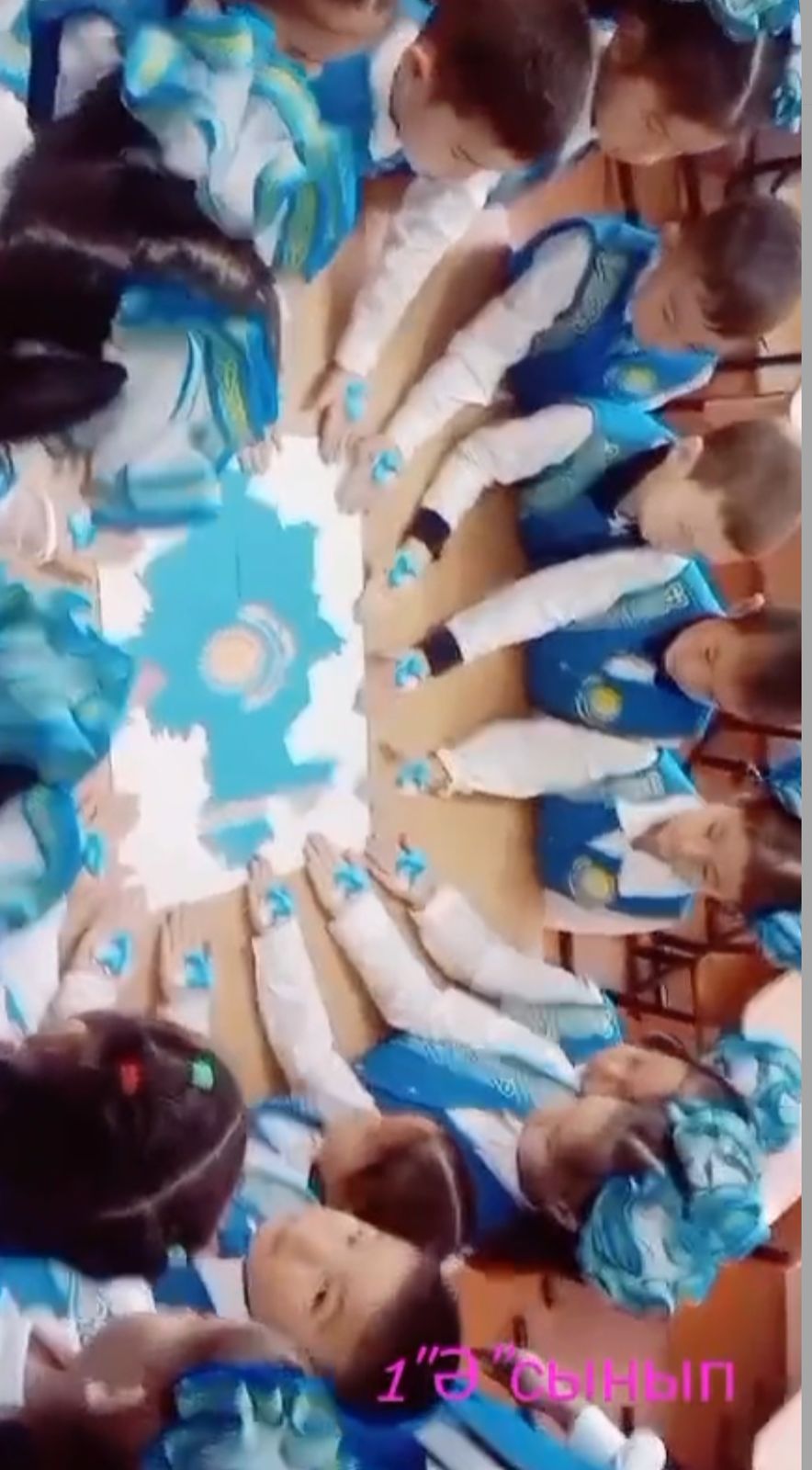 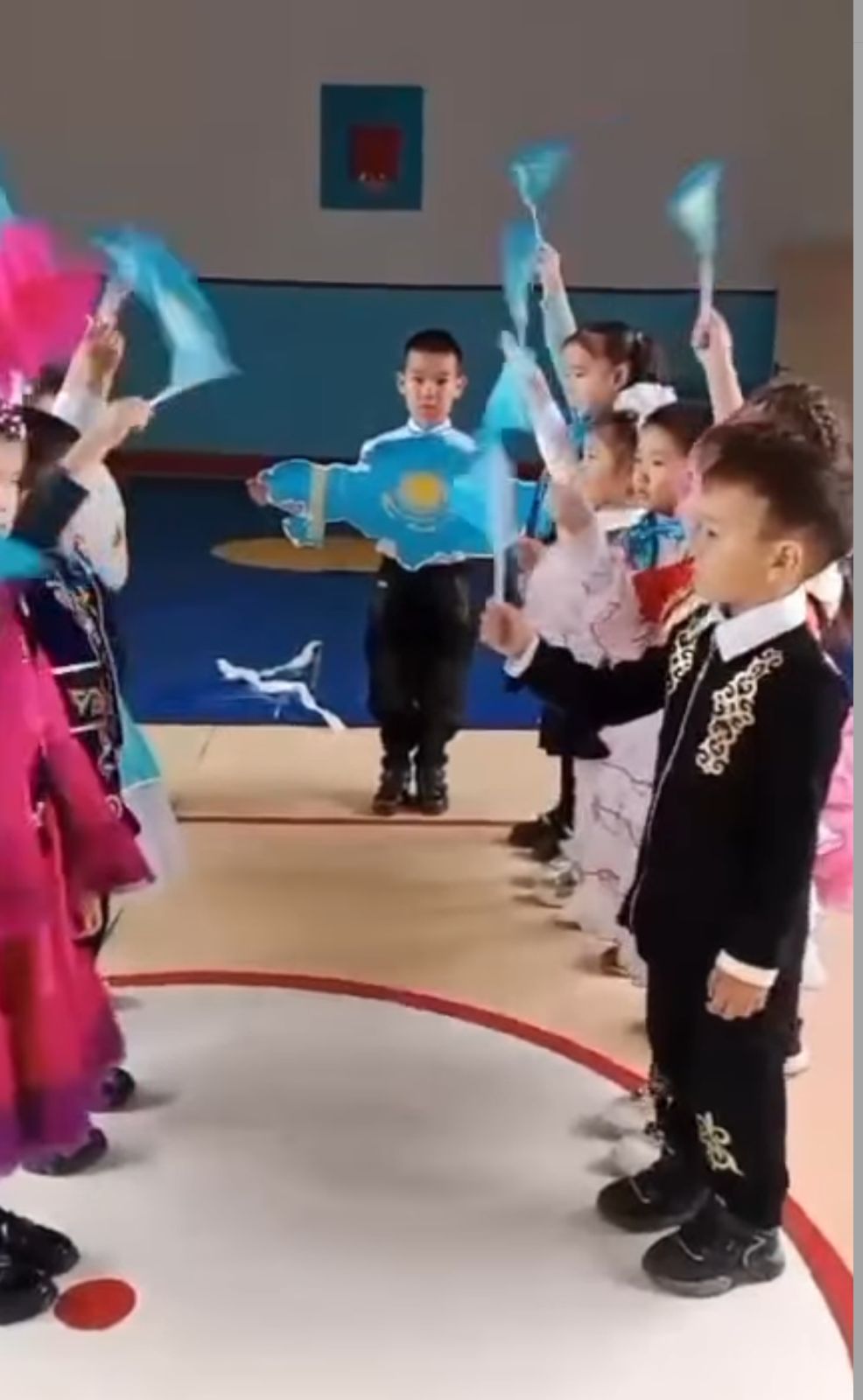 ОТБАСЫЛЫҚ ОҚУ-КҮЗГІ ІС-ШАРАЛАР
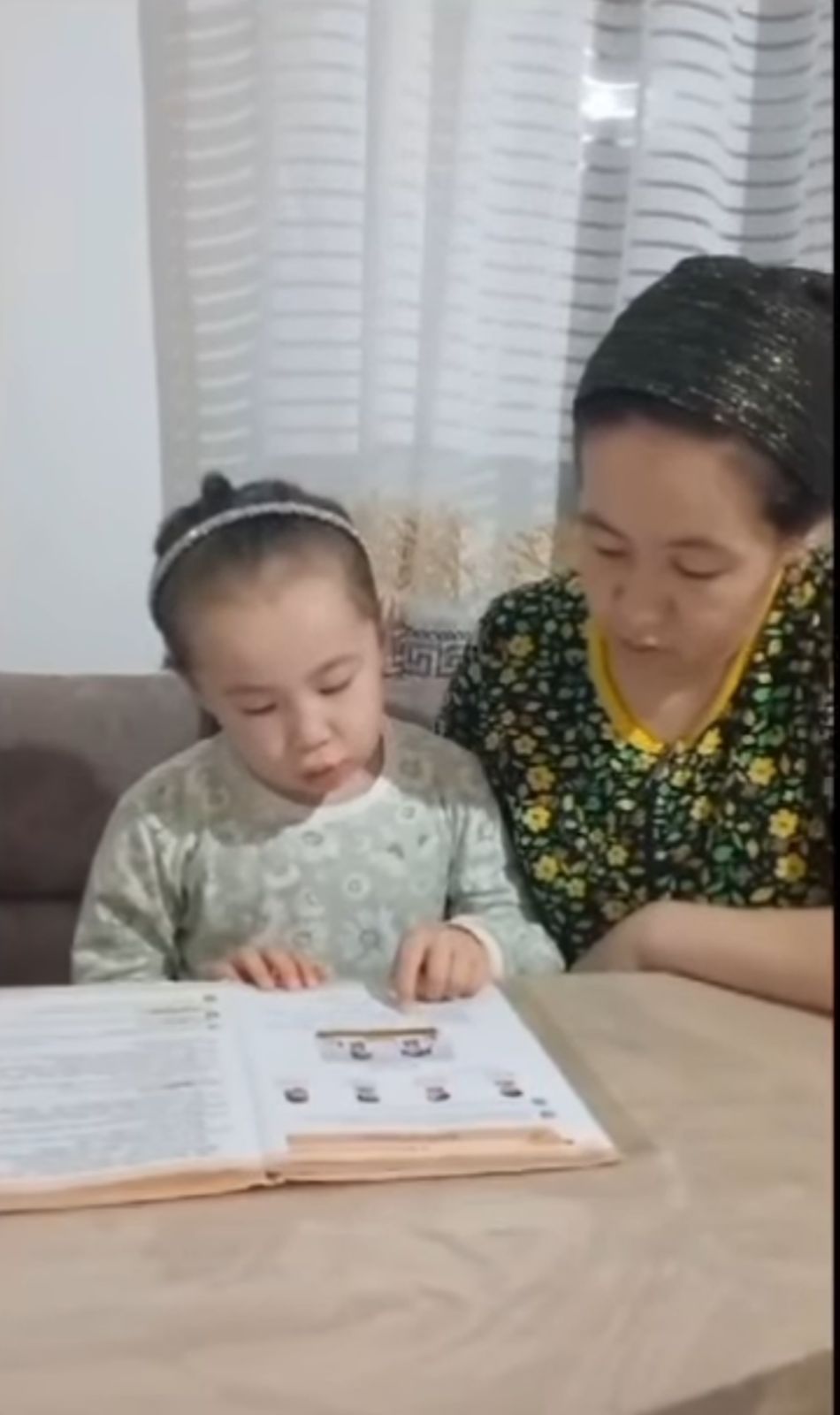 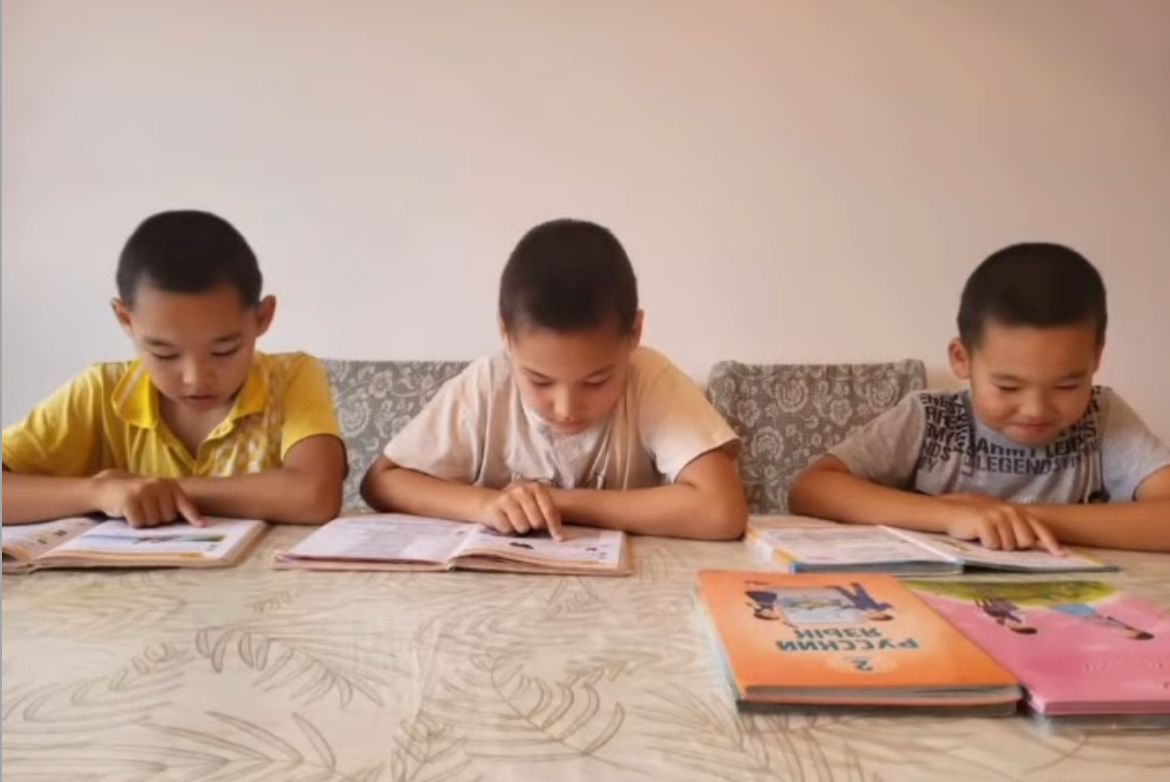 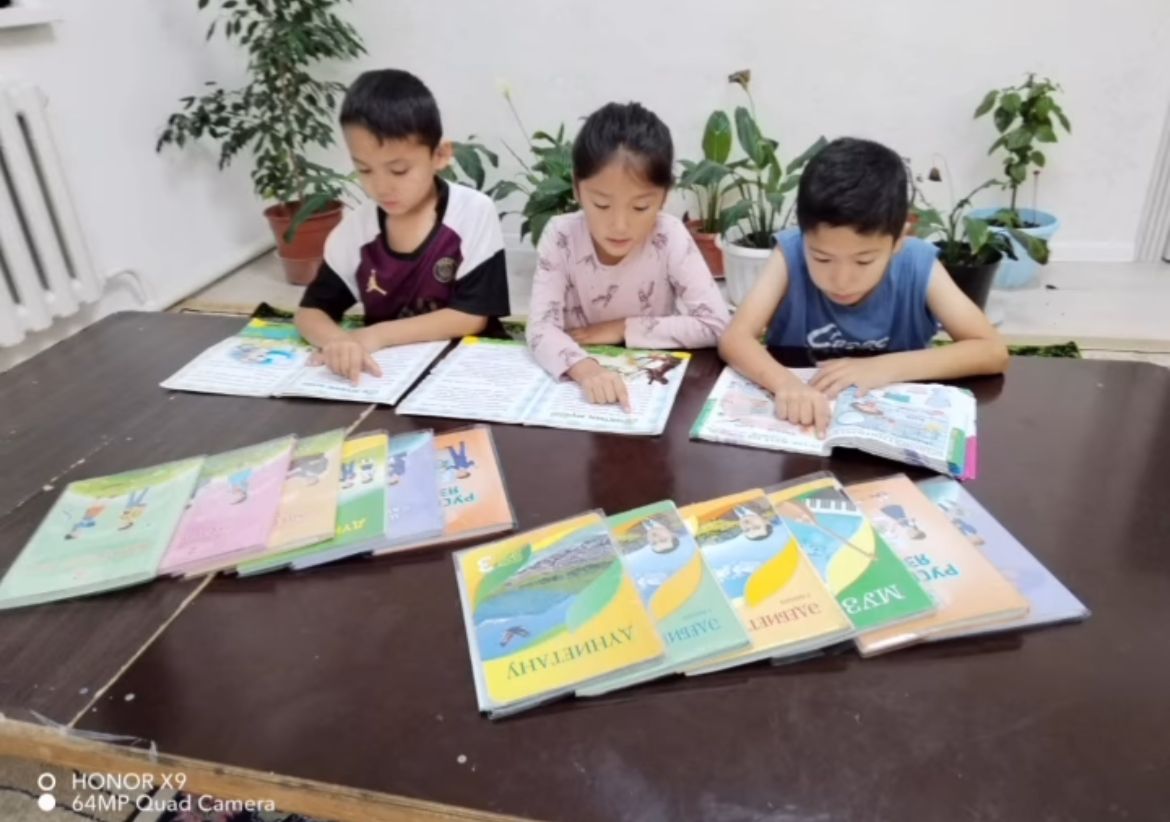 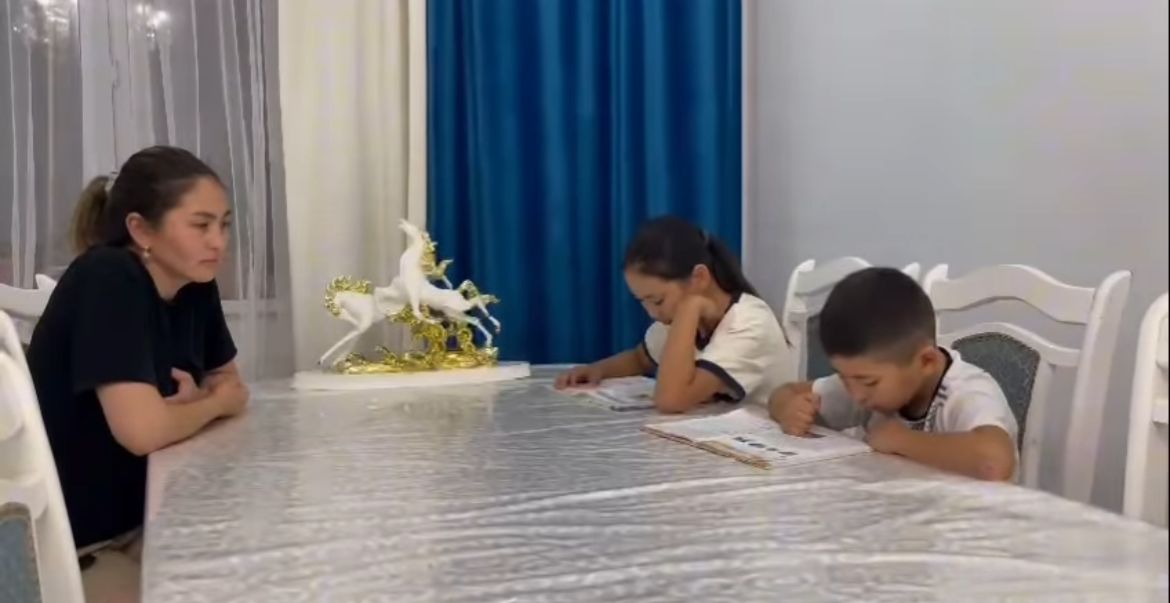 КҮЗГІ ІС-ШАРАЛАР/СПОРТ СЕКЦИЯЛАРЫ
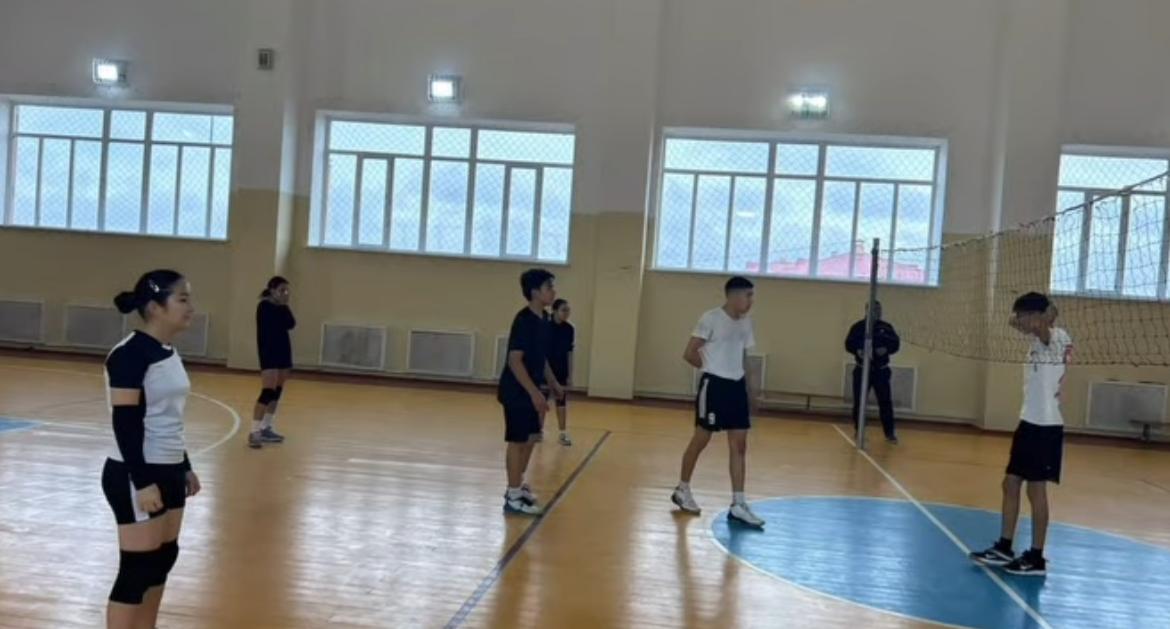 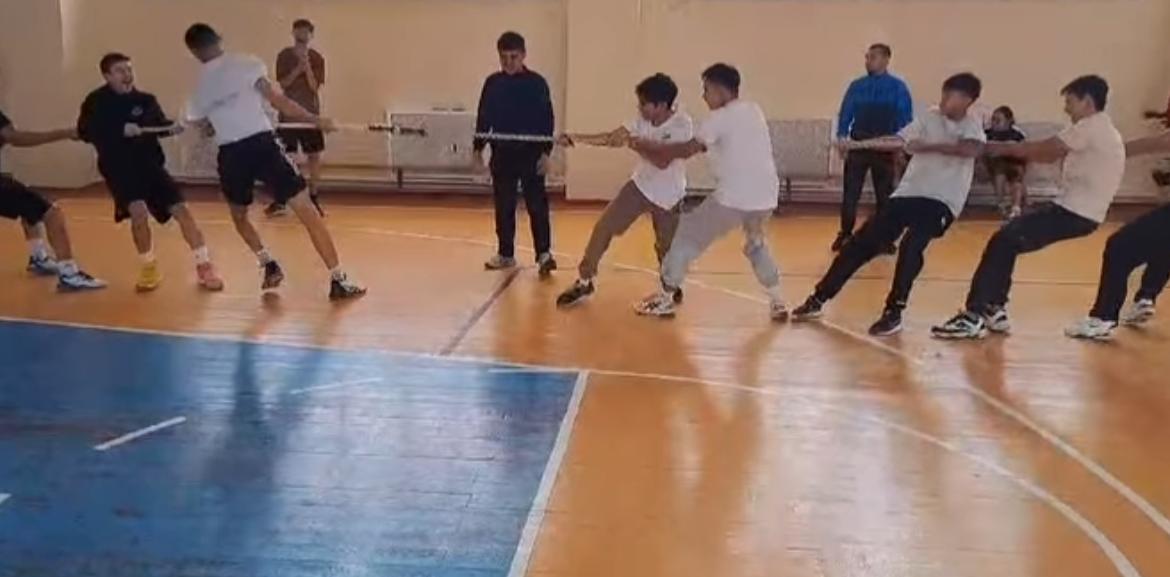 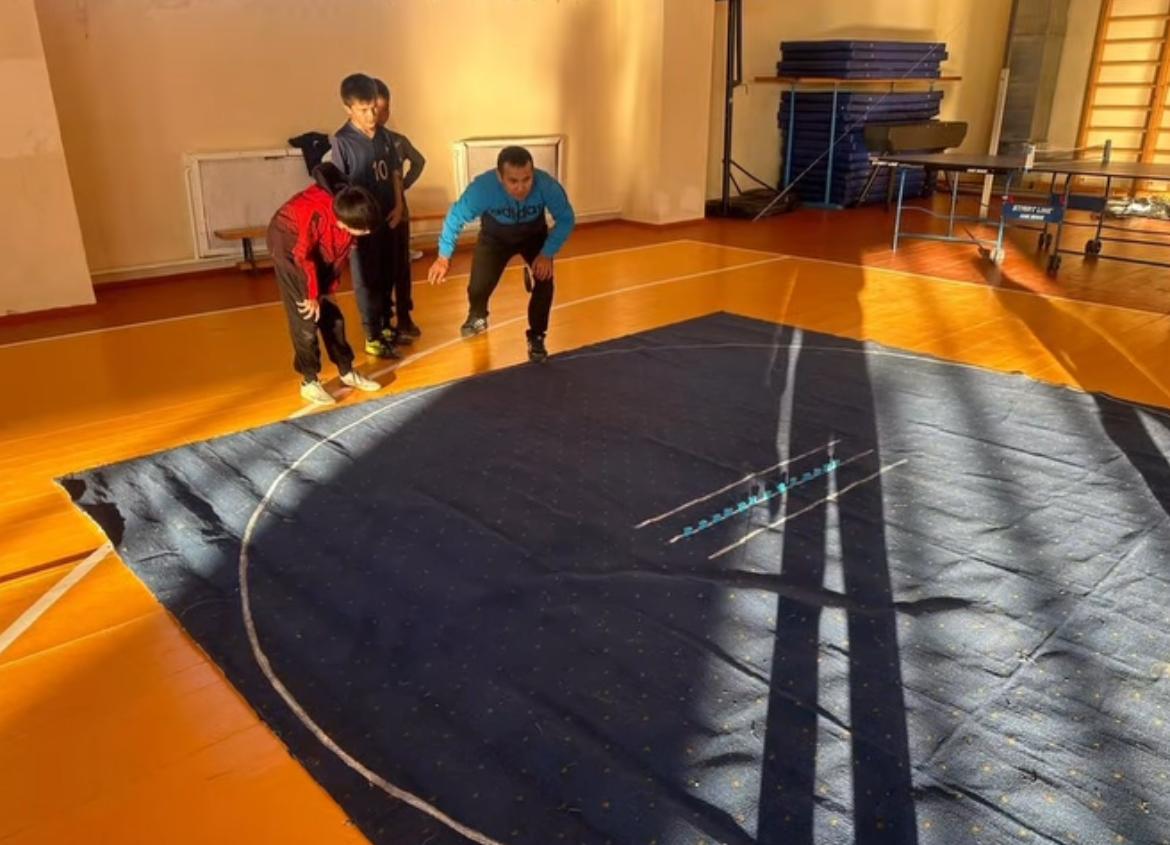 ТАҢҒЫ ЖАТТЫҒУ/КҮЗГІ ІС-ШАРА
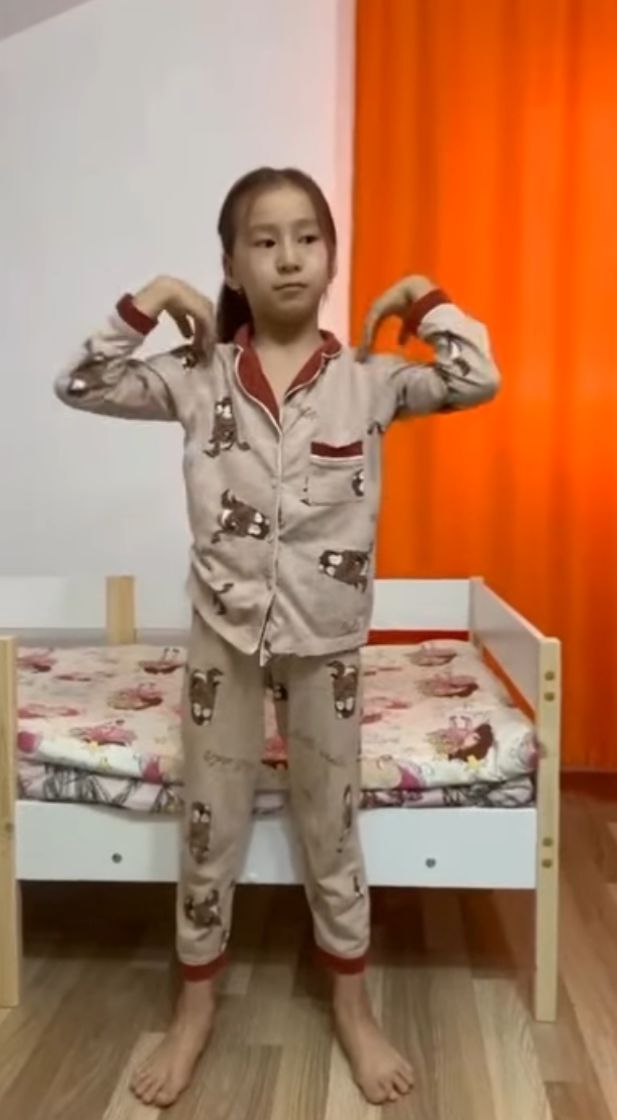 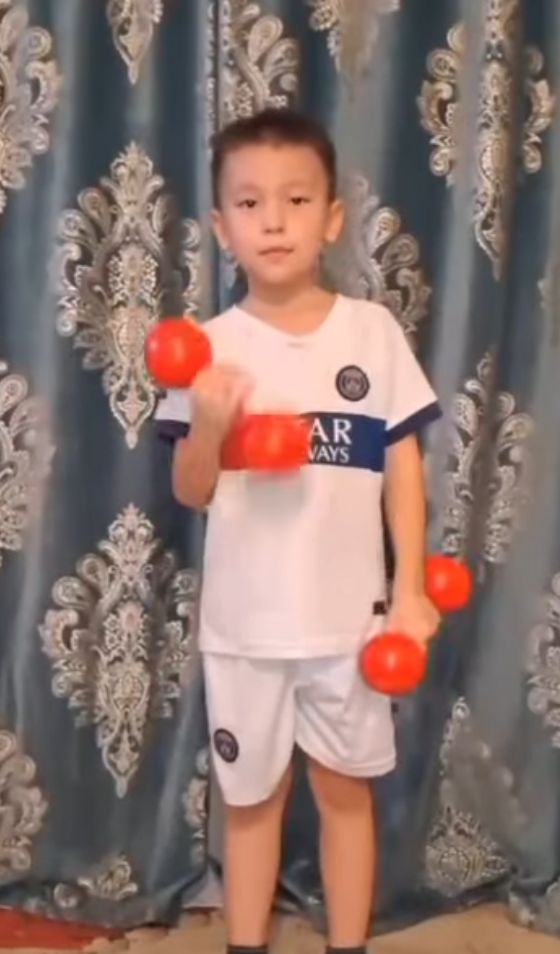 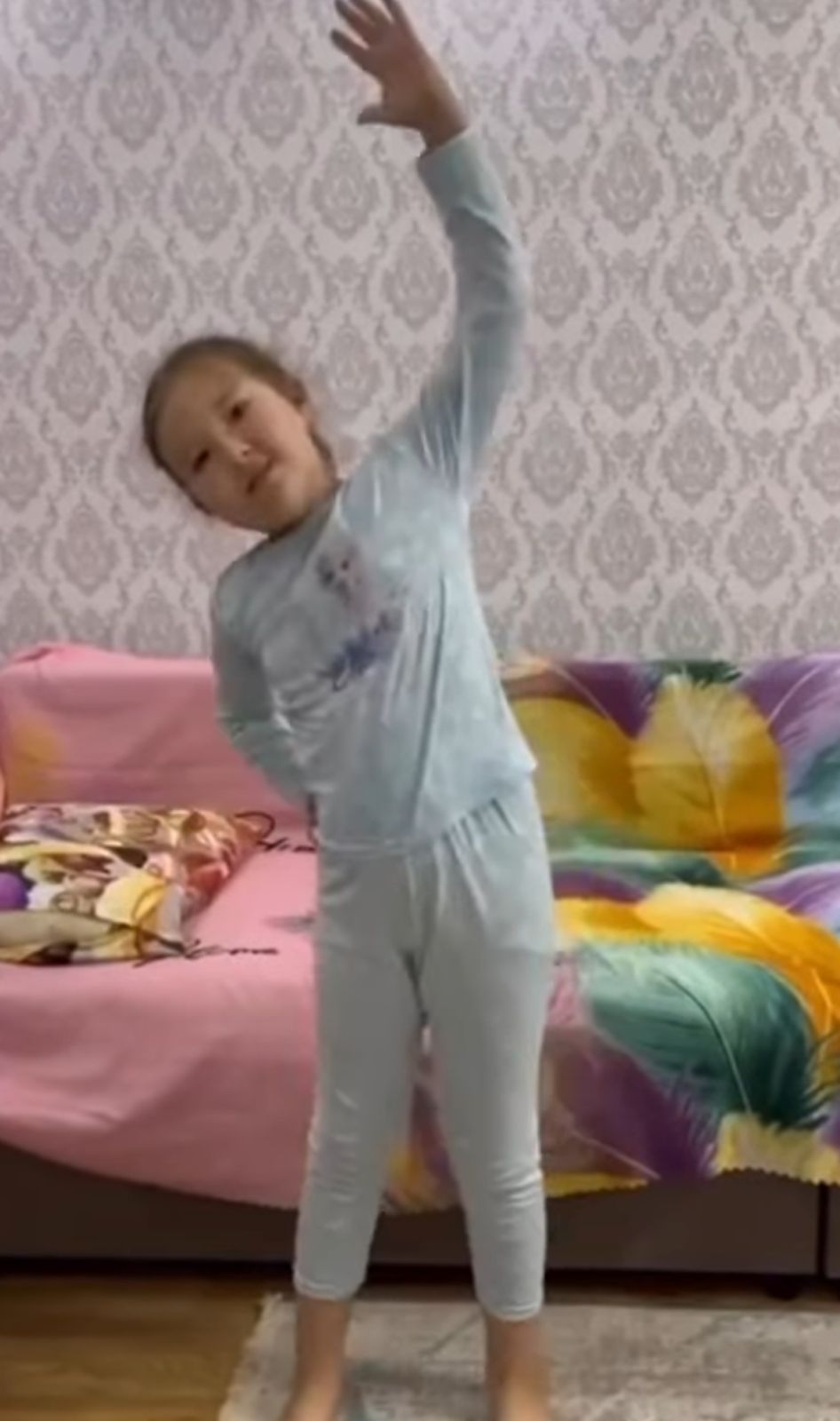 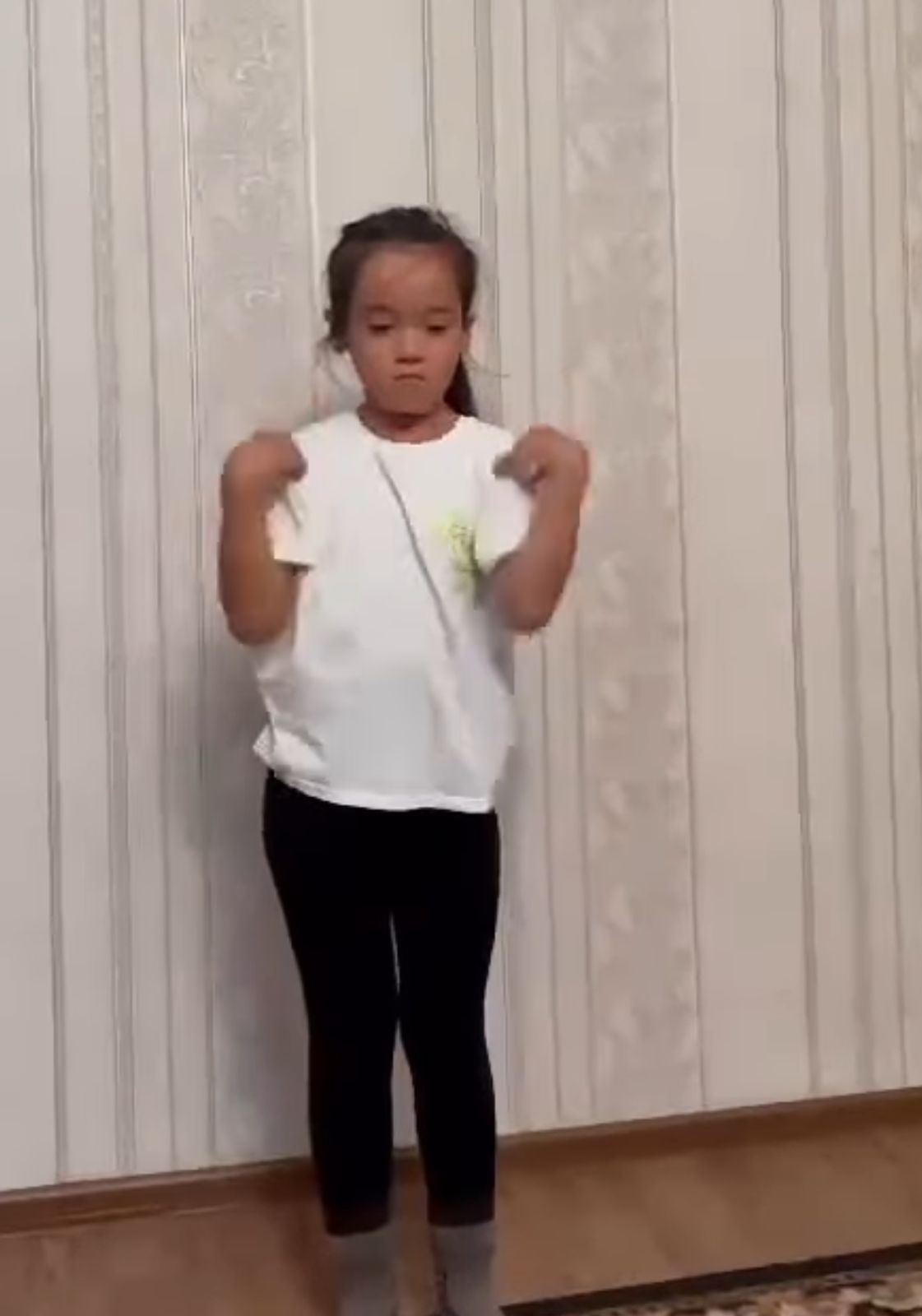 ОТБАСЫЛЫҚ ДӘСТҮРЛЕР КҮНІ
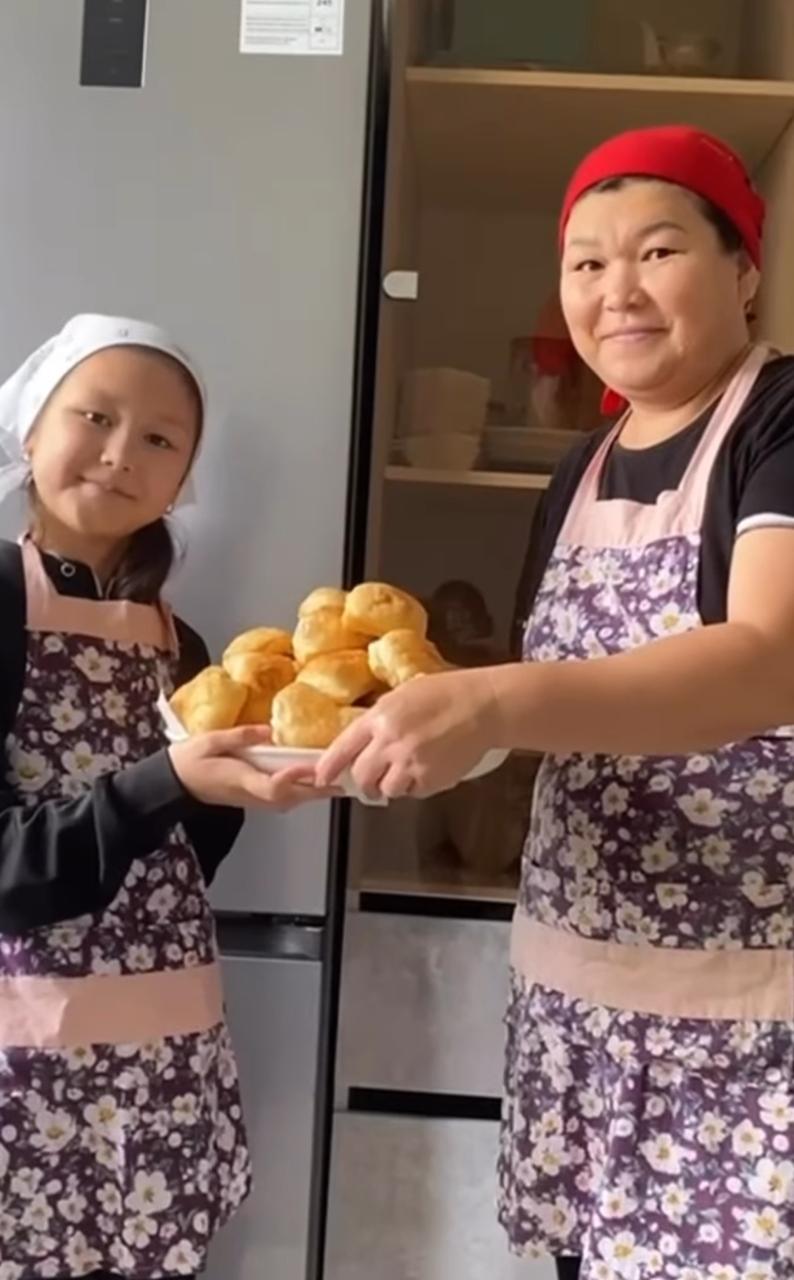 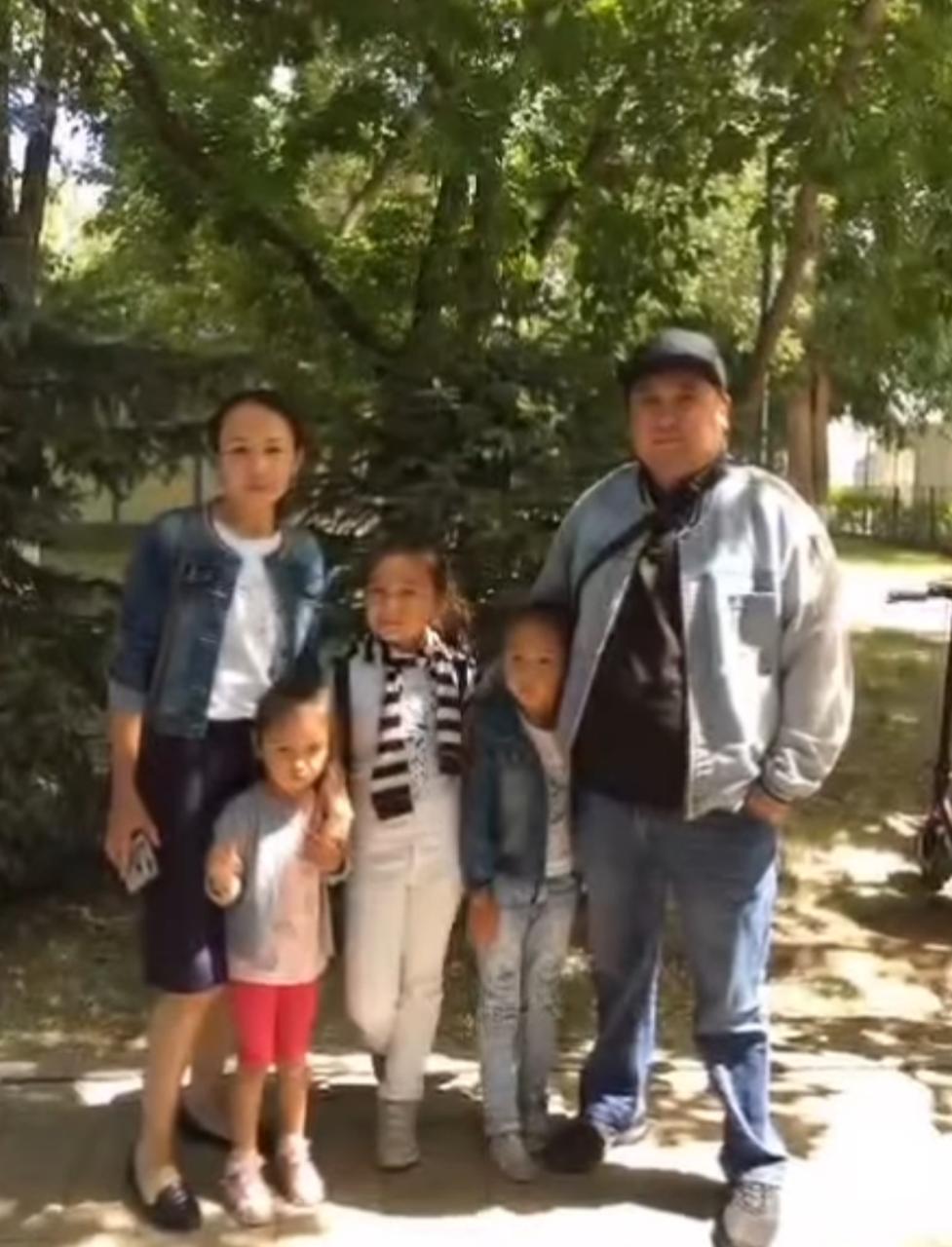 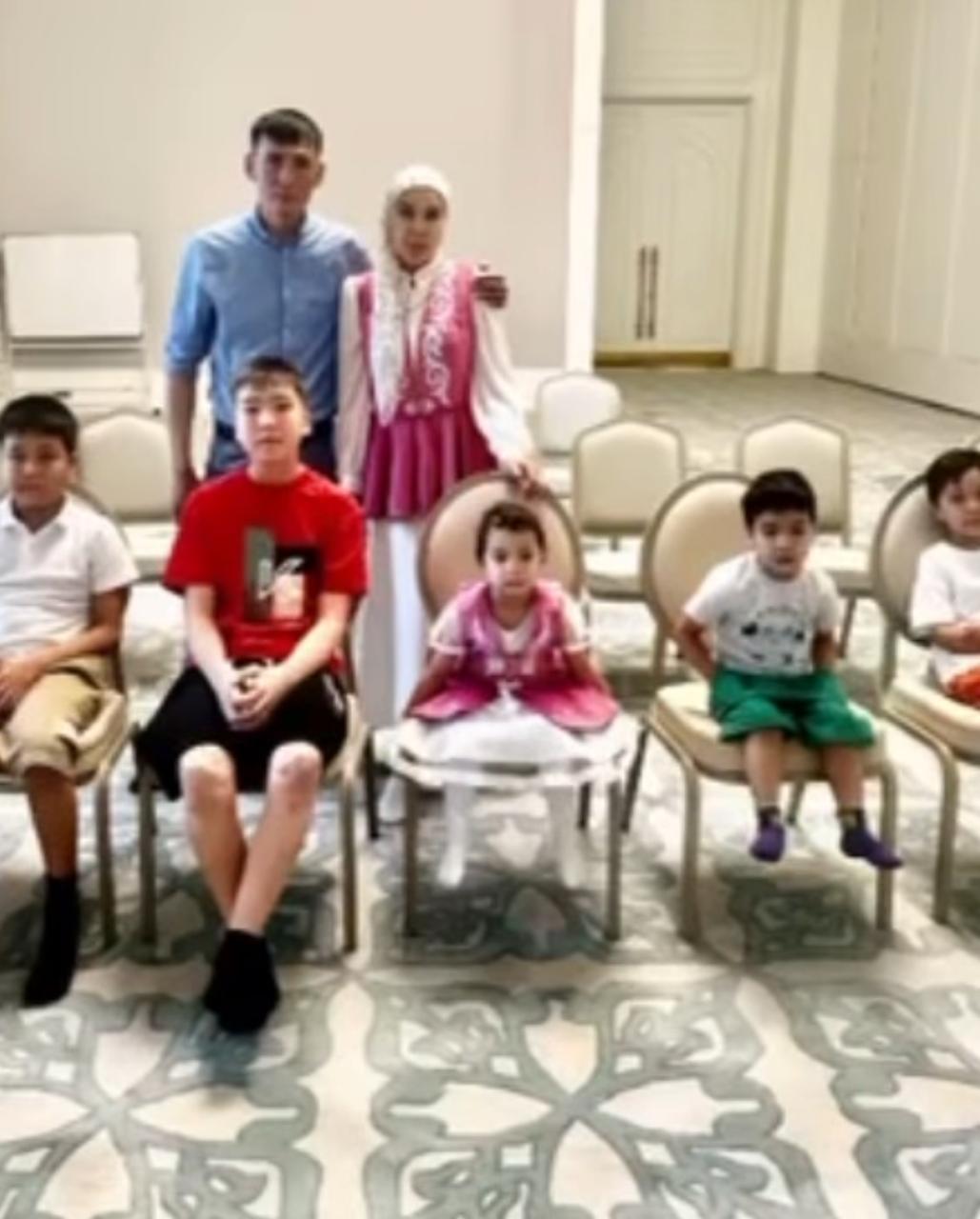 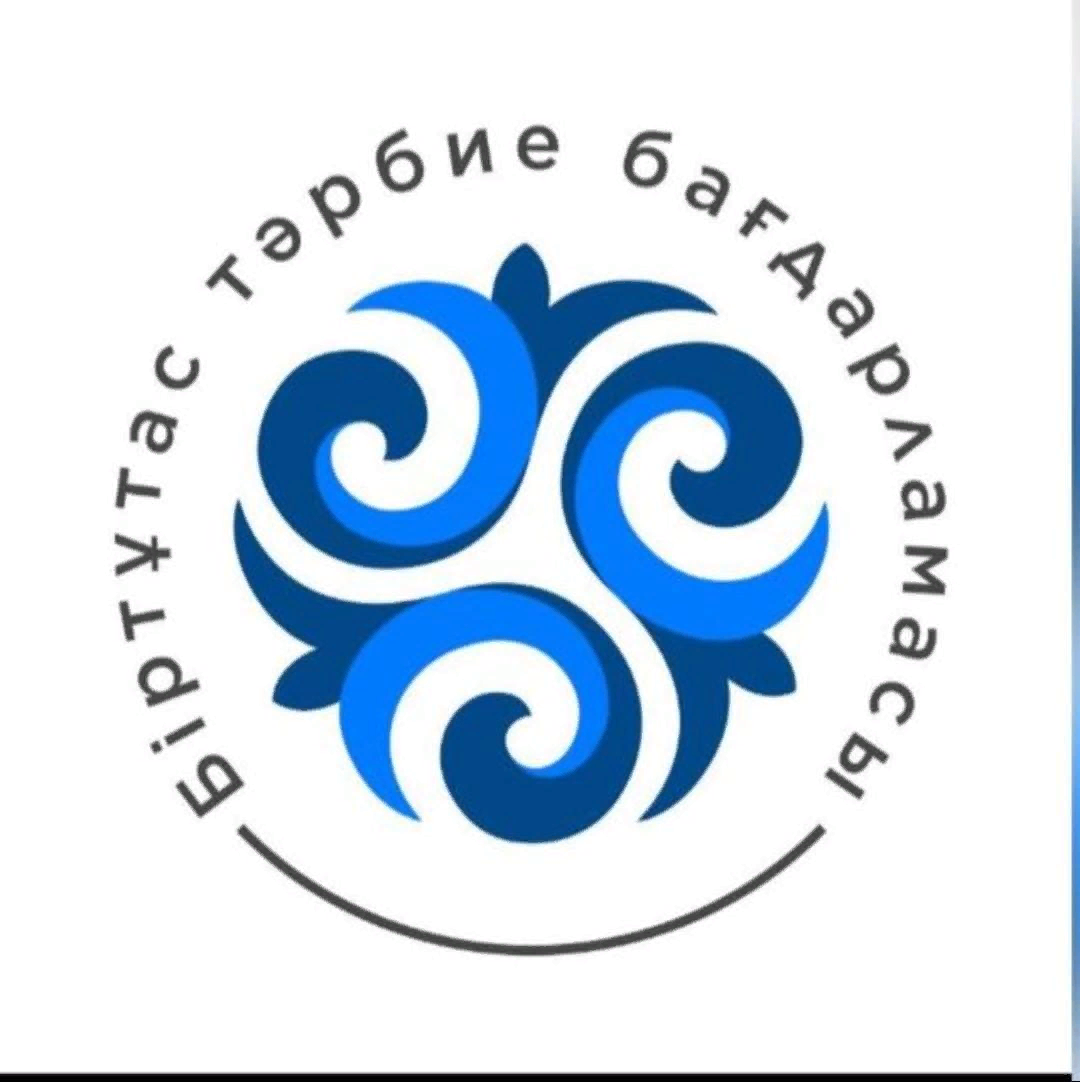 Kazhumykan_tarbie_production